Tamkang University
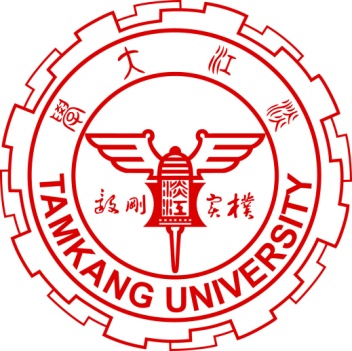 Social Media Apps Programming
Google Cloud Platform
1071SMAP10
TLMXM1A (8550) (M2143) (Fall 2018)
(MIS MBA) (2 Credits, Elective) [Full English Course]
Thu 8,9 (10:10-12:00) B206
Min-Yuh Day, Ph.D.
Assistant Professor
Department of Information Management
Tamkang University

http://mail.tku.edu.tw/myday
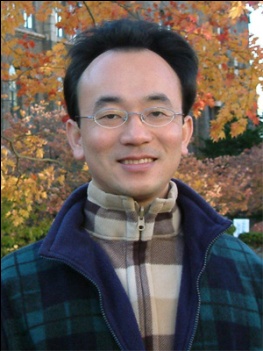 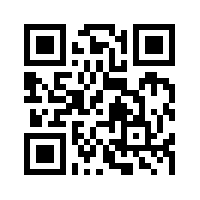 2018-11-29
Tamkang University
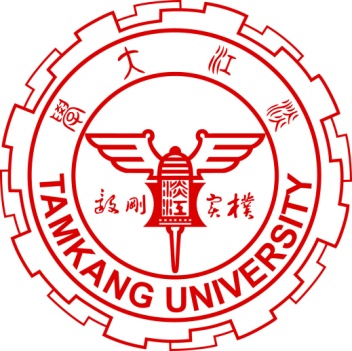 Course Schedule (1/2)
Week    Date    Subject/Topics
1   2018/09/13   Course Orientation and Introduction to                               Social Media and Mobile Apps Programming
2    2018/09/20   Introduction to Android / iOS Apps Programming
3    2018/09/27   Developing Android Native Apps with Java                                (Android Studio)
4    2018/10/04   Developing iPhone / iPad Native Apps with Swift                                (XCode)
5    2018/10/11   Mobile Apps using HTML5/CSS3/JavaScript
6    2018/10/18   jQuery Mobile
7    2018/10/25   Create Hybrid Apps with Phonegap
8    2018/11/01   jQuery Mobile/Phonegap 
9    2018/11/08   jQuery Mobile/Phonegap
2
Tamkang University
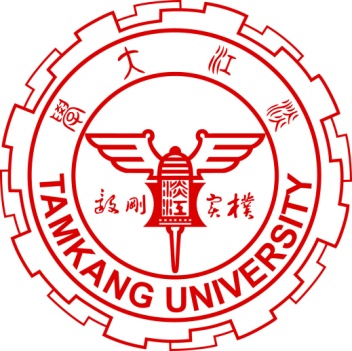 Course Schedule (2/2)
Week    Date    Subject/Topics
10    2018/11/15   Midterm Exam Week / Project Presentation
11    2018/11/22   Case Study on Social Media Apps Programming                                 and Marketing in Google Play and App Store
12    2018/11/29   Google Cloud Platform
13    2018/12/06   Google App Engine
14    2018/12/13   Google Map API
15    2018/12/20   Facebook API (Facebook JavaScript SDK)                                 (Integrate Facebook with iOS/Android Apps)
16    2018/12/27    Twitter API
17    2019/01/03    Final Project Presentation
18    2019/01/10    Final Exam Week / Final Project Presentation
3
Outline
Google Cloud Platform
Google App Engine
Google Cloud Datastore
Google Cloud Endpoints

Firebase
Mobile App with Google Cloud Platform
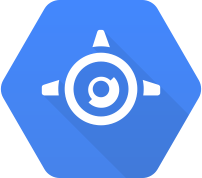 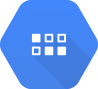 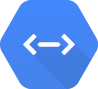 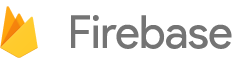 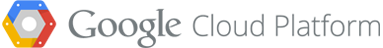 4
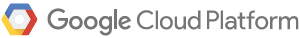 Mobile App Backend Services
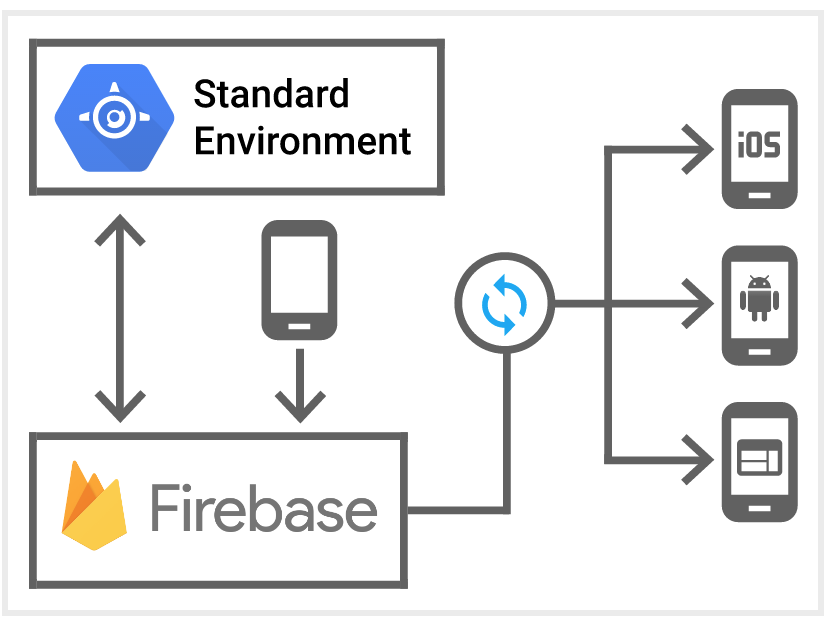 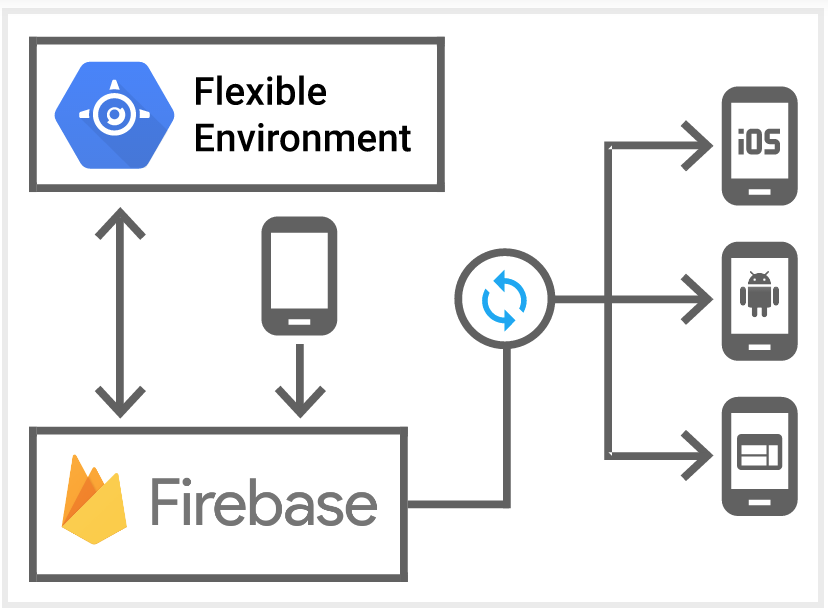 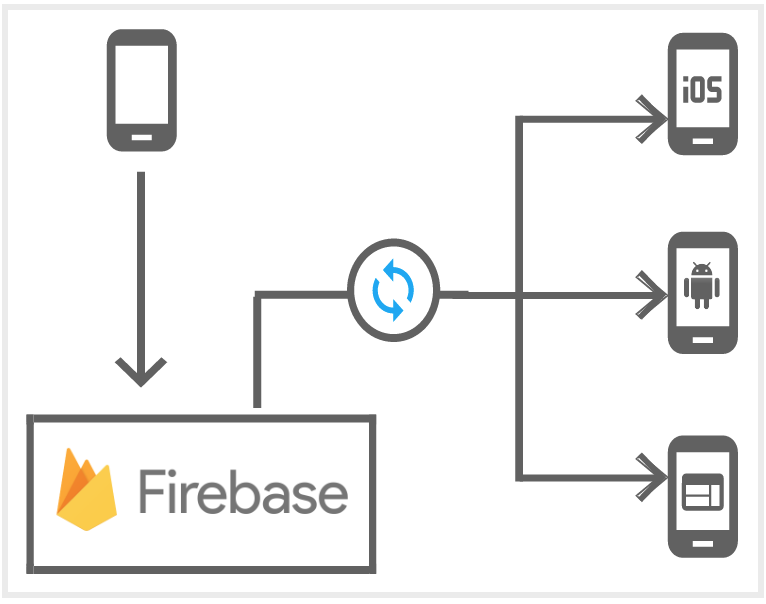 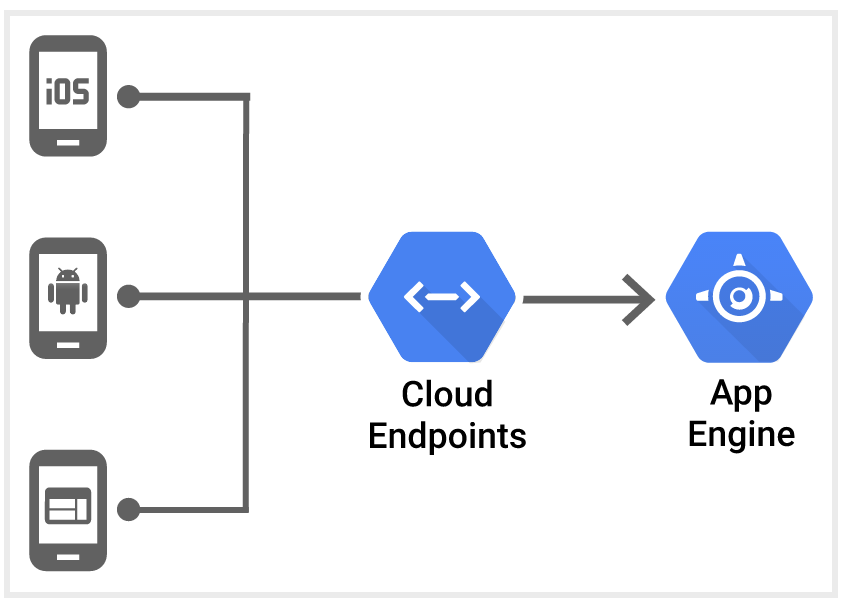 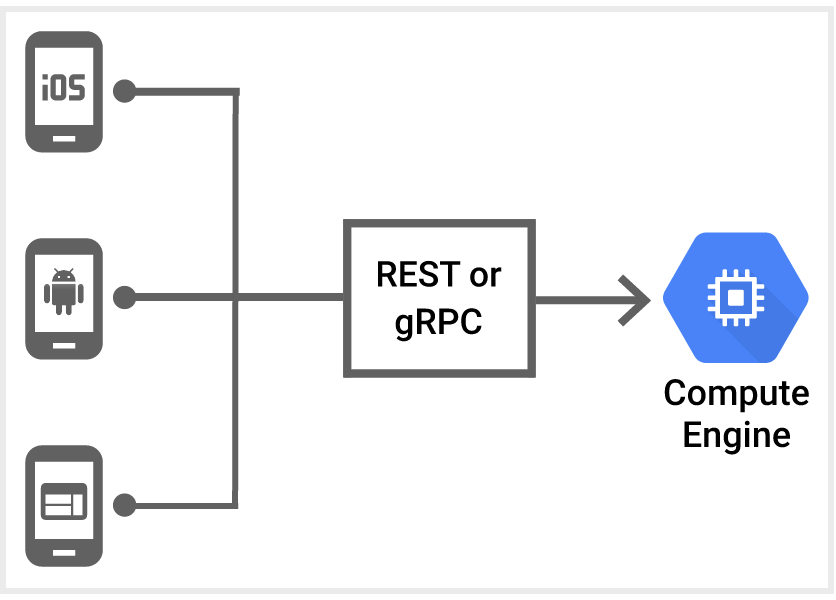 Source: https://cloud.google.com/solutions/mobile/mobile-app-backend-services
5
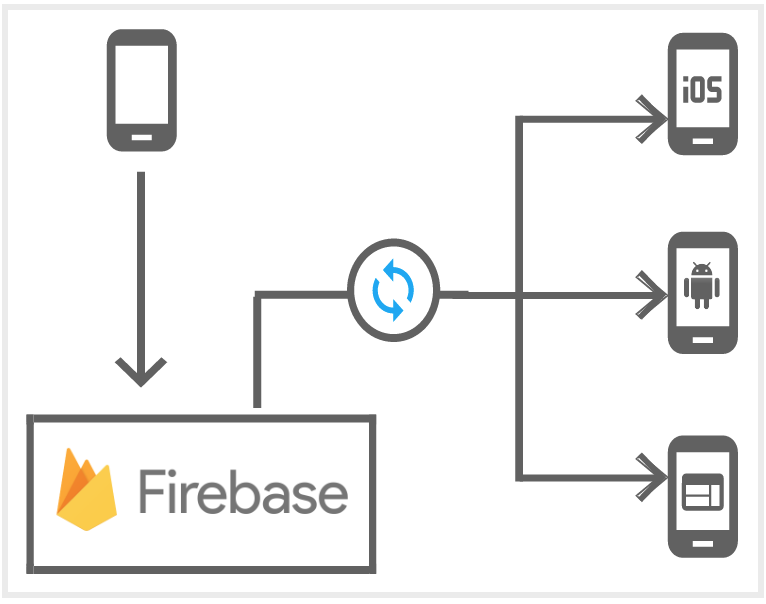 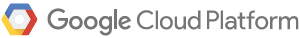 Firebase
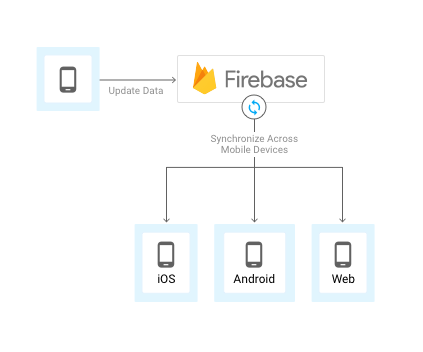 6
Source: https://cloud.google.com/solutions/mobile/mobile-app-backend-services
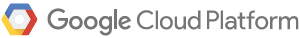 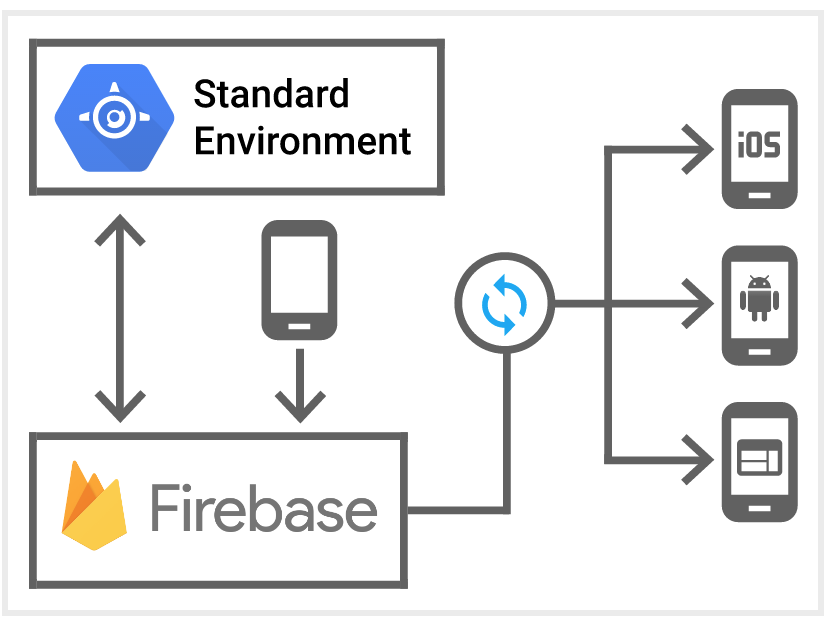 Firebase and Google App Engine standard environment
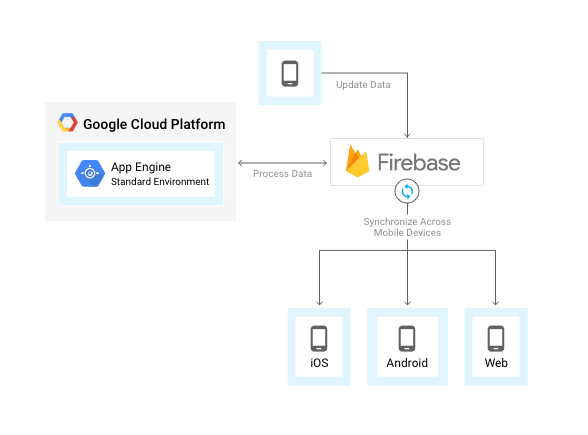 7
Source: https://cloud.google.com/solutions/mobile/mobile-app-backend-services
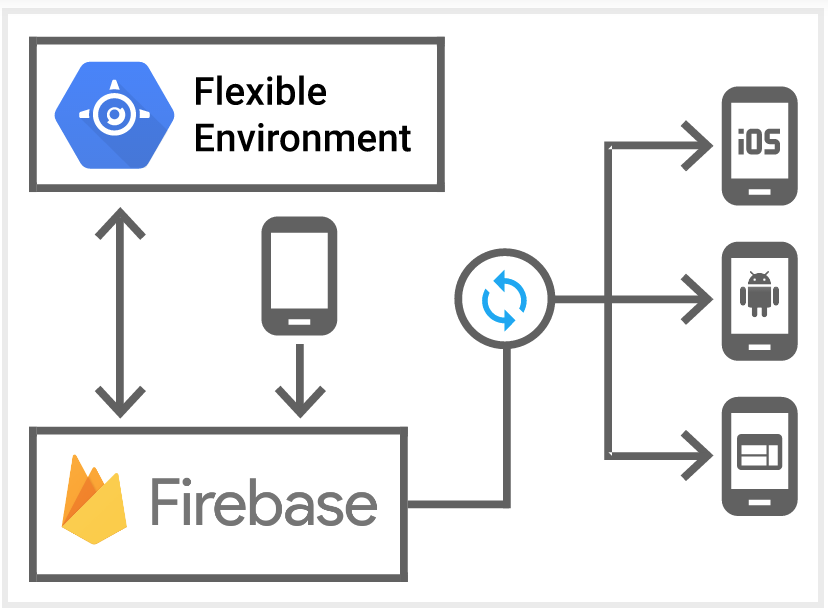 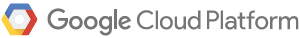 Firebase and App Engine flexible environment
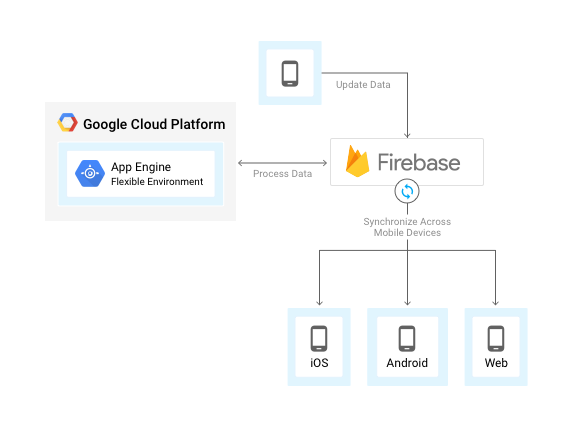 8
Source: https://cloud.google.com/solutions/mobile/mobile-app-backend-services
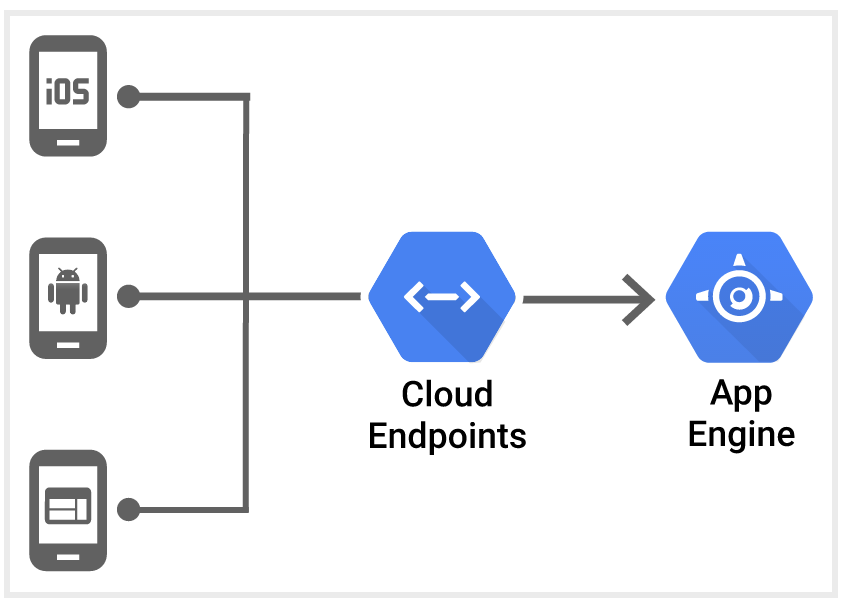 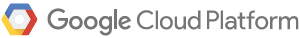 App Engine and Cloud Endpoints
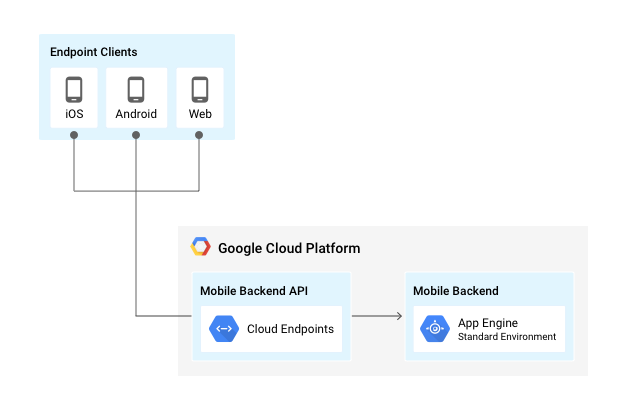 9
Source: https://cloud.google.com/solutions/mobile/mobile-app-backend-services
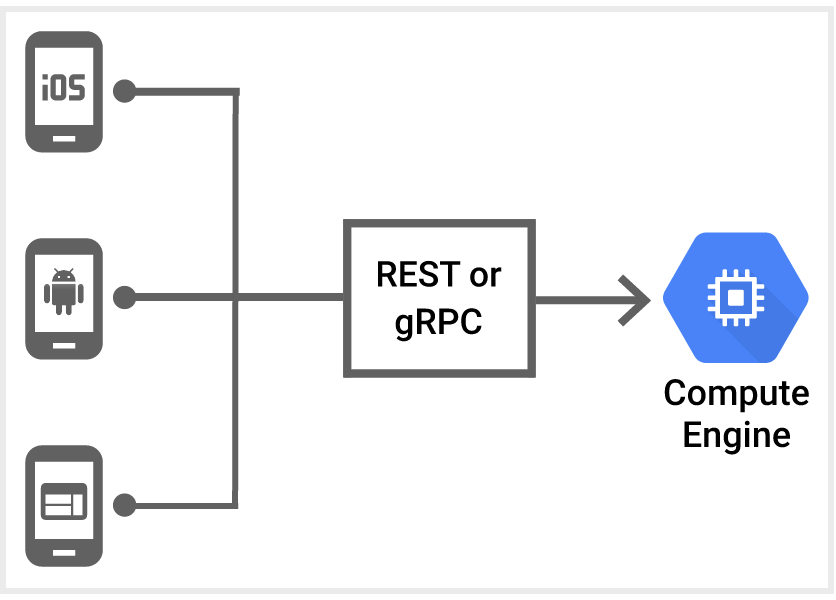 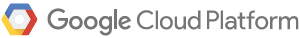 Compute Engine and REST or gRPC
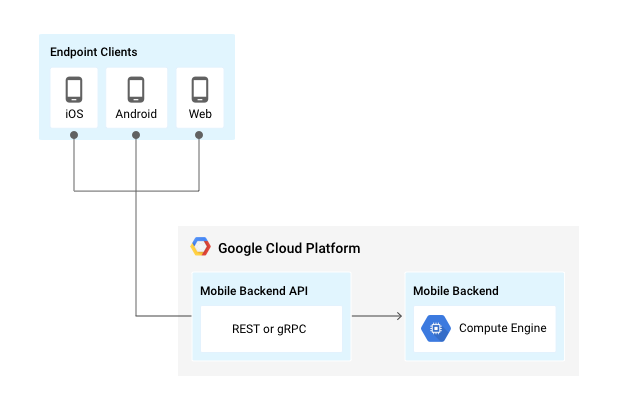 10
Source: https://cloud.google.com/solutions/mobile/mobile-app-backend-services
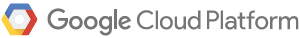 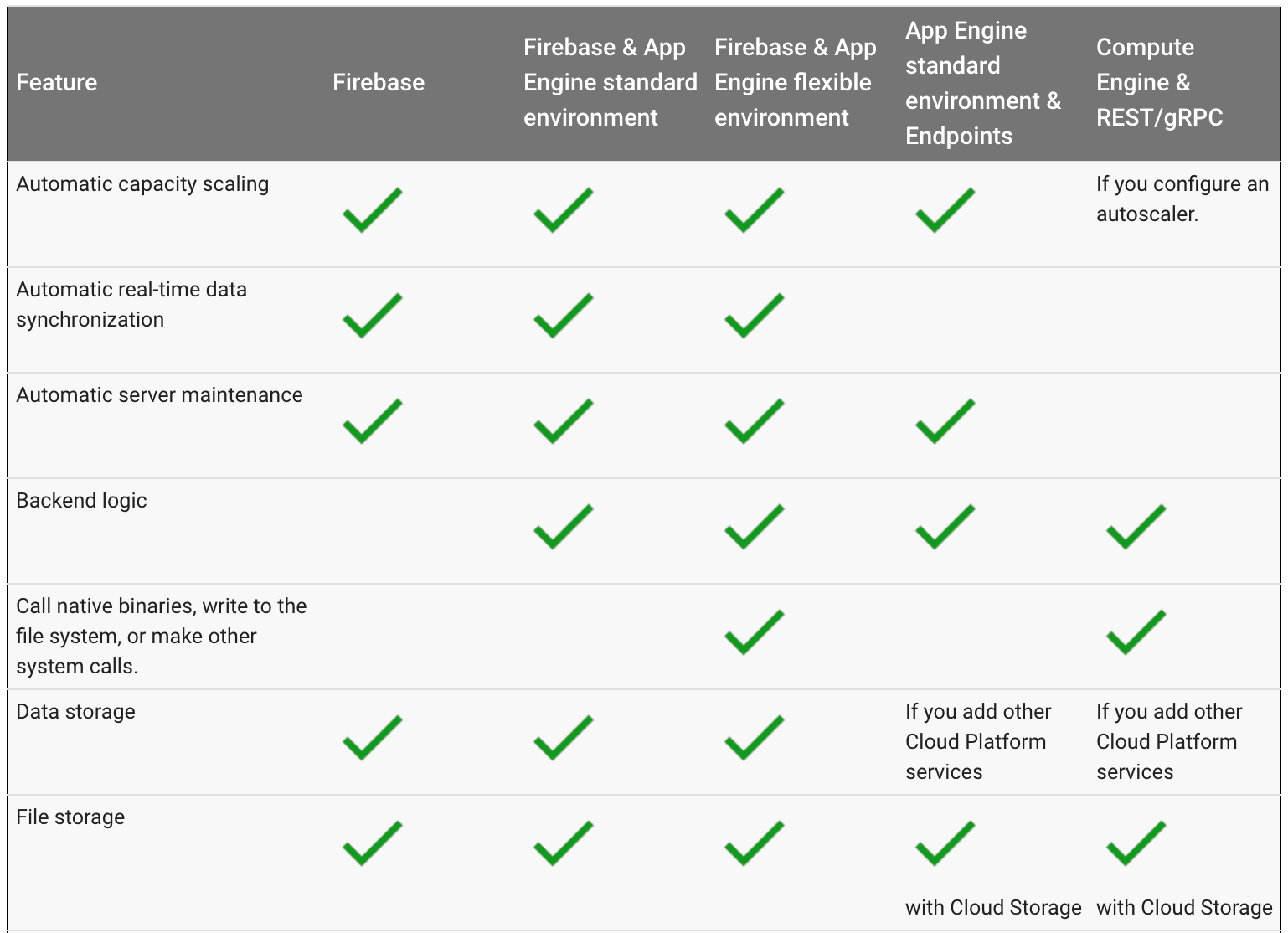 11
Source: https://cloud.google.com/solutions/mobile/mobile-app-backend-services
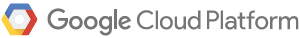 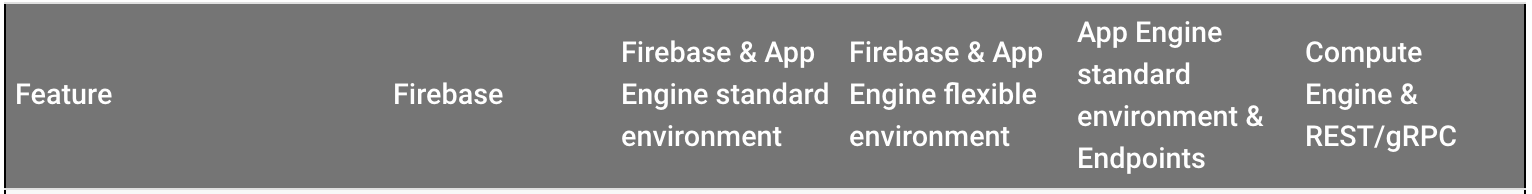 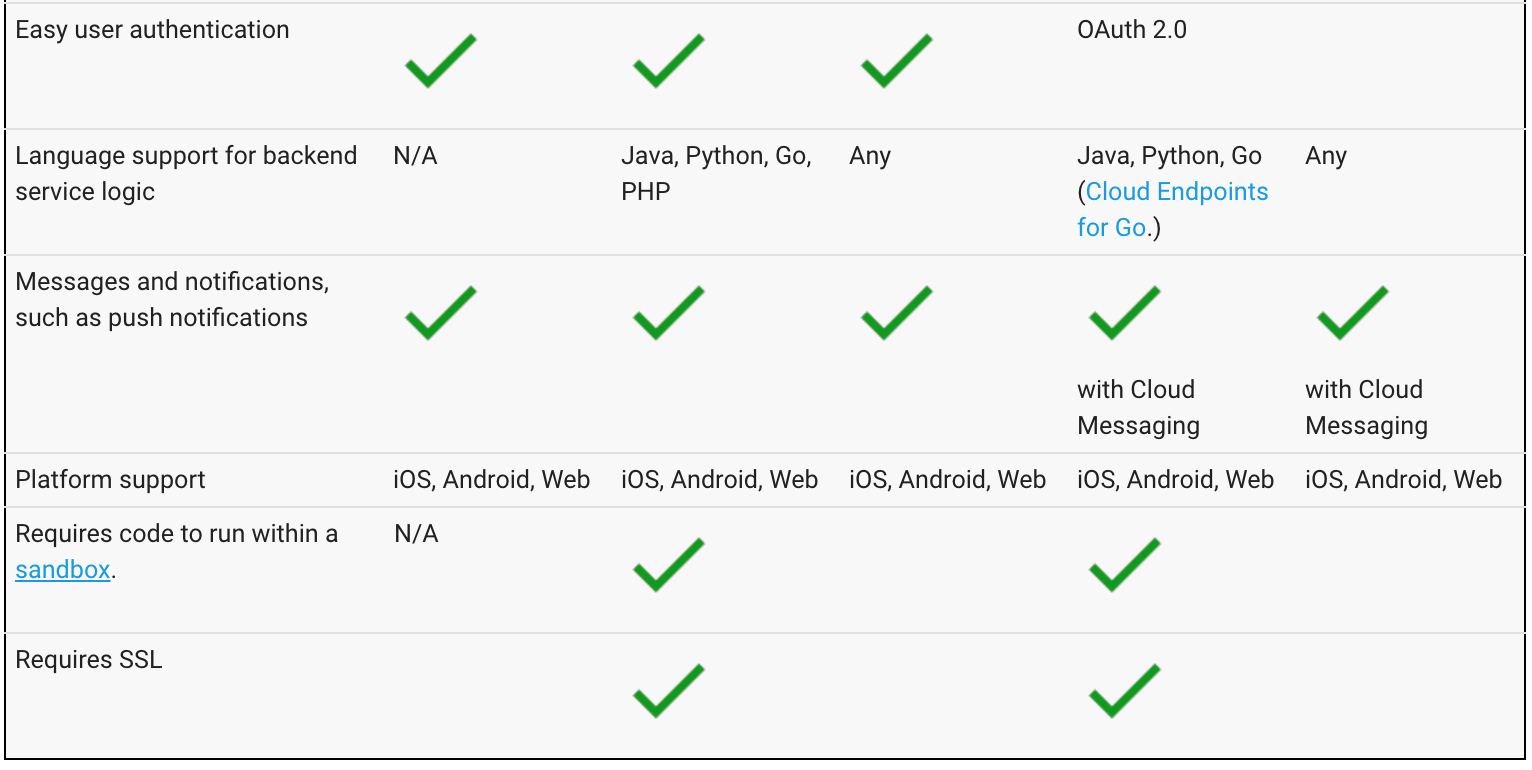 12
Source: https://cloud.google.com/solutions/mobile/mobile-app-backend-services
Google Cloud Platform
https://cloud.google.com/
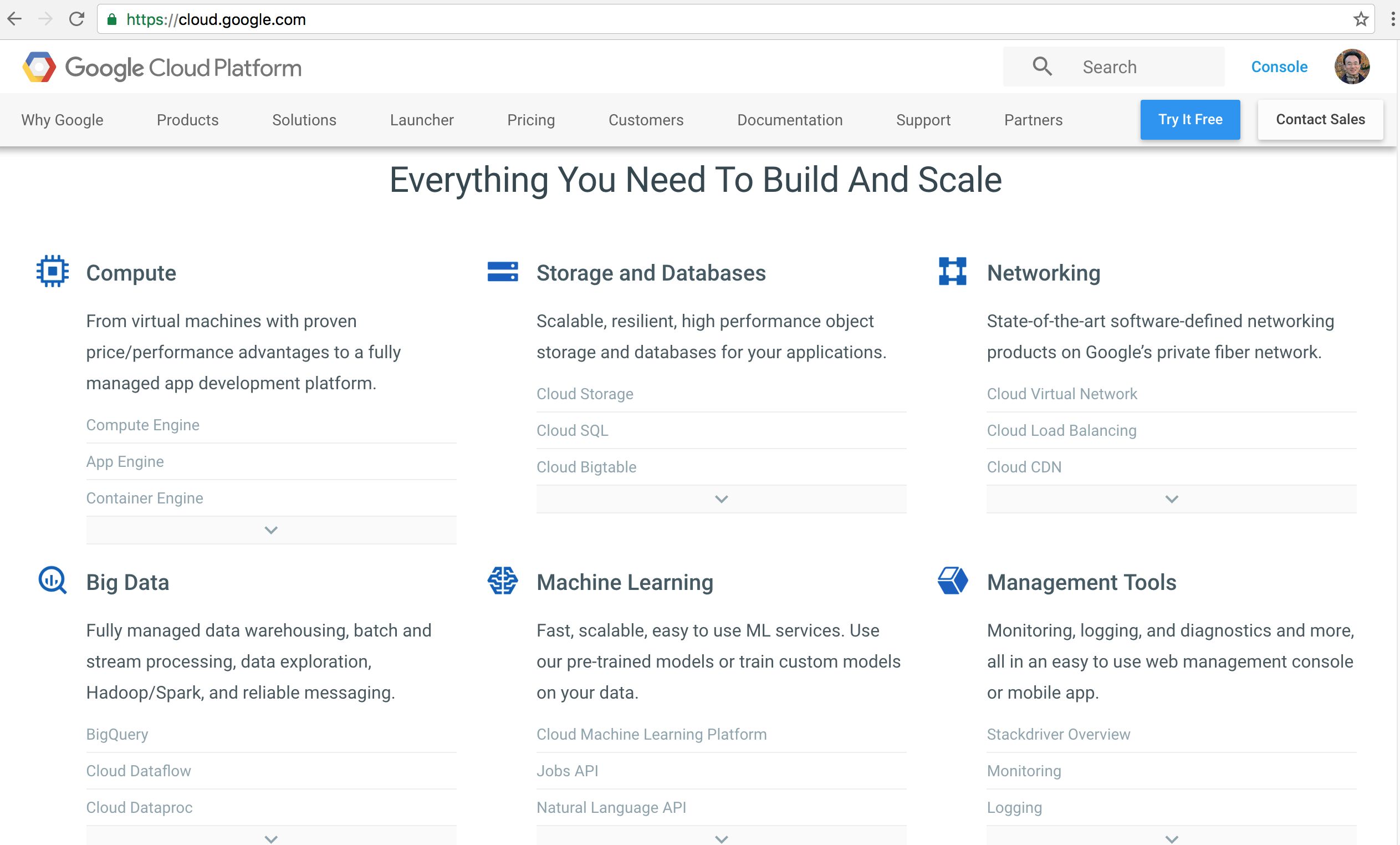 13
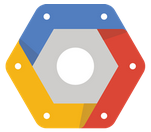 Google Cloud Platform
Hosting + Compute
Storage
Big Data
Services
Source: https://cloud.google.com/products/
14
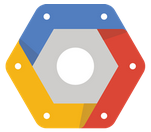 Google Cloud Platform
Compute
Storage
Big Data
Services
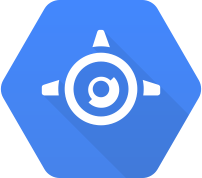 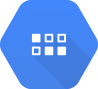 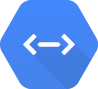 App Engine
Cloud Datastore
Cloud Endpoints
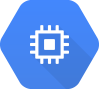 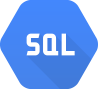 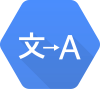 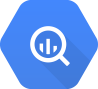 Compute Engine
Cloud SQL
Translate API
Big Query
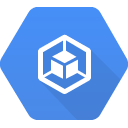 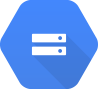 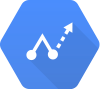 Container Engine
Cloud Storage
Prediction API
Source: https://cloud.google.com/products/
15
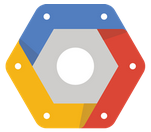 Why Google Cloud Platform
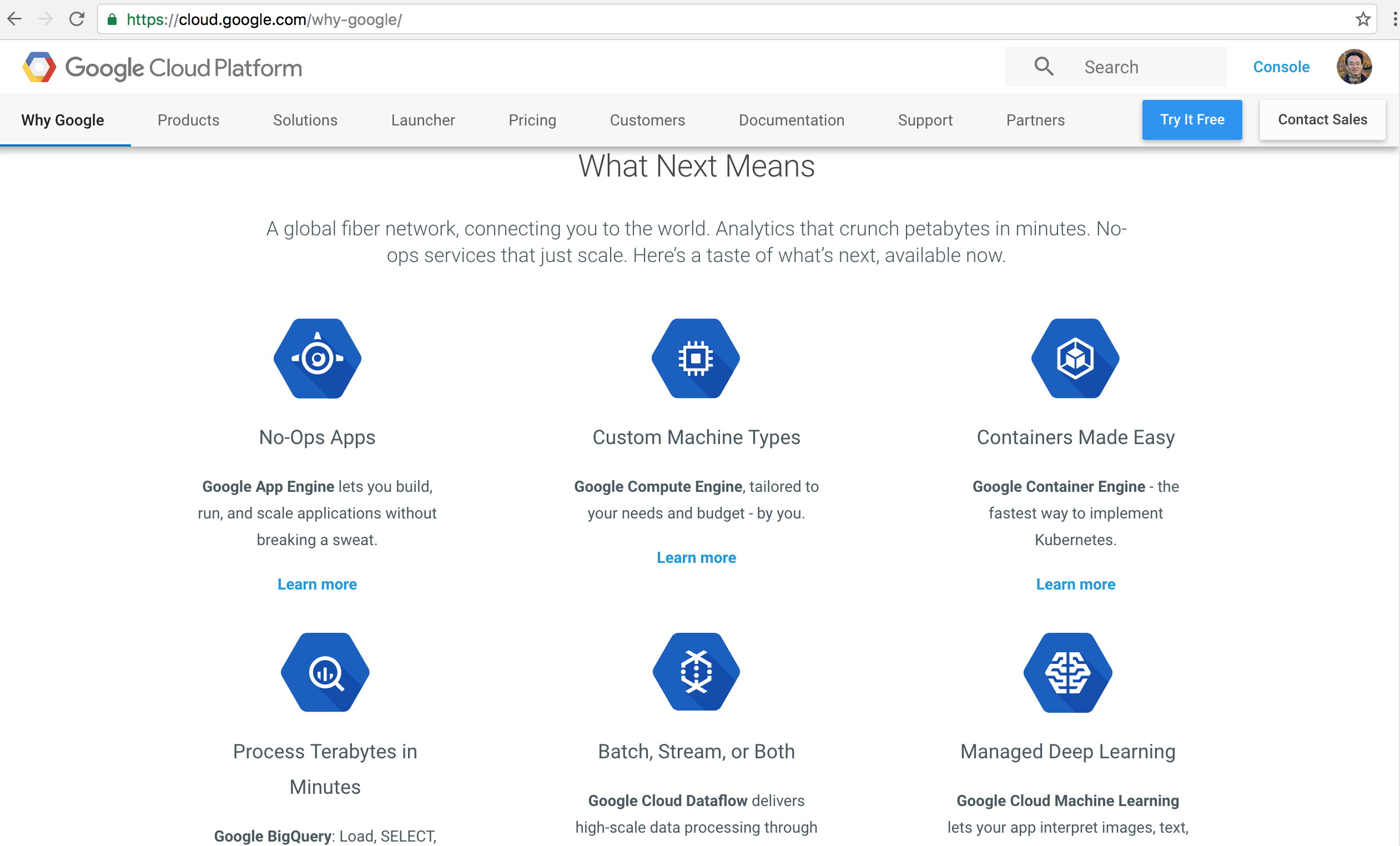 Source: https://cloud.google.com/why-google/
16
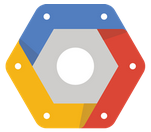 Why Google Cloud Platform
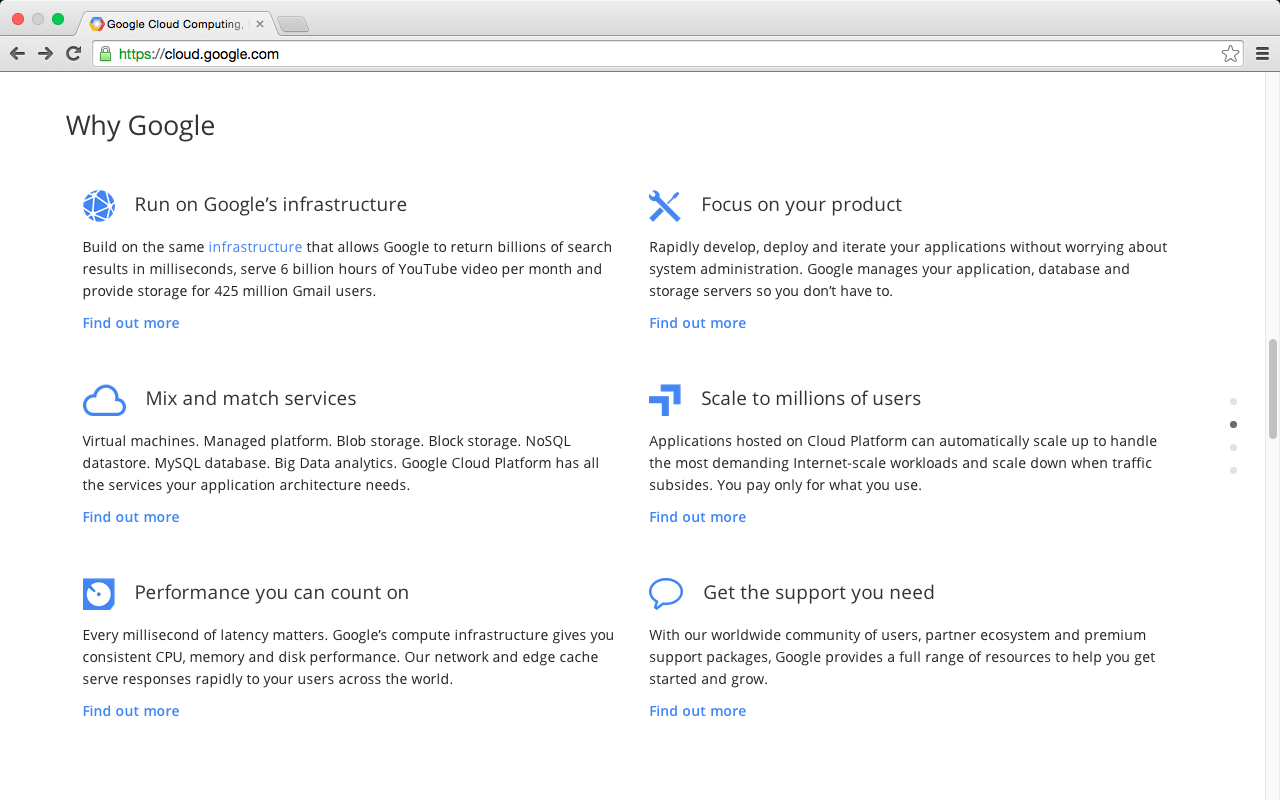 Source: https://cloud.google.com/
17
Customers of Google Cloud Platform
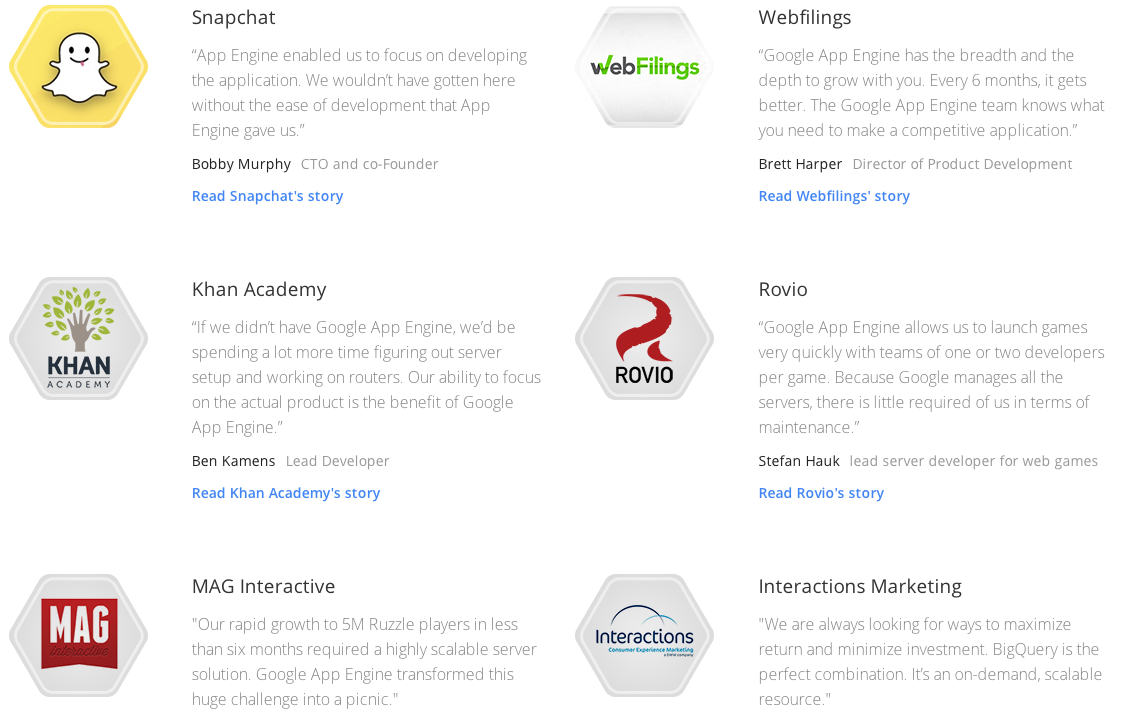 Source: https://cloud.google.com/customers/
18
Angry Birds
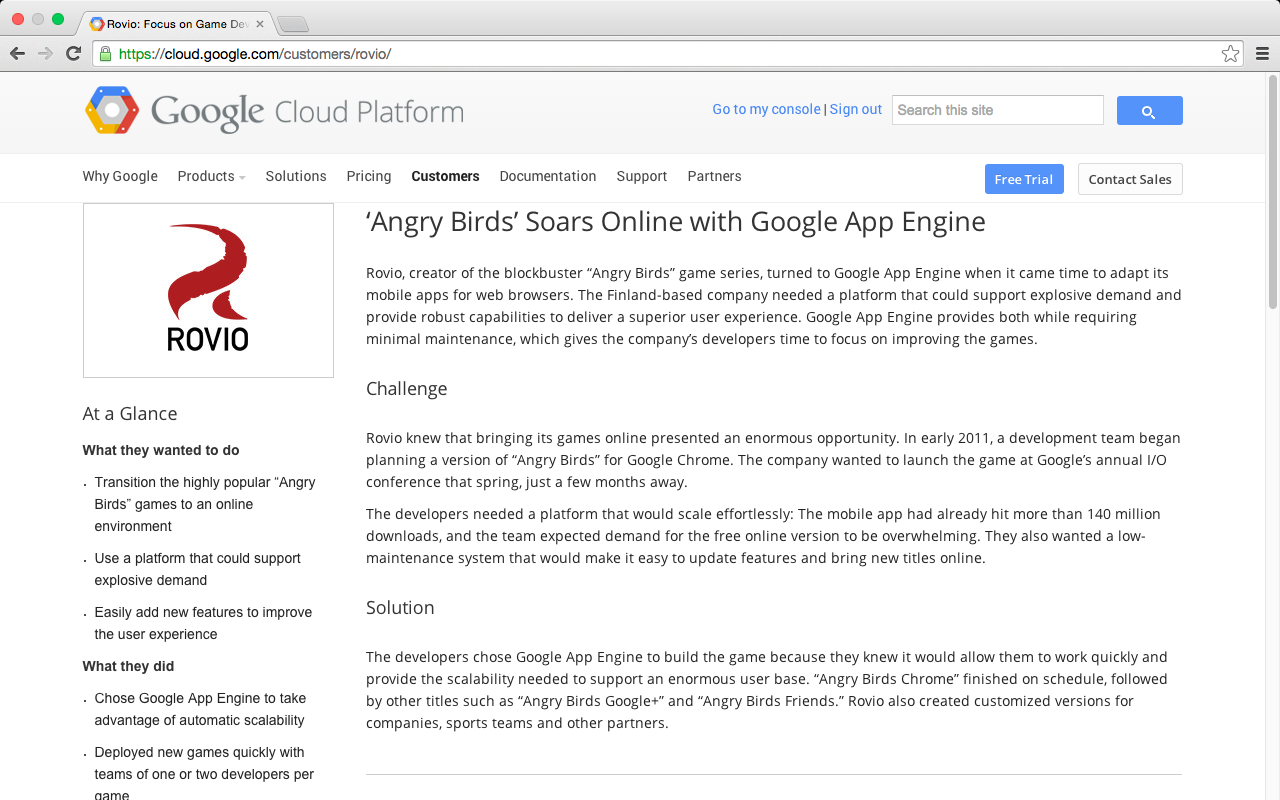 Source: https://cloud.google.com/customers/
19
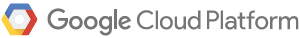 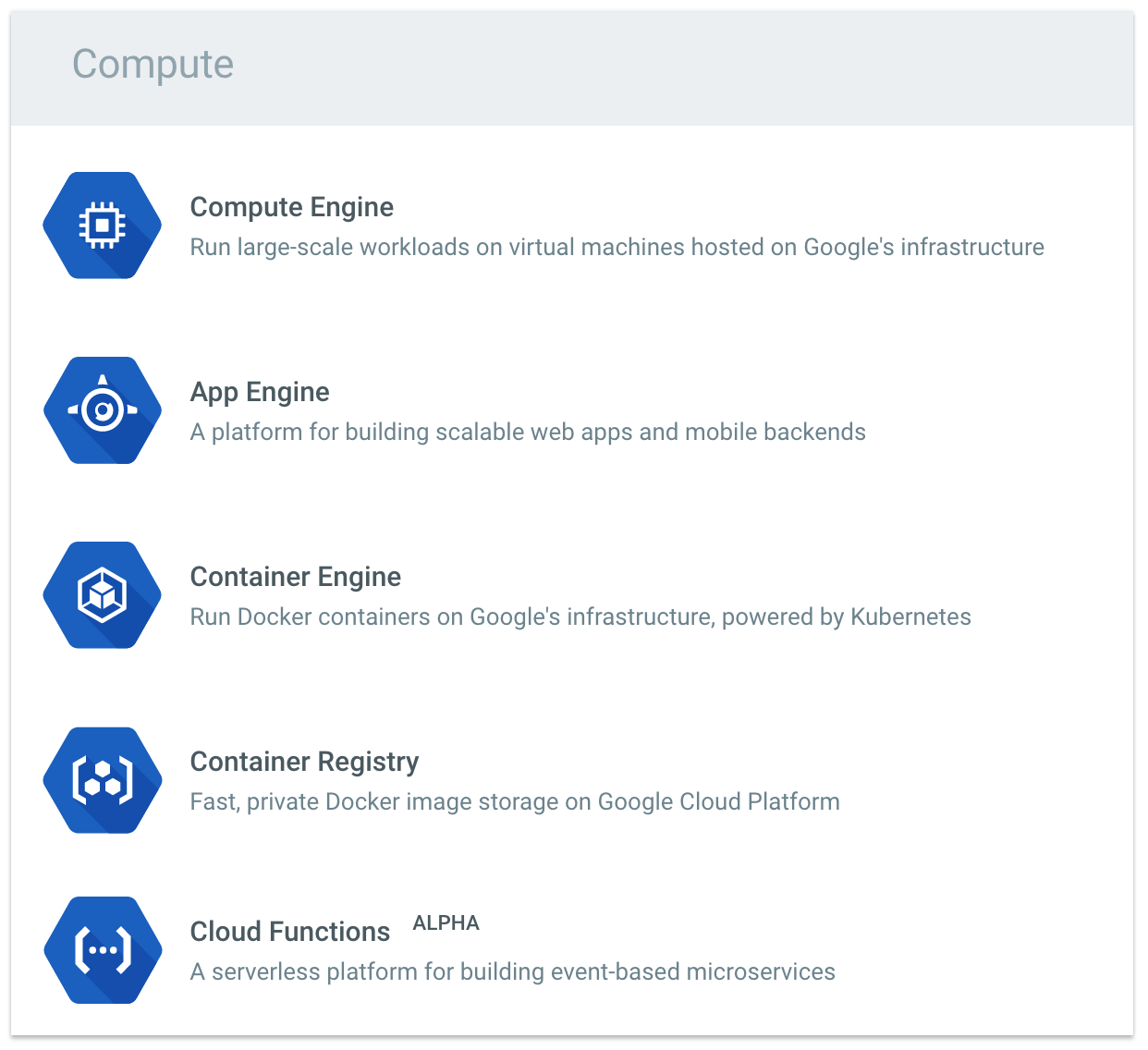 Source: https://cloud.google.com/products/
20
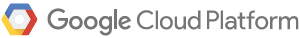 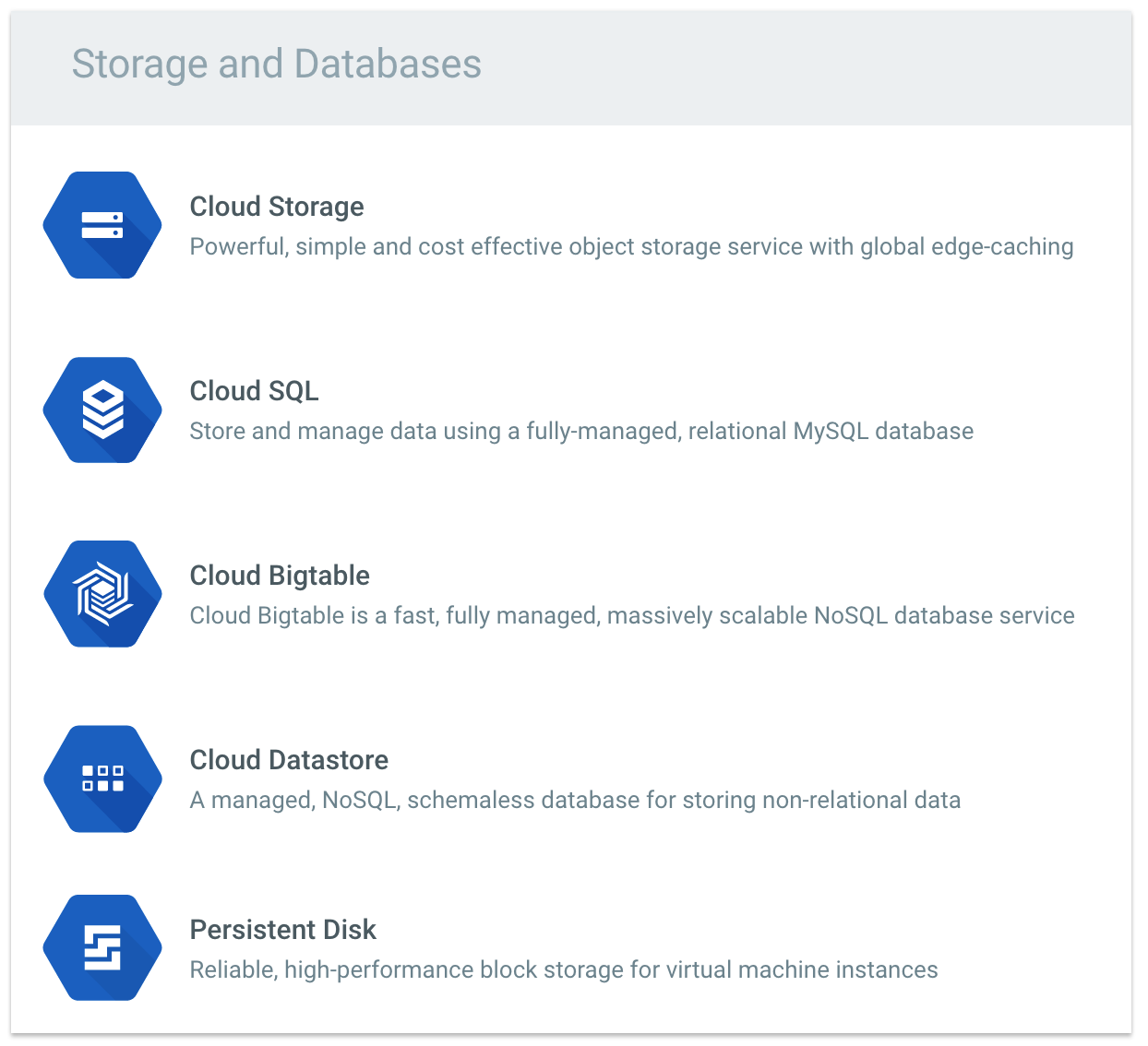 Source: https://cloud.google.com/products/
21
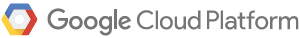 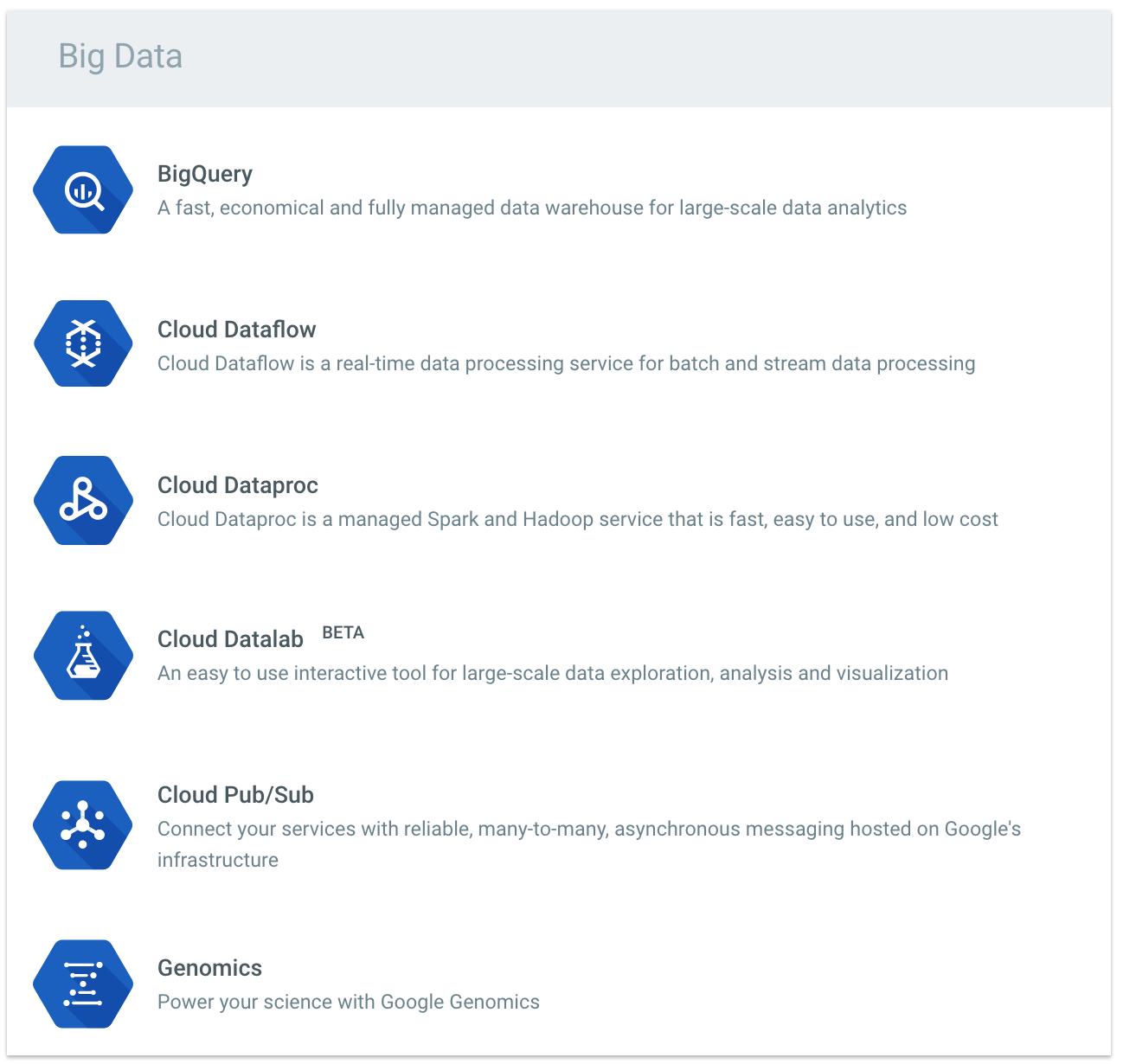 Source: https://cloud.google.com/products/
22
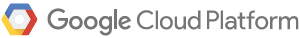 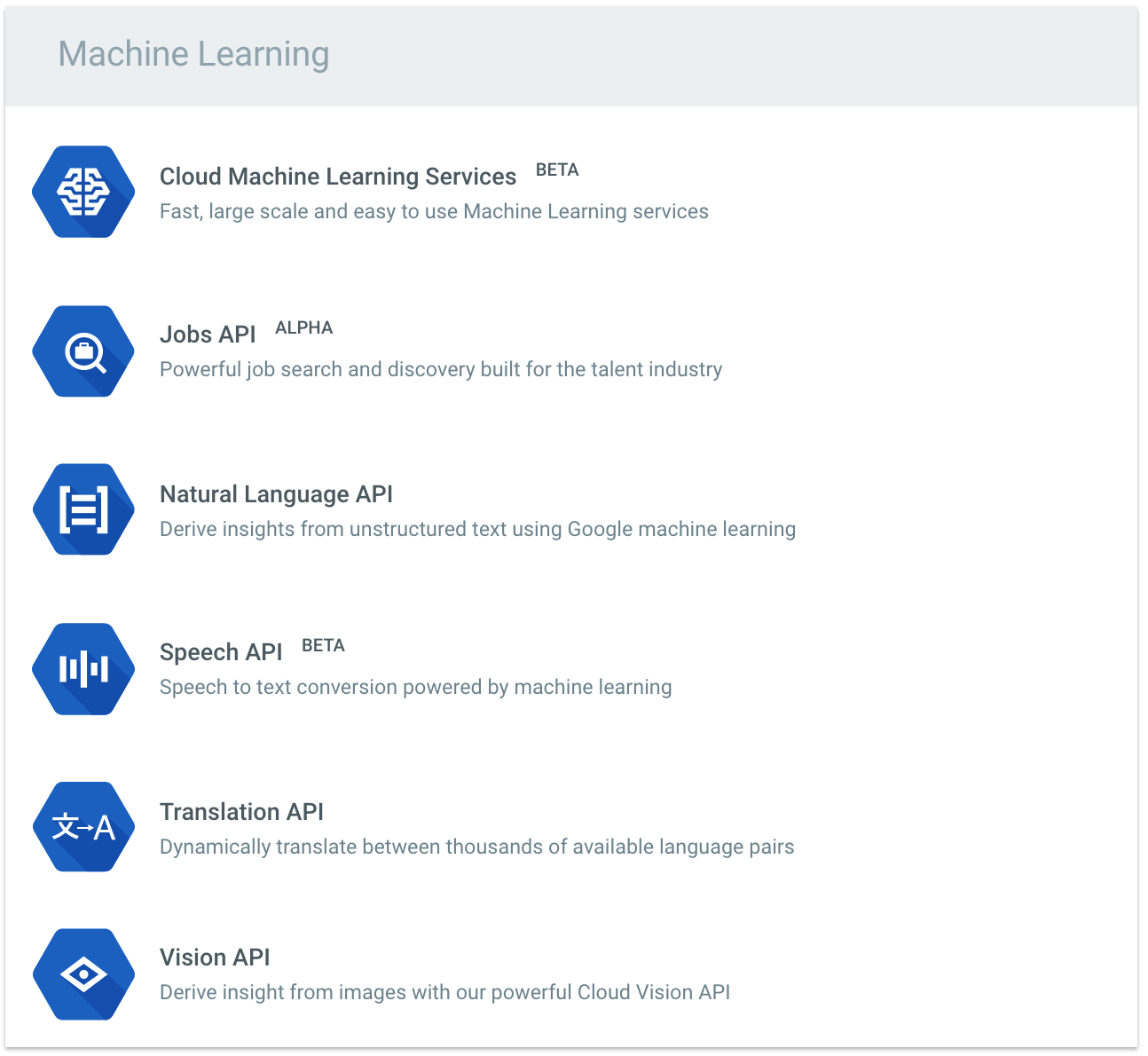 Source: https://cloud.google.com/products/
23
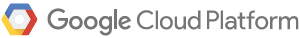 Management Tools
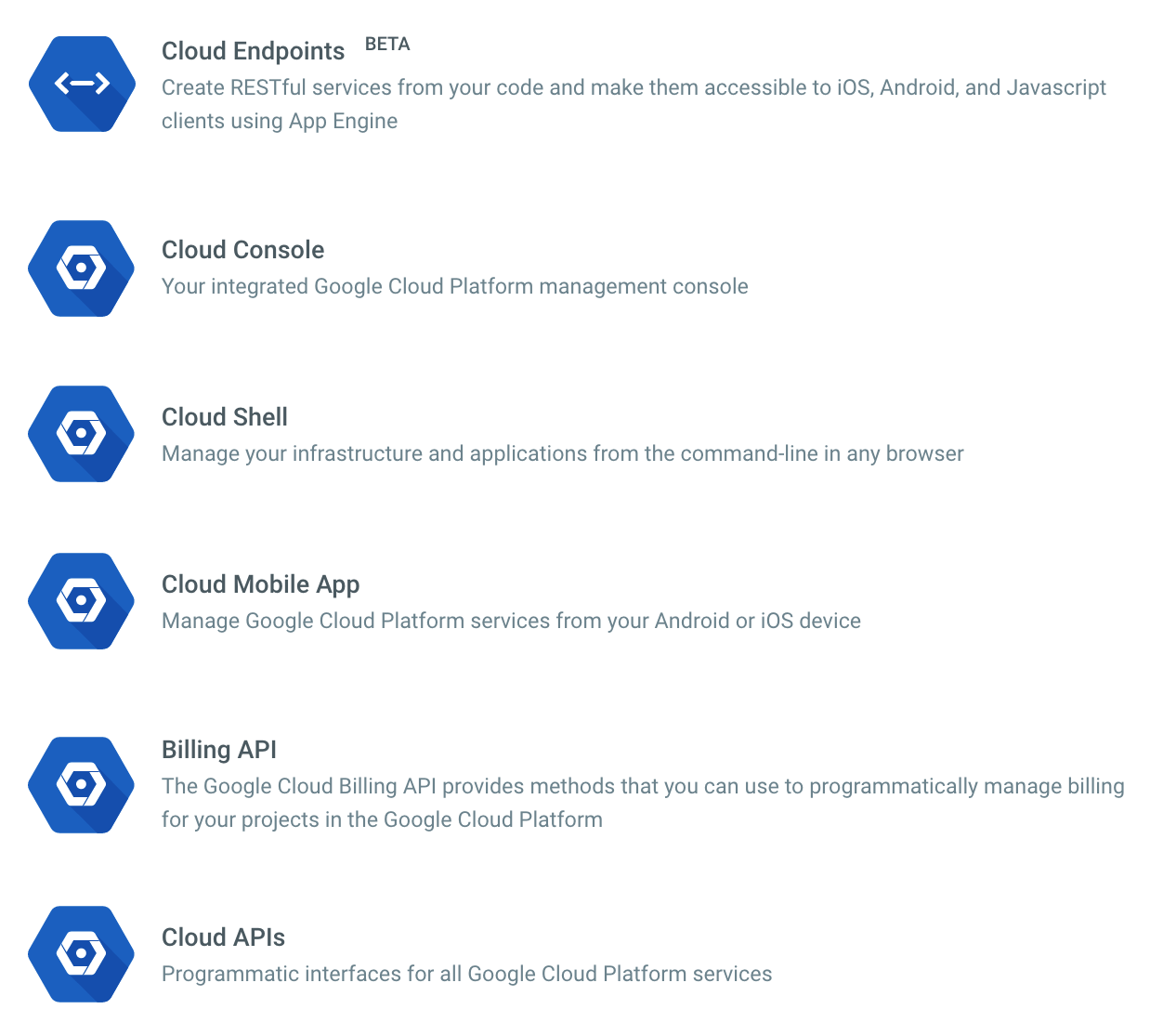 Source: https://cloud.google.com/products/
24
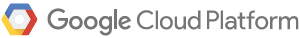 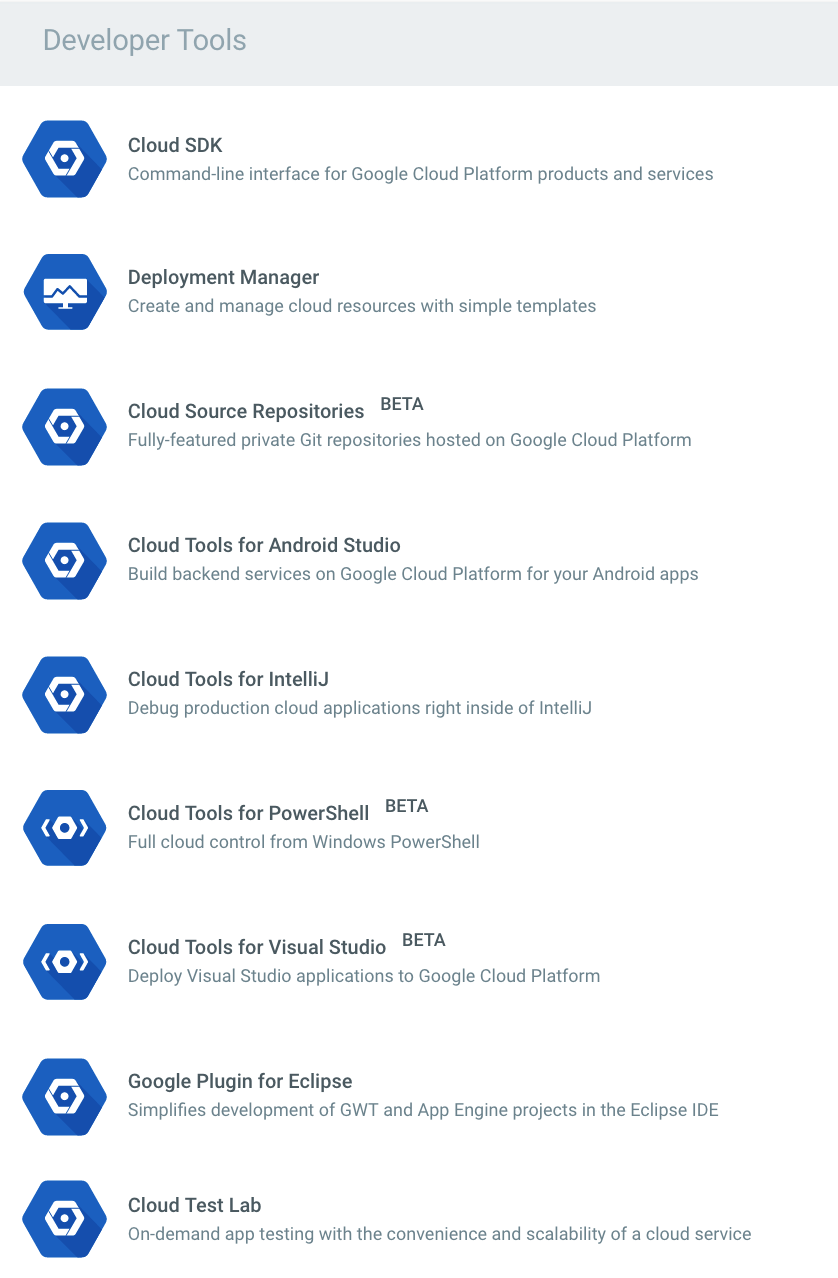 Source: https://cloud.google.com/products/
25
Compute
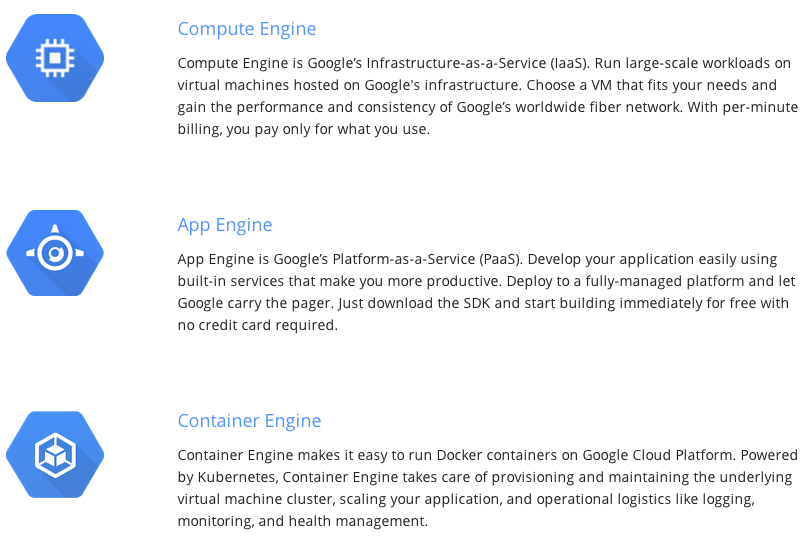 Source: https://cloud.google.com/products/
26
Storage
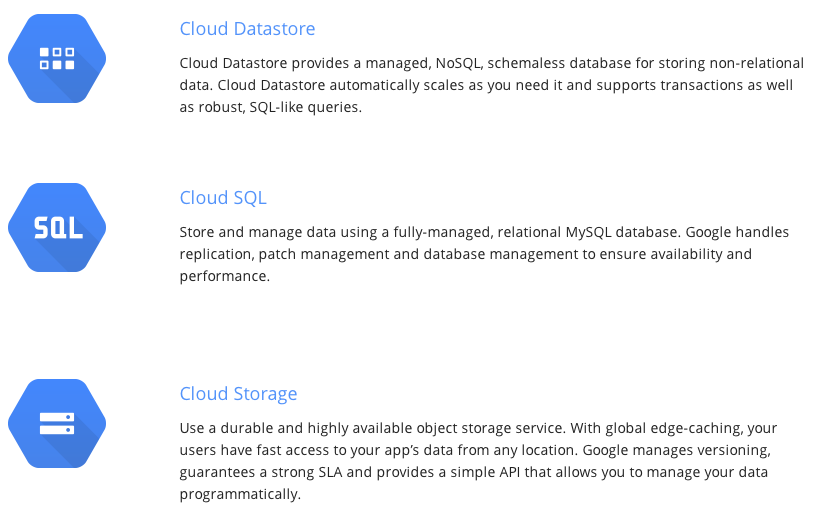 Source: https://cloud.google.com/products/
27
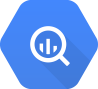 BigQuery
Analyze Big Data in the cloud with BigQuery. 
Run fast, SQL-like queries against multi-terabyte datasets in seconds. 
Scalable and easy to use, BigQuery gives you real-time insights about your data
Source: https://cloud.google.com/products/
28
Services
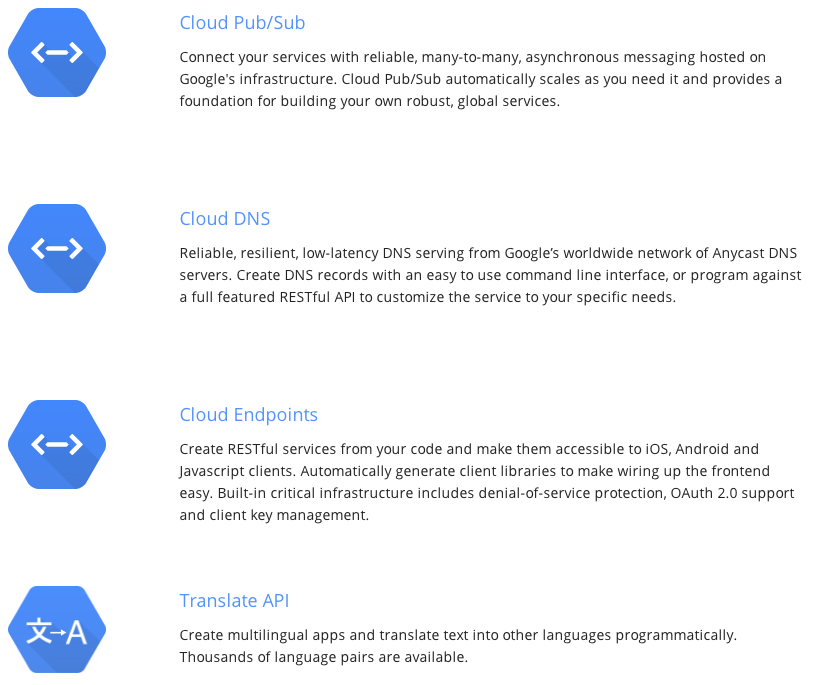 Source: https://cloud.google.com/products/
29
Prediction API
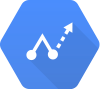 Use Google’s machine learning algorithms to analyze data and predict future outcomes using a familiar RESTful interface.
Source: https://cloud.google.com/products/
30
Google Cloud Platform Solutions
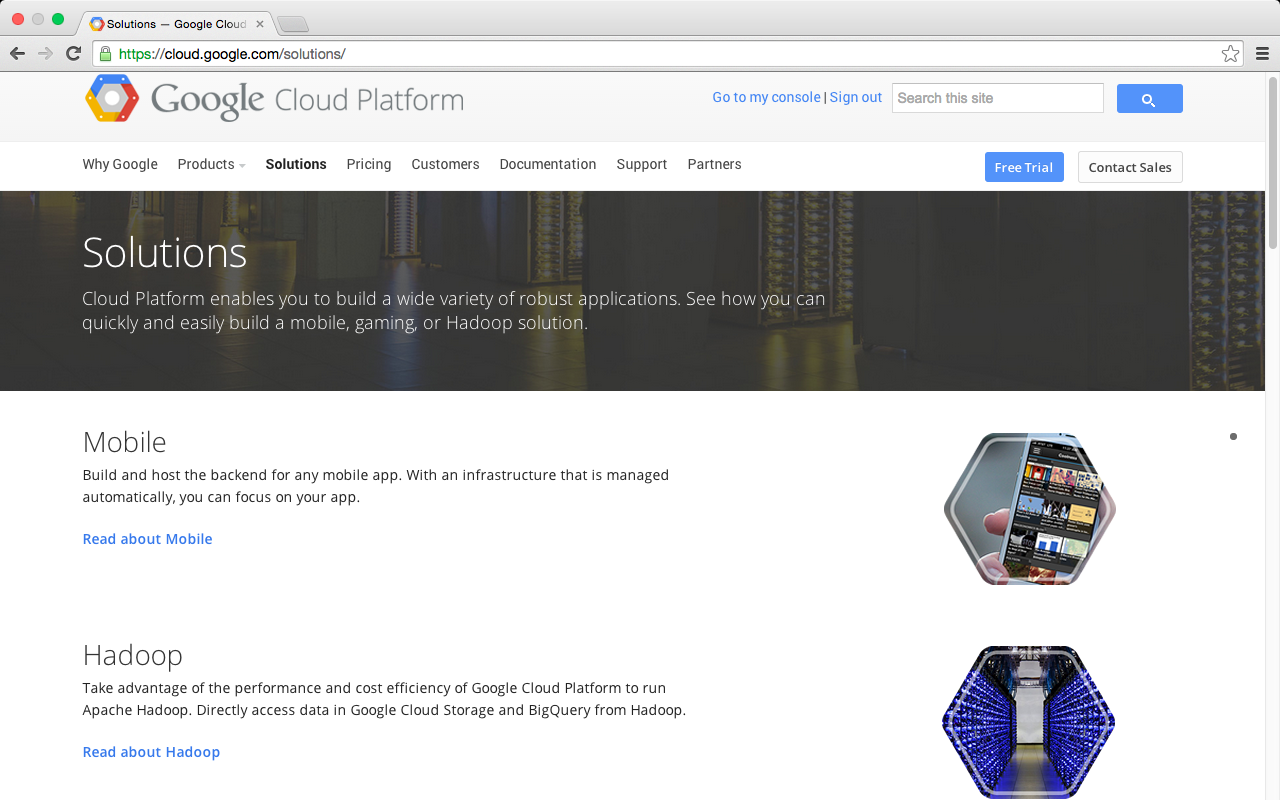 Source: https://cloud.google.com/solutions/
31
Try Google Cloud Platform for Free
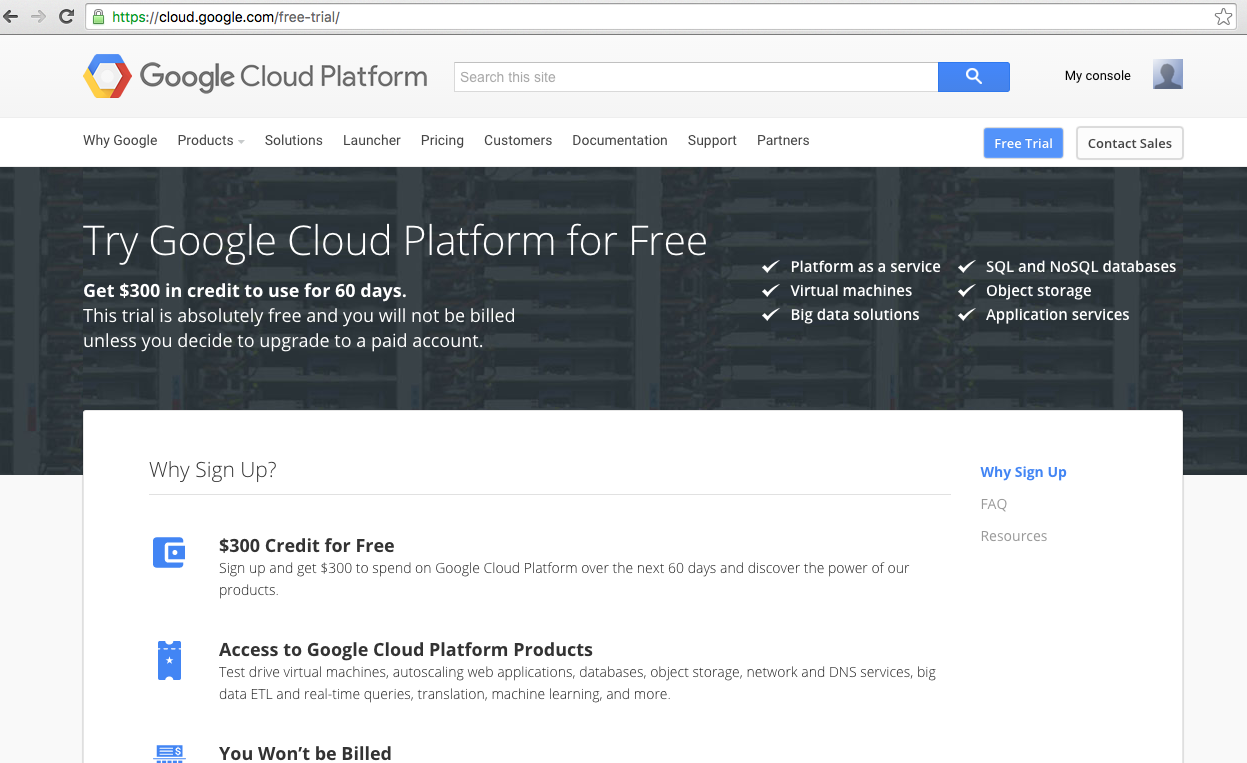 Source: https://cloud.google.com/free-trial/
32
Mobile App with Google Cloud Platform
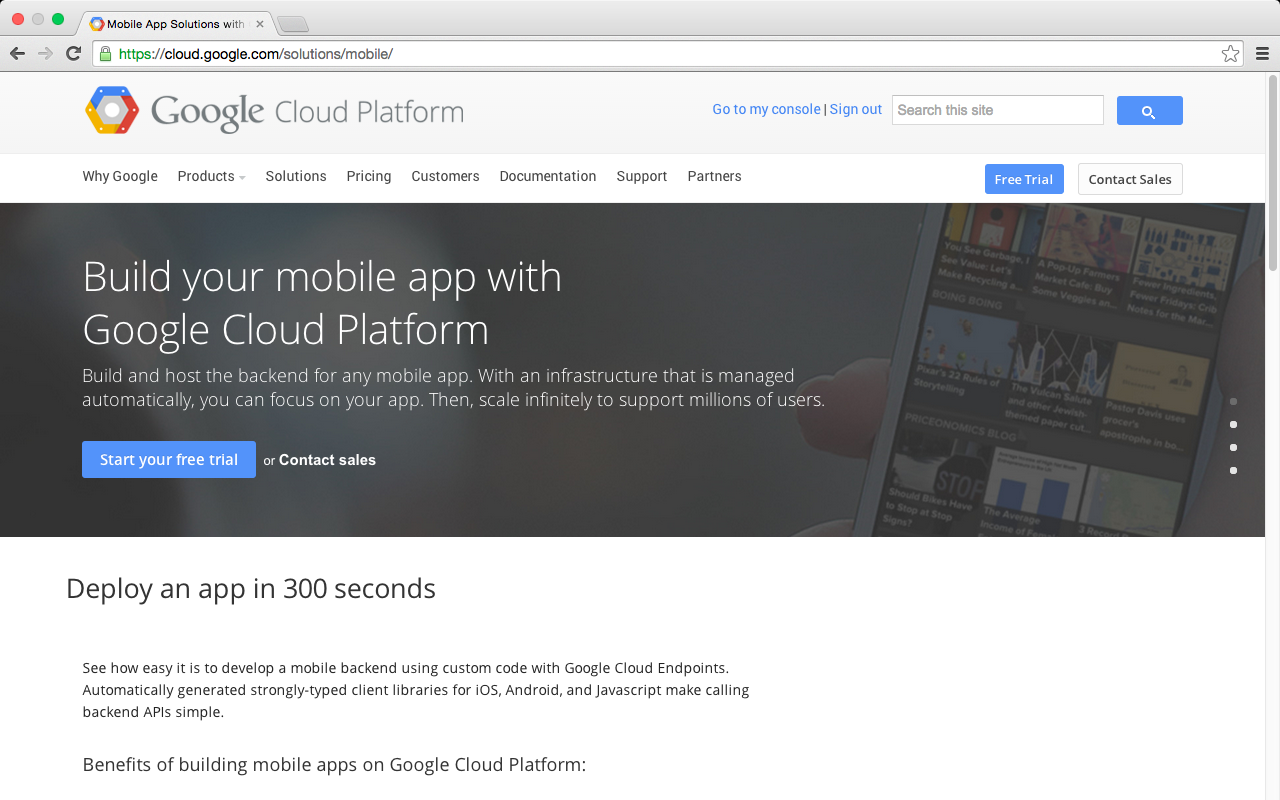 Source: https://cloud.google.com/solutions/mobile/
33
Mobile App with Google Cloud Platform
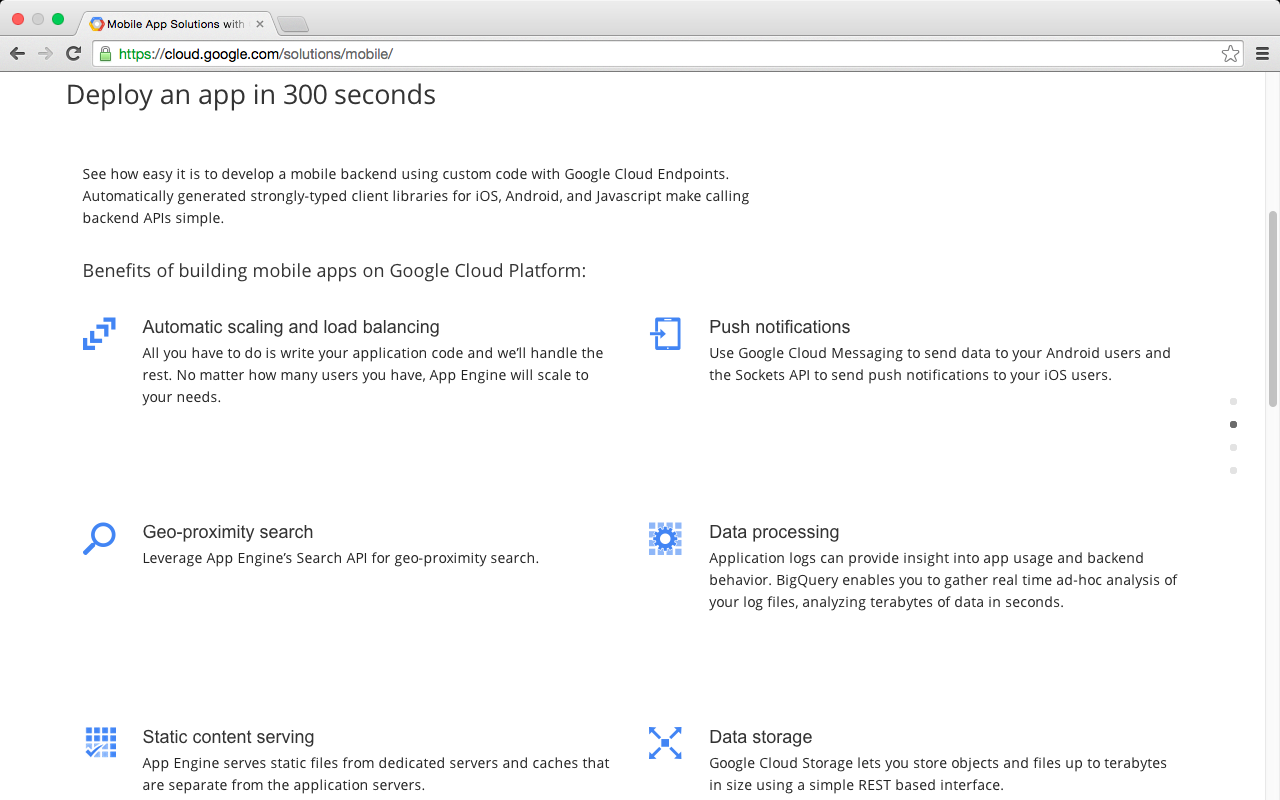 Source: https://cloud.google.com/solutions/mobile/
34
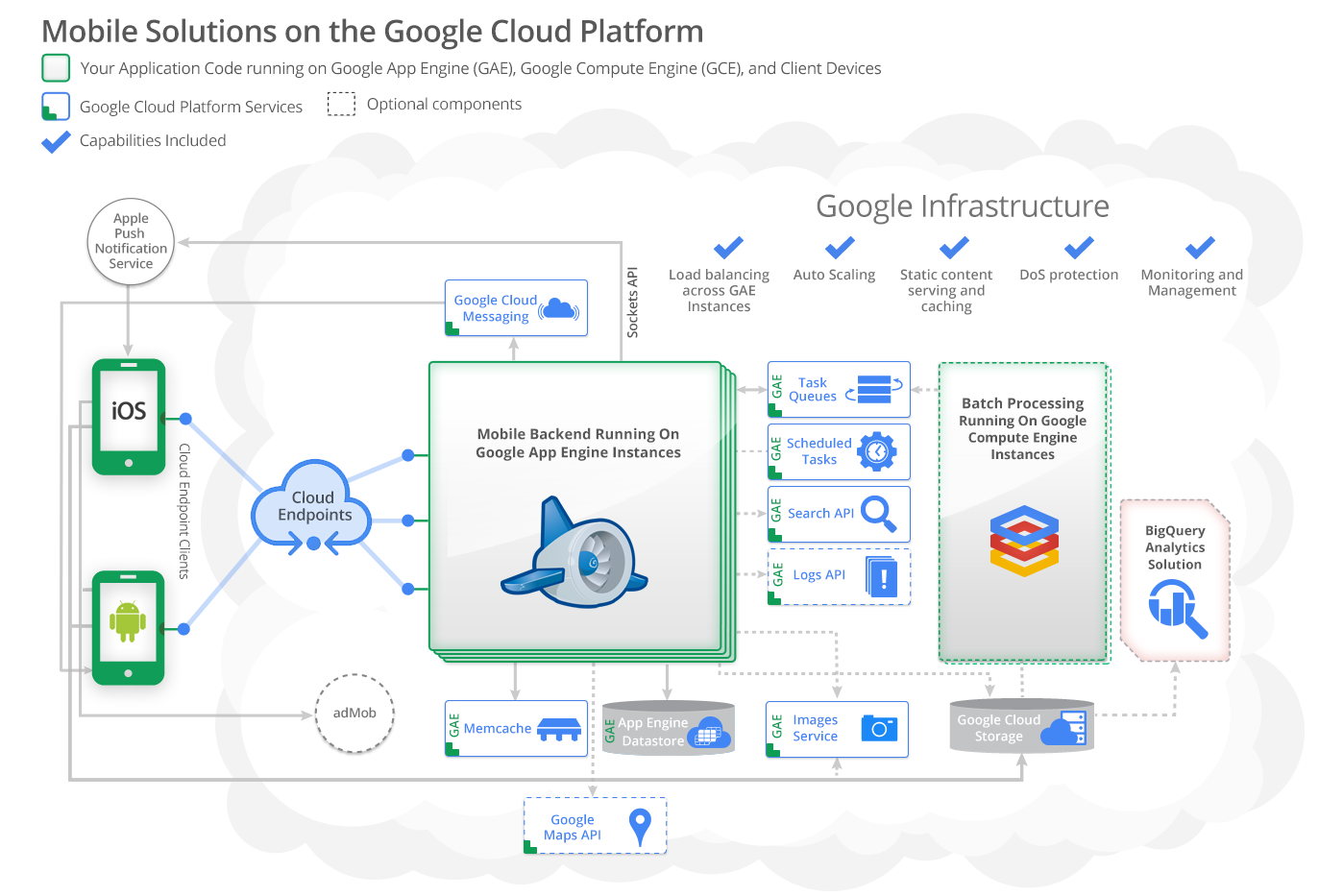 Source: https://cloud.google.com/developers/articles/mobile-application-solutions/
35
Mobile Solution on Google Cloud Platform
Support for Android and iOS devices through native applications
Storage, retrieval, and processing data outside of mobile devices
Orchestrating push notification to Android and IOS devices
Geo-location awareness and geo-proximity search
User authentication
High scalability
Source: https://cloud.google.com/developers/articles/mobile-application-solutions/
36
Mobile App Solutions Architecture
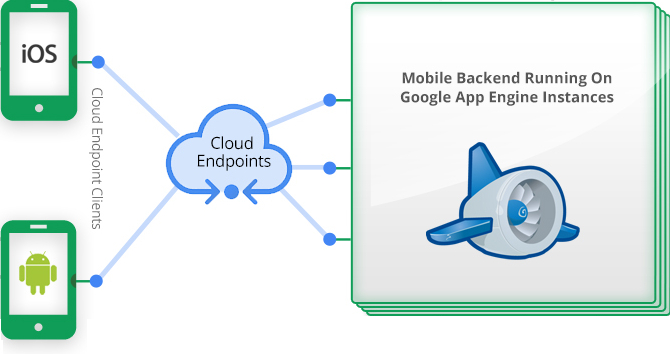 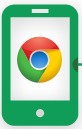 Source: https://cloud.google.com/developers/articles/mobile-application-solutions/
37
Mobile App Solutions Architecture
Android and/or iOS mobile clients.
Google Cloud Endpoints used for communications between the clients and the backend over REST API with optional OAuth2 authentication.
Your mobile backend application code running on Google App Engine and responsible for serving requests from the clients.
Source: https://cloud.google.com/developers/articles/mobile-application-solutions/
38
Storing data
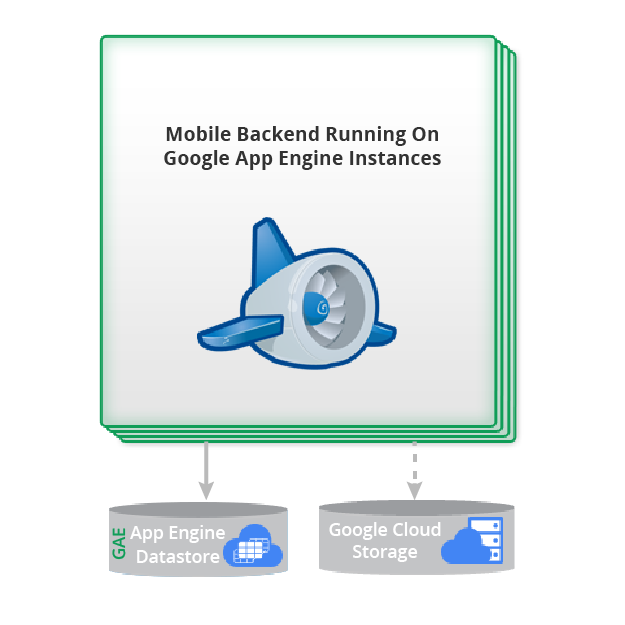 39
Google App Engine Datastore Quotas and limits
Source: https://cloud.google.com/appengine/docs/java/datastore/
40
Optimizing data access with Memcache
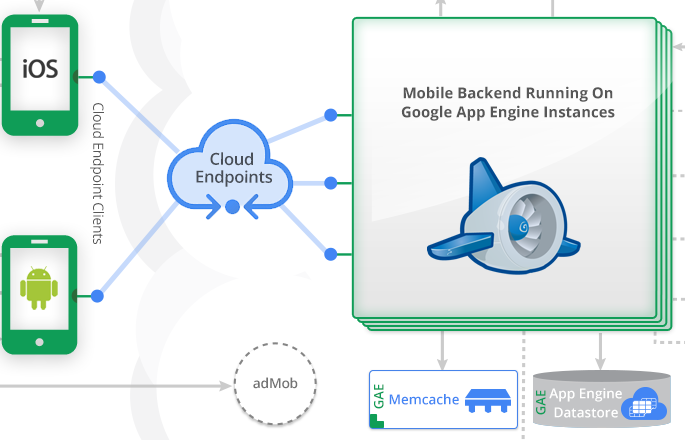 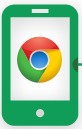 Source: https://cloud.google.com/developers/articles/mobile-application-solutions/
41
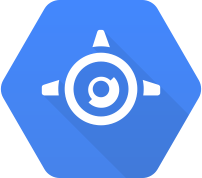 Google App Engine Platform as a Service (PaaS)
build and run applications on Google’s infrastructure
Source: https://cloud.google.com/appengine/docs
42
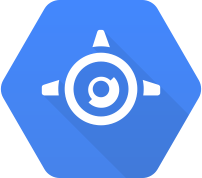 Google App Engine Platform as a Service (PaaS)
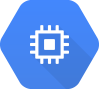 Google Compute Engine Infrastructure as a Service (IaaS)
Source: https://cloud.google.com/appengine/docs
43
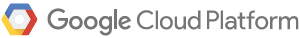 Mobile App Backend Services
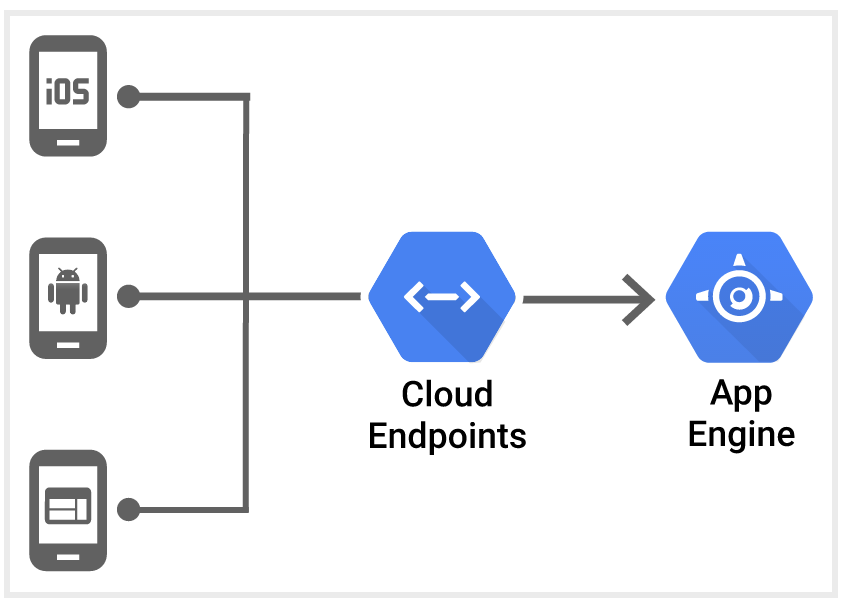 Source: https://cloud.google.com/solutions/mobile/mobile-app-backend-services
44
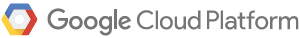 Mobile App Backend Services
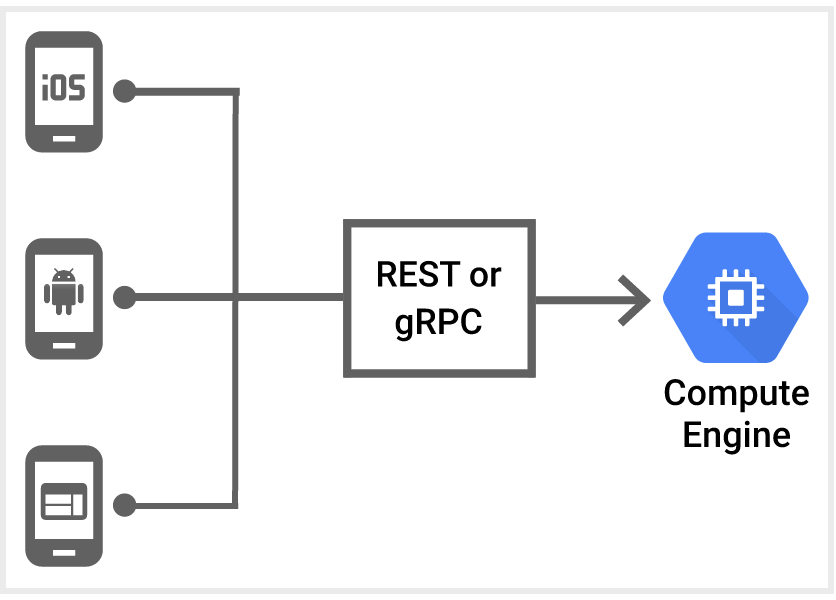 Source: https://cloud.google.com/solutions/mobile/mobile-app-backend-services
45
Google App Engine
1 GB of data storage and traffic for free

can be increased by enabling paid applications
Source: https://cloud.google.com/appengine/docs/whatisgoogleappengine
46
Google App Engine
Google App Engine supports apps written in a variety of programming languages: Python, Java, PHP, Go
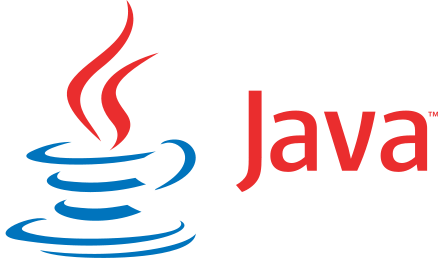 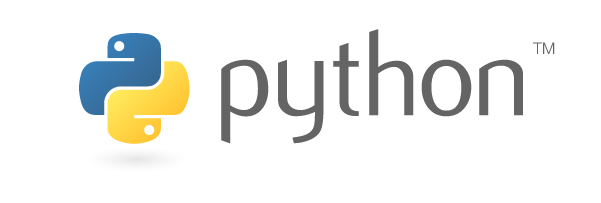 Python
Java
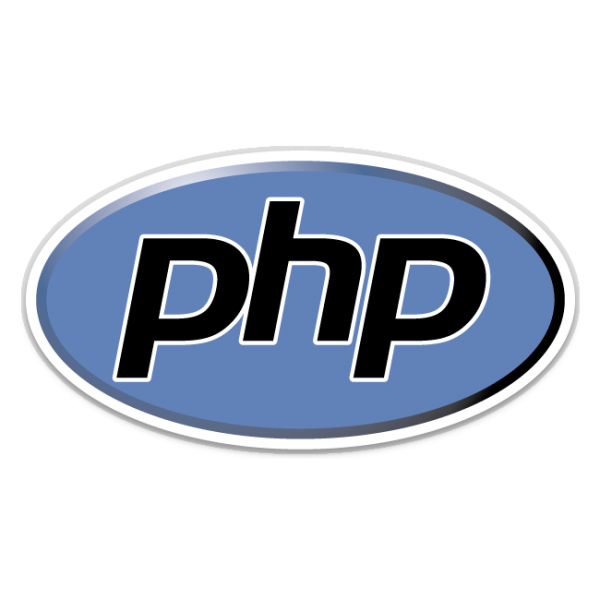 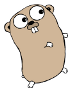 PHP
Go
Source: https://cloud.google.com/appengine/docs/whatisgoogleappengine
47
Google App Engine
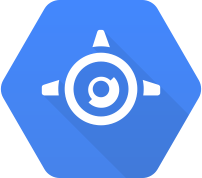 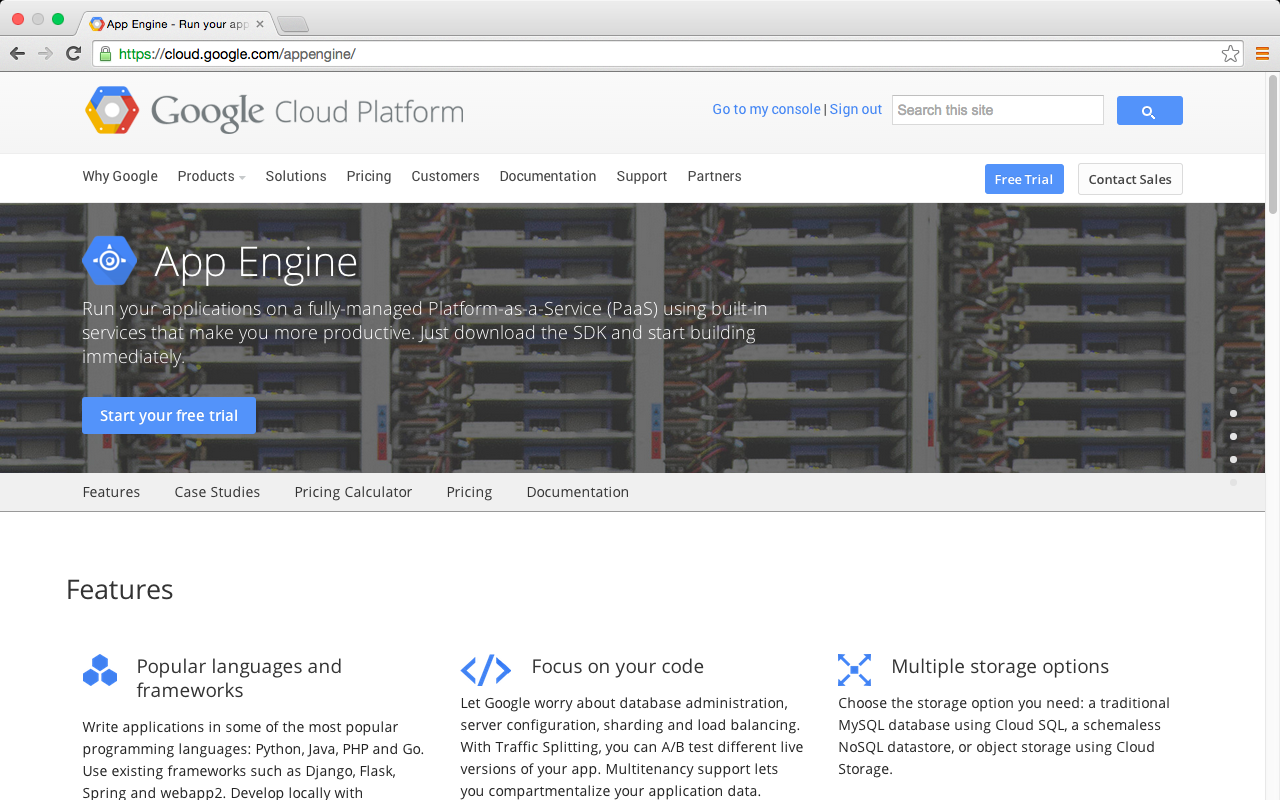 https://cloud.google.com/appengine/
48
Google App Engine
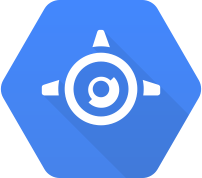 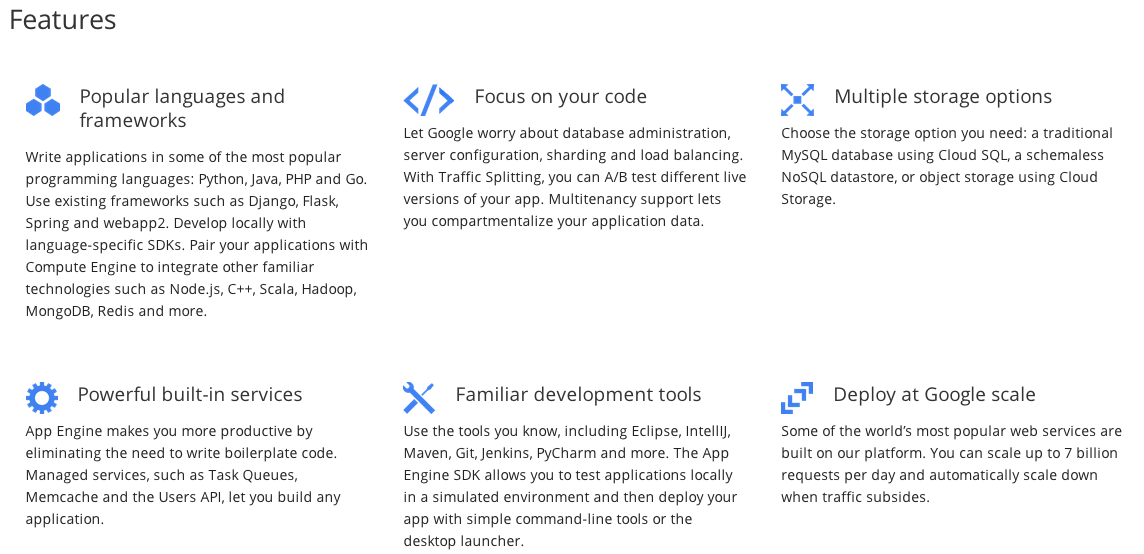 https://cloud.google.com/appengine/
49
Google Cloud Datastore
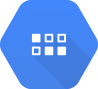 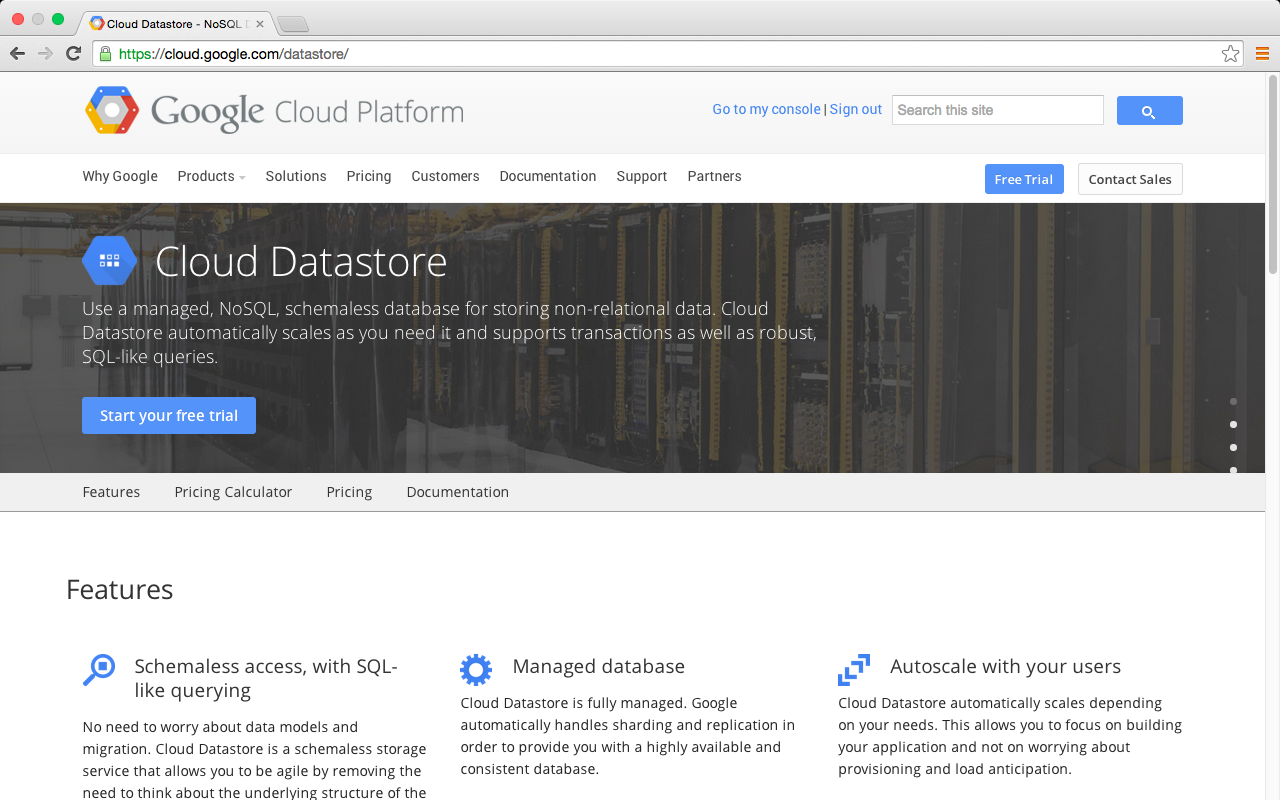 https://cloud.google.com/datastore/
50
Google Cloud Datastore
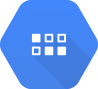 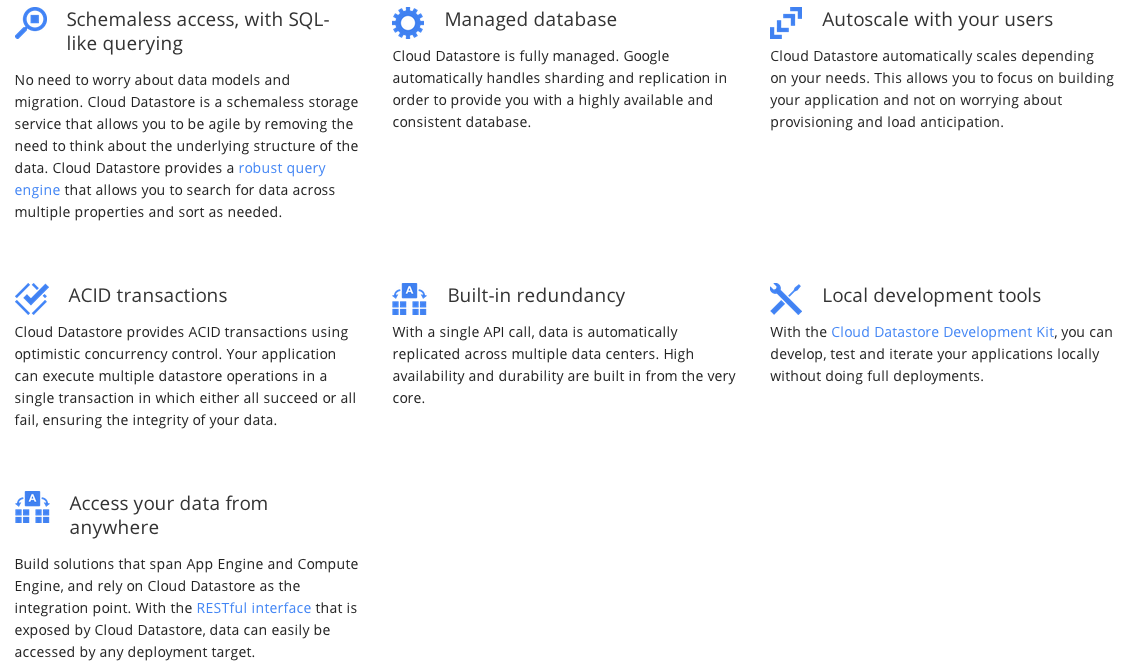 https://cloud.google.com/datastore/
51
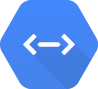 Google Cloud Endpoints
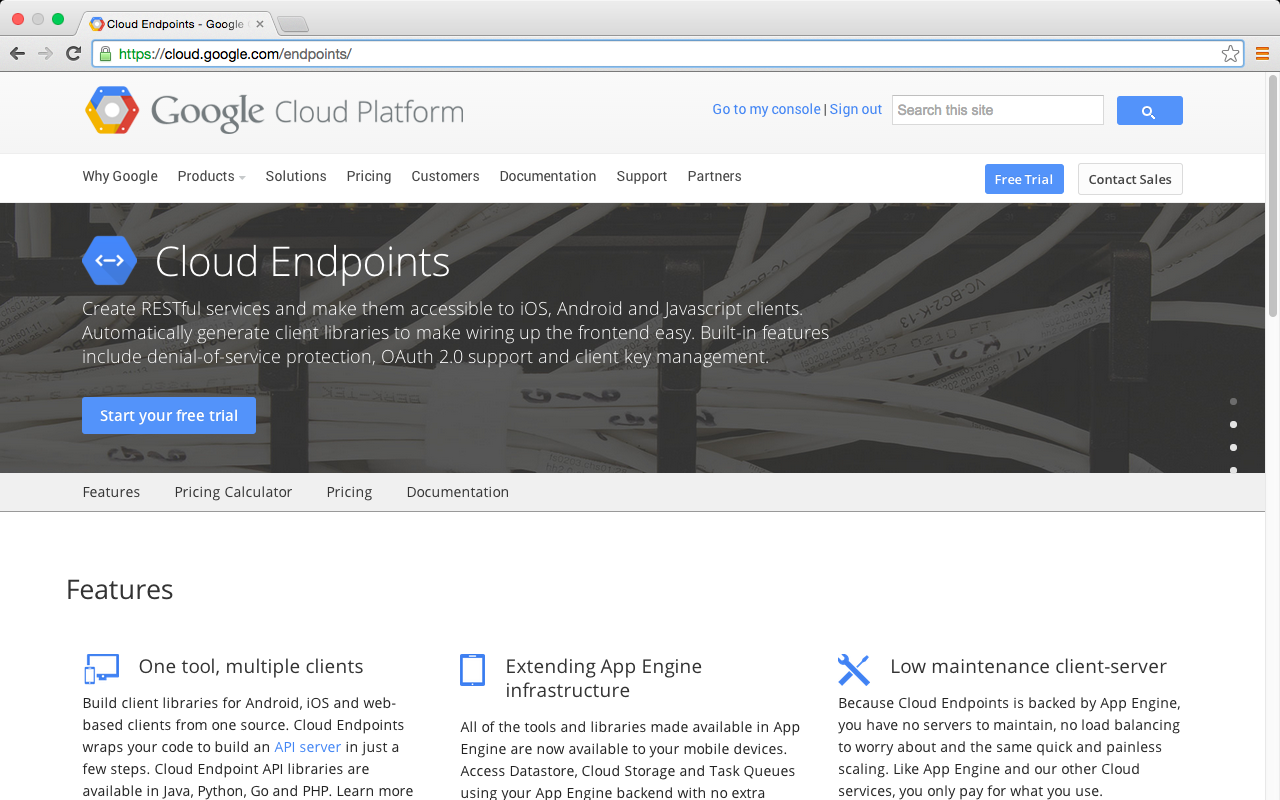 Source: https://cloud.google.com/endpoints/
52
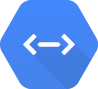 Google Cloud Endpoints
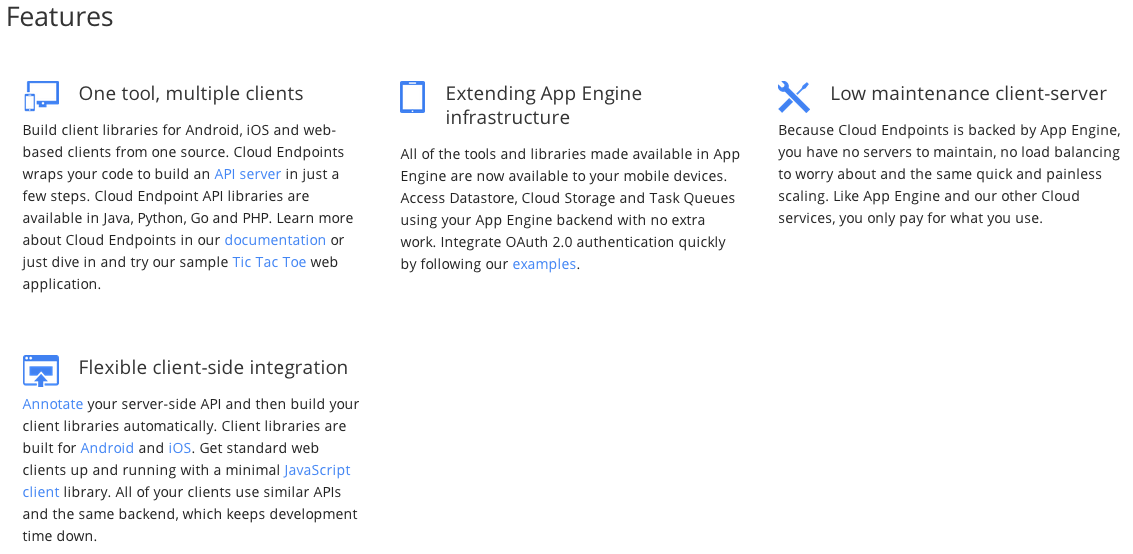 Source: https://cloud.google.com/endpoints/
53
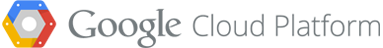 Mobile Apps Backend on Google App Engine
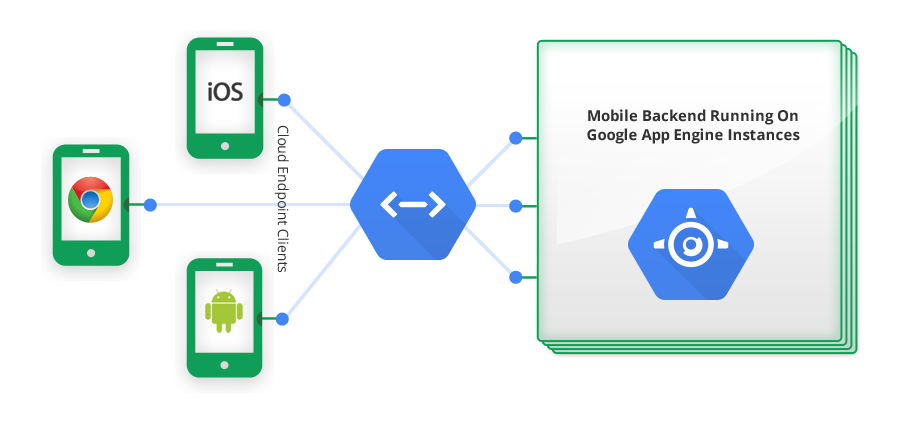 Cloud Endpoints
App Engine
Google Cloud Endpoints Architecture
Source: https://cloud.google.com/appengine/docs/java/endpoints/
54
Mobile App, Goolge App Engine, Cloud Datasotre
http://www.youtube.com/watch?v=v5u_Owtbfew
55
Mobile, Web and Cloud
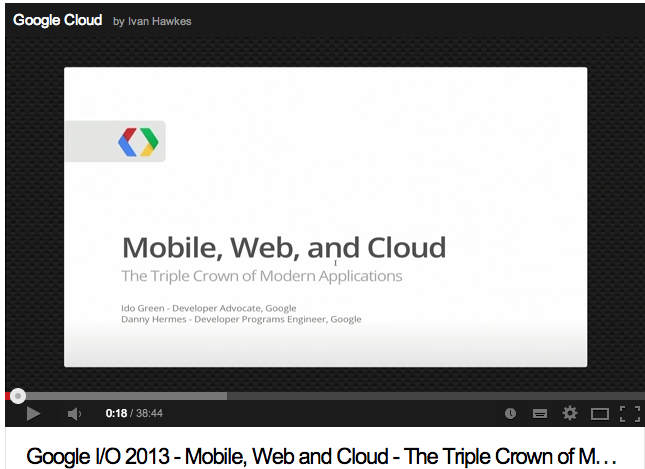 http://www.youtube.com/watch?v=6_oO9Gwf_do
56
Build your mobile app with Google Cloud Platform
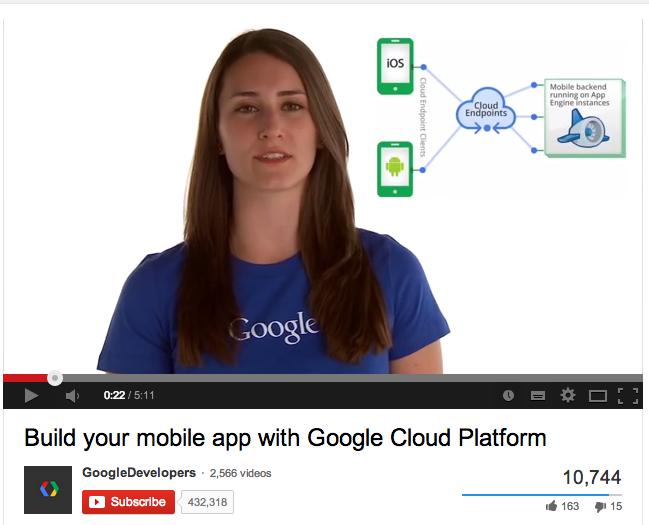 http://www.youtube.com/watch?v=ZZNb1NOPTp8
57
App Engine Architecture and Services
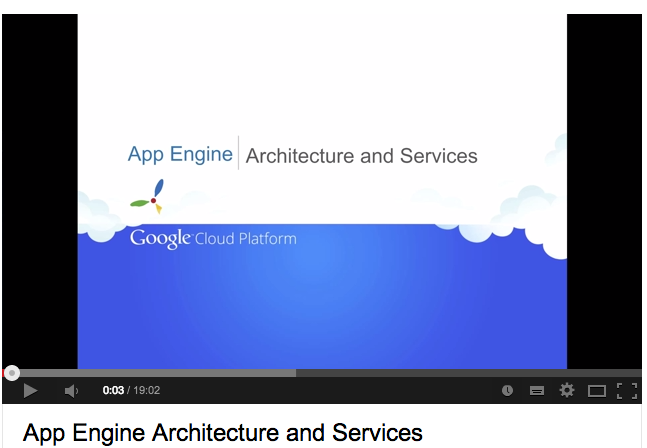 http://www.youtube.com/watch?v=QJp6hmASstQ
58
[Speaker Notes: Google App Engine Architecture and Services, http://www.youtube.com/watch?v=QJp6hmASstQ
GoogleDevelopers
Published on Feb 5, 2013

This lesson introduces how App Engine solves the needs of a real-time earthquake monitor in Japan, in a robust scalable way that handles peak request throughput during earthquakes without needing to keep server resources up and running all the time.

Learn how to configure your App Engine applications to best take advantage of the underlying Google infrastructure, including edge caching and load balancing, to optimize response speed and minimize cost.]
Datastore Introduction
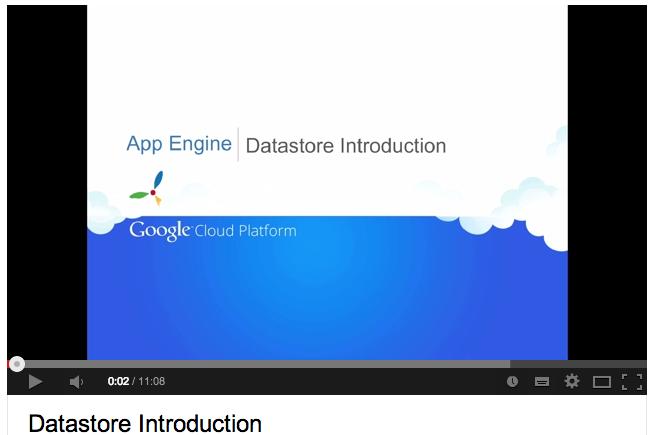 Source: Datastore Introduction, http://www.youtube.com/watch?v=fQazhzcC-rg
59
[Speaker Notes: Datastore Introduction, http://www.youtube.com/watch?v=fQazhzcC-rg

GoogleDevelopers 
Published on Feb 5, 2013
Datastore service in App Engine is the core component of the platform and an essential part of learning App Engine technologies. In this lesson we will cover topics including "What is Datastore?", "Datastore Internals" and "Datastore Basic Operation". We will be looking at basic concepts including the difference between a Relational Database and Datastore, scalability, reliability and performance characteristics of Datastore. We will also dive deeper into the underlying technology, Google Bigtable. As basic operations, we will learn Datastore concepts like Entity, Property and Key as well as Datastore APIs.]
Google Cloud Datastore
Datasotre is a database (persistent storage) for App Engine
Traditional Web applications
Google App Engine
Google App Engine
(Java, Python, Go)
Perl/CGI
PHP
Ruby on Rails
ASP/JSP
Web application framework
(AP)
Persistent storage
(Database)
Datastore
RDBMS
MySQL
PostgreSQL
SQL Server
Oracle
Source: Datastore Introduction, http://www.youtube.com/watch?v=fQazhzcC-rg
60
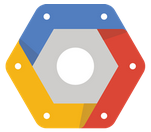 Google Cloud Platform
https://cloud.google.com/docs/
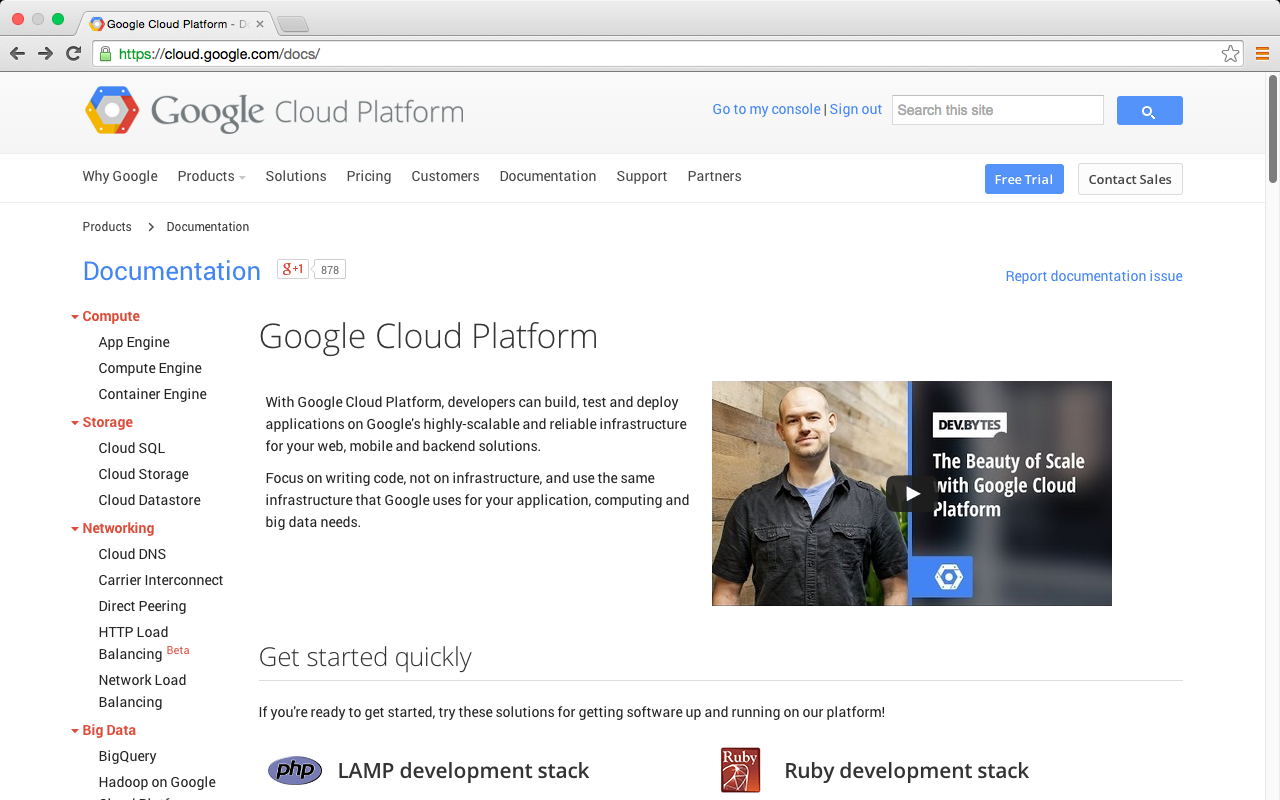 61
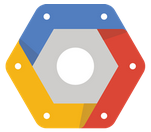 Try Google Cloud Platform for free
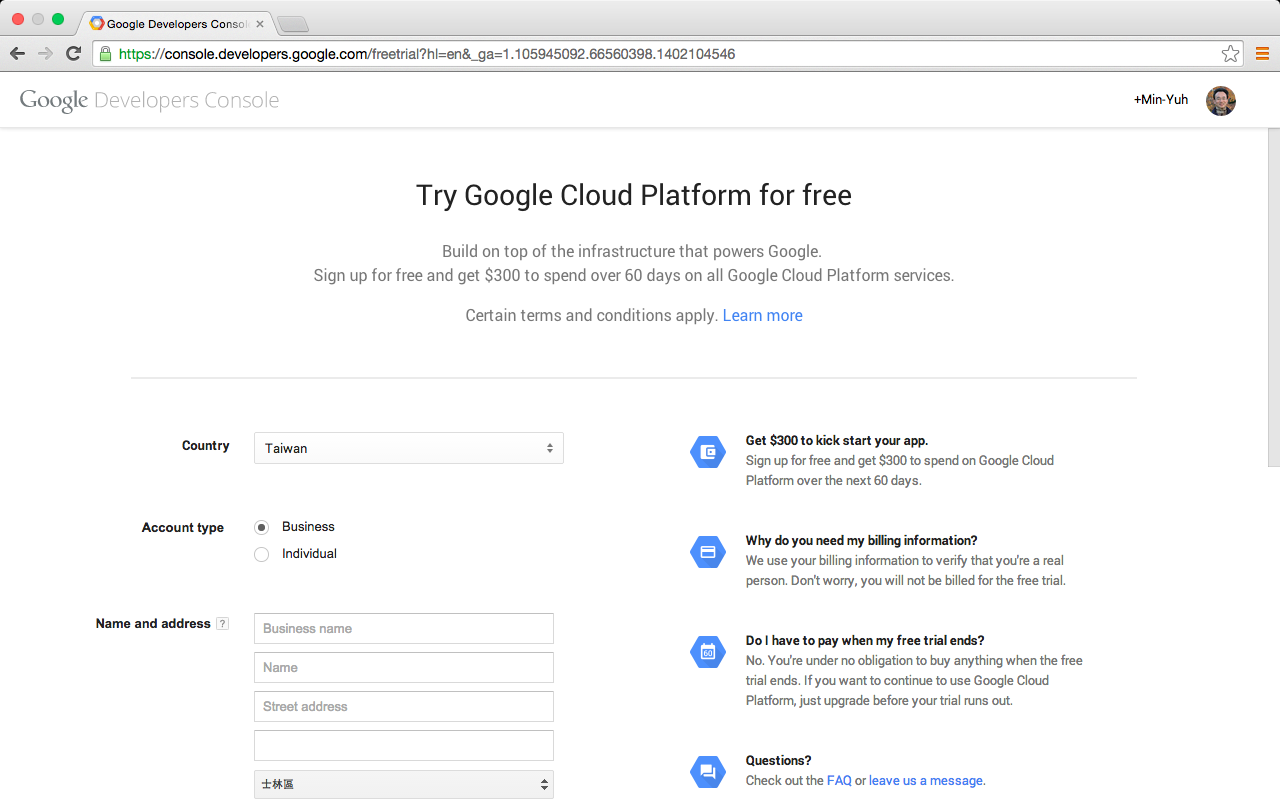 62
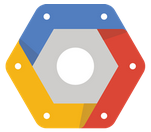 Try Google Cloud Platform for free
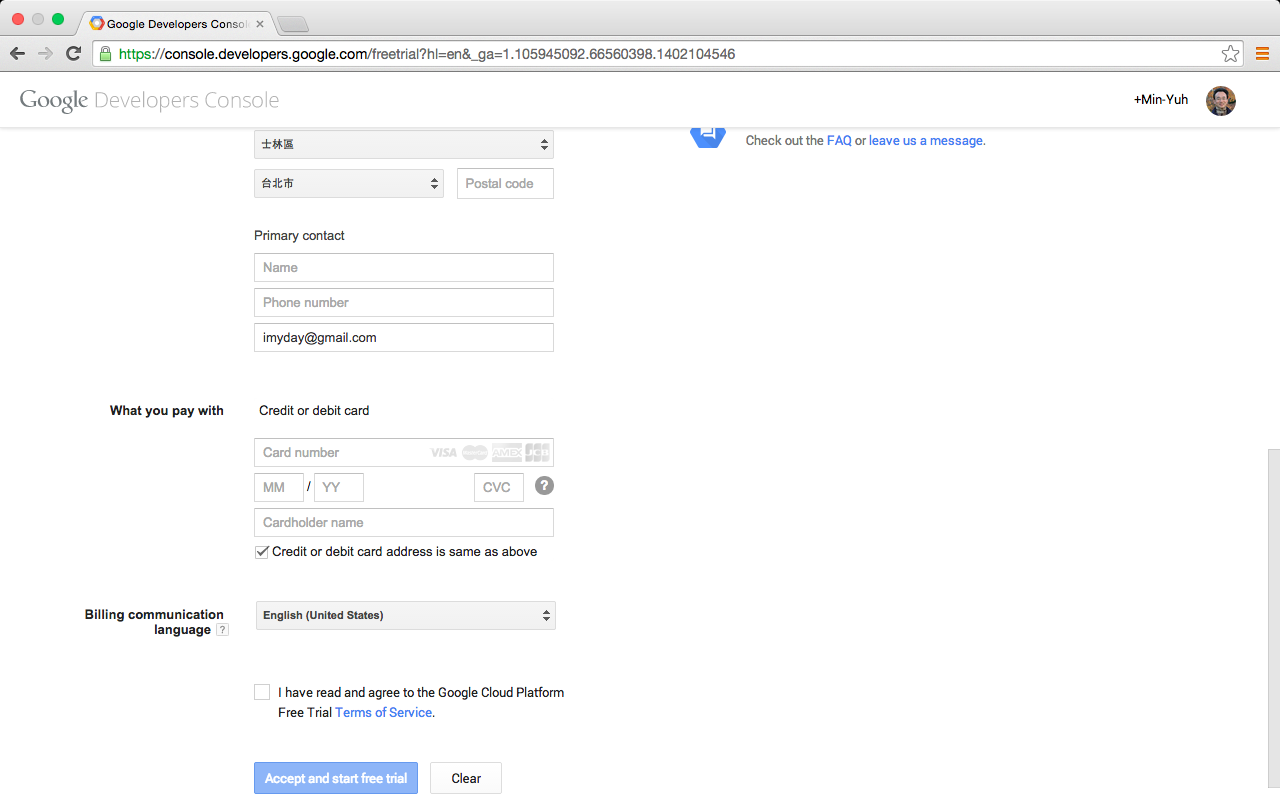 63
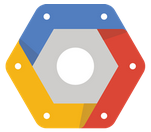 Google Cloud Platform
https://cloud.google.com/docs/
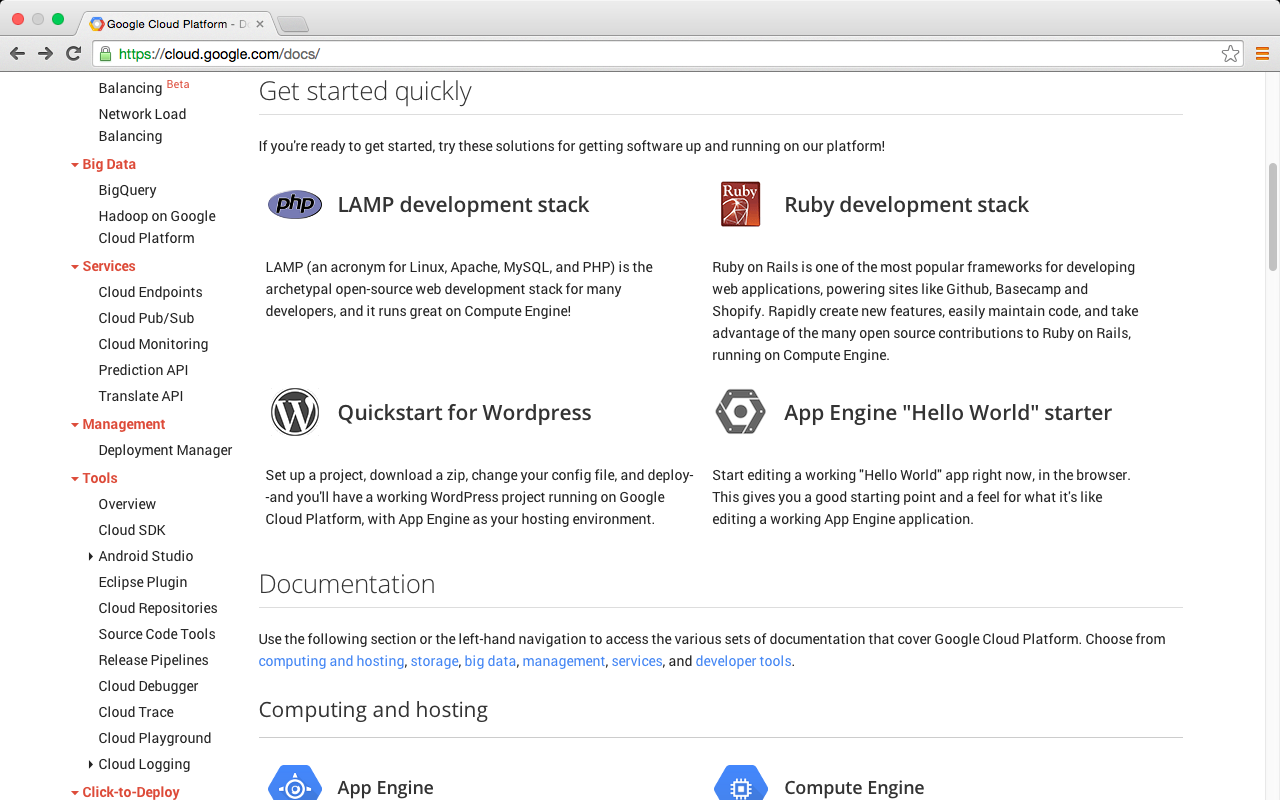 64
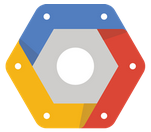 Google Cloud Platform
https://cloud.google.com/docs/
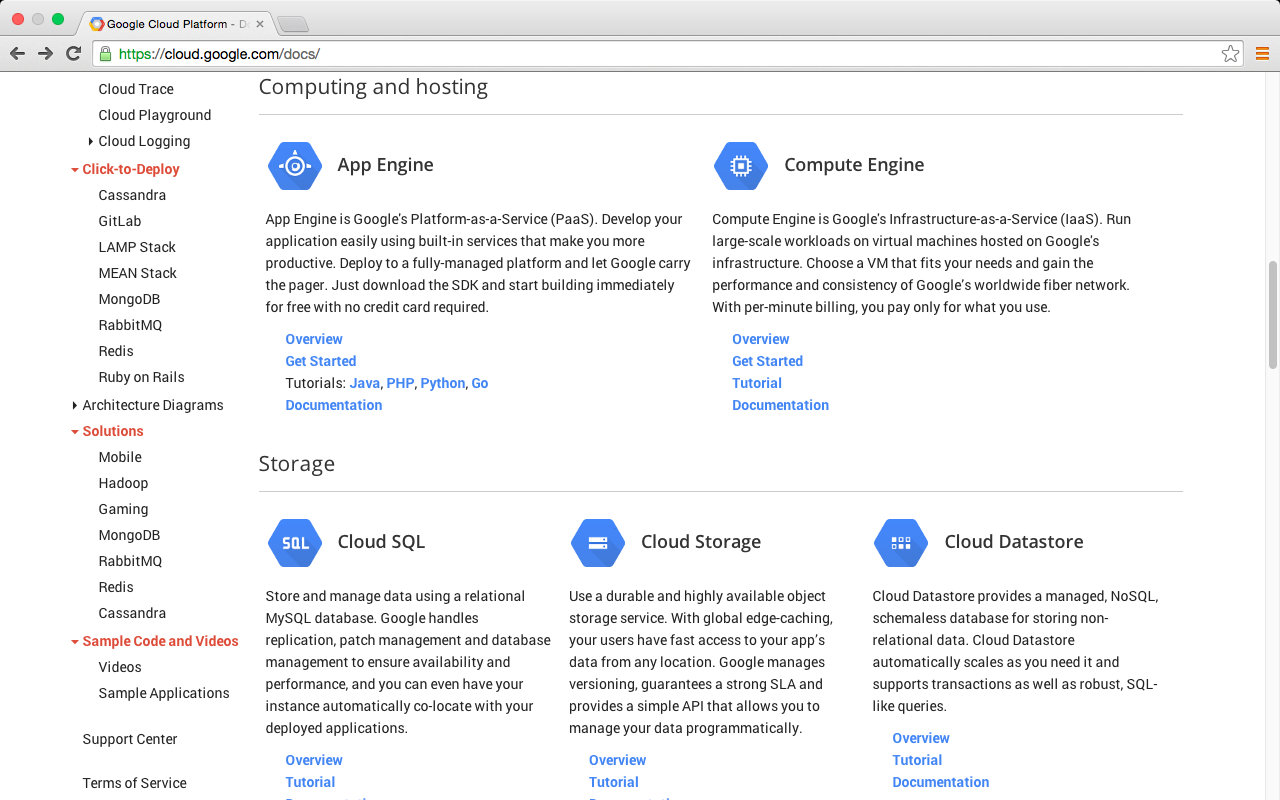 65
Google App Engine
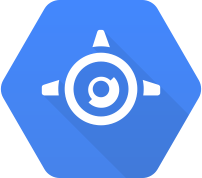 App Engine "Hello World" starter
https://console.developers.google.com/start/appengine
Deploy your first app in five minutes
Start editing a working "Hello World" app right now, in the browser. 
This gives you a good starting point and a feel for what it's like editing a working App Engine application.
66
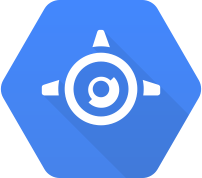 Try Google App Engine Now
NAME YOUR PROJECT
SELECT YOUR LANGUAGE
EXPLORE THE STARTER CODE
INSTALL GOOGLE CLOUD SDK
RUN YOUR APP LOCALLY
CREATE YOUR PROJECT AND DEPLOY
67
Google App Engine
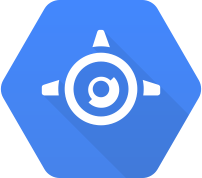 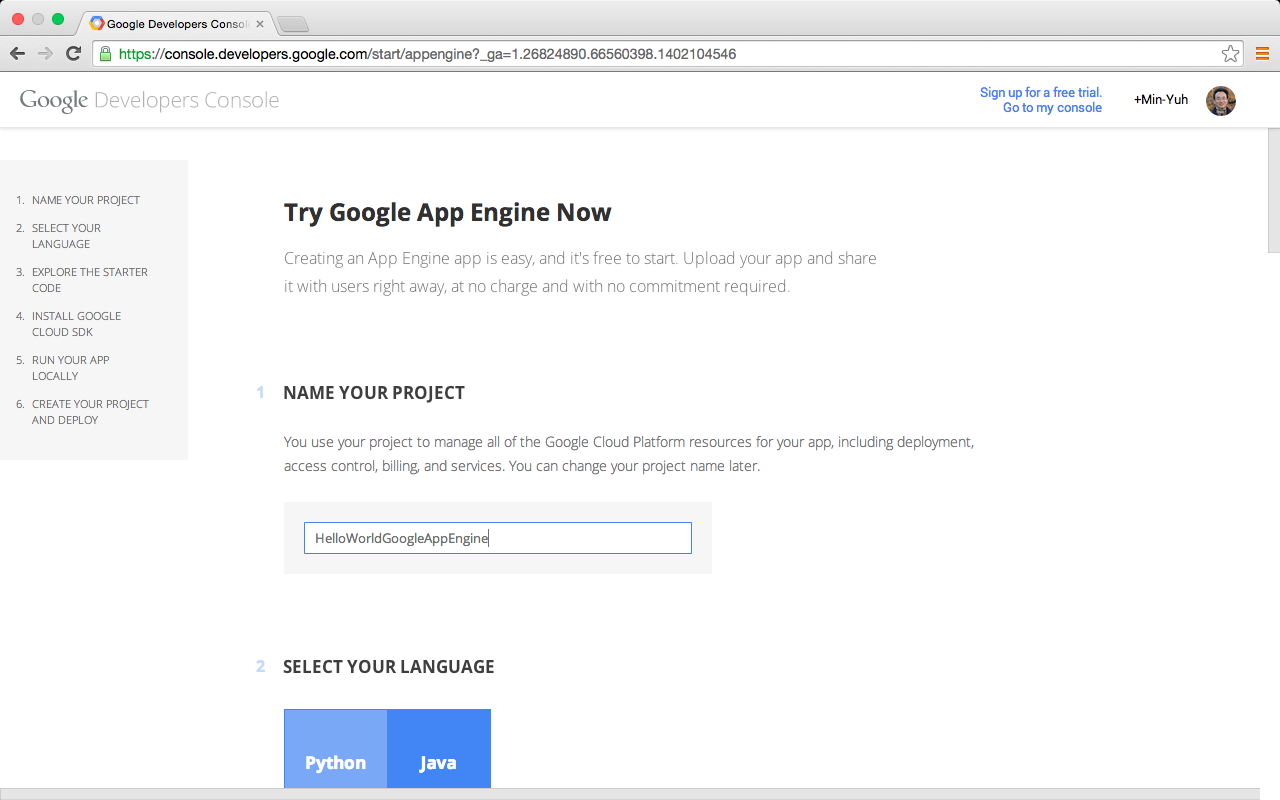 68
Google App Engine
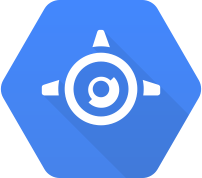 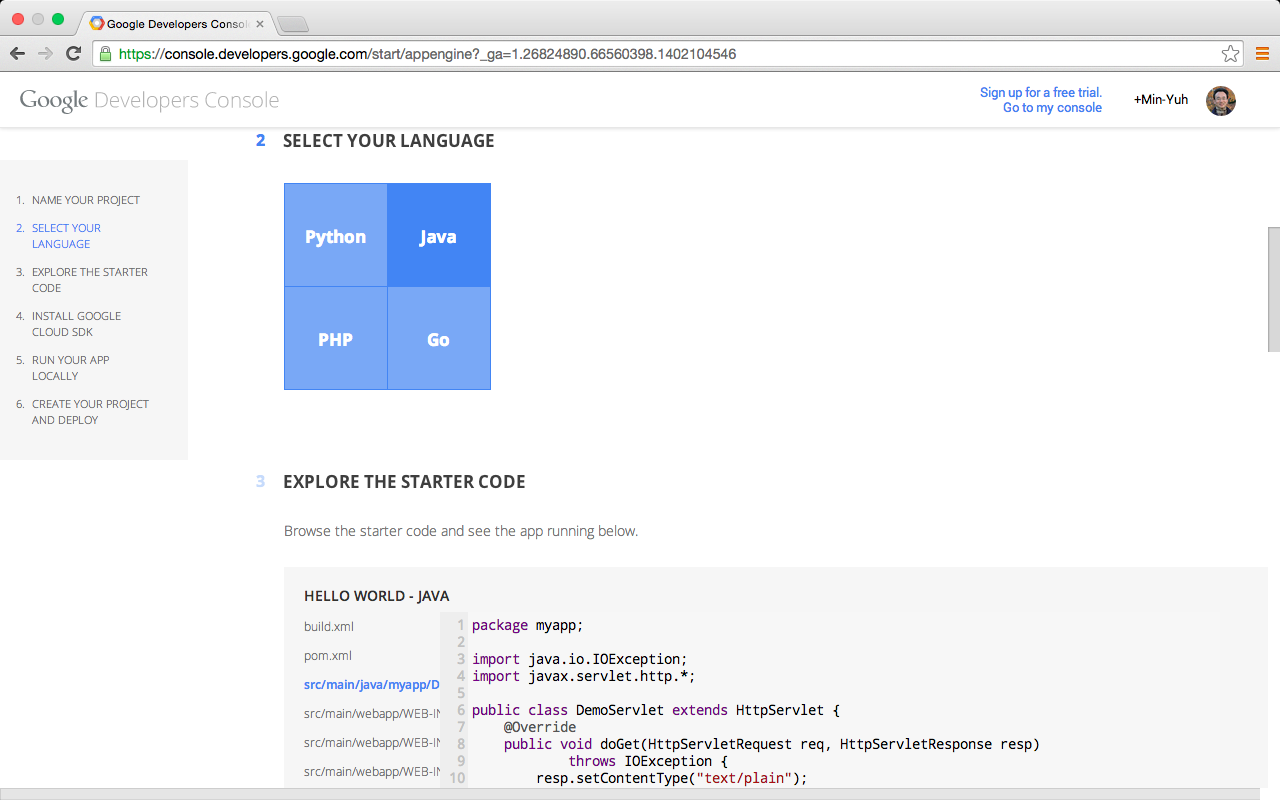 69
Google App Engine
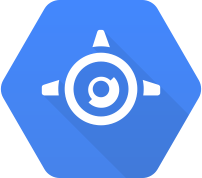 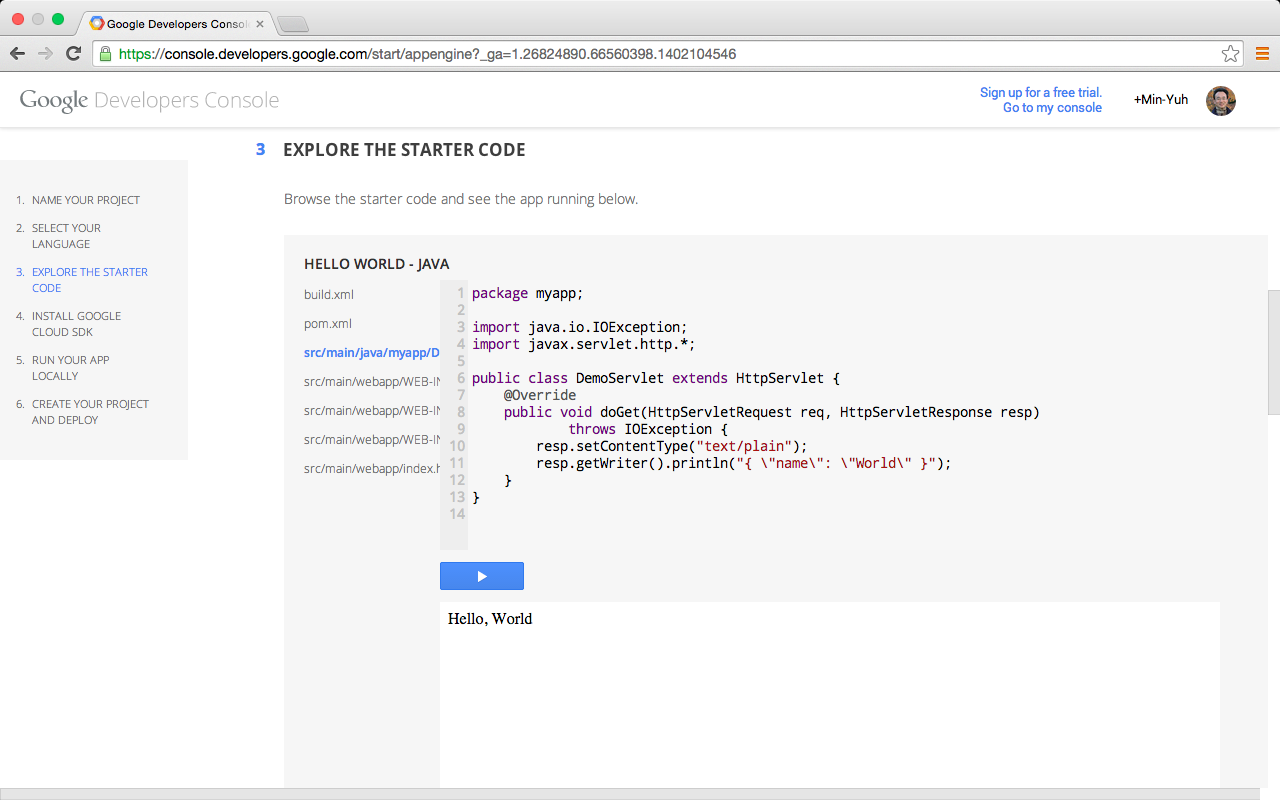 70
Google App Engine
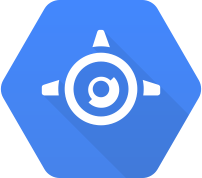 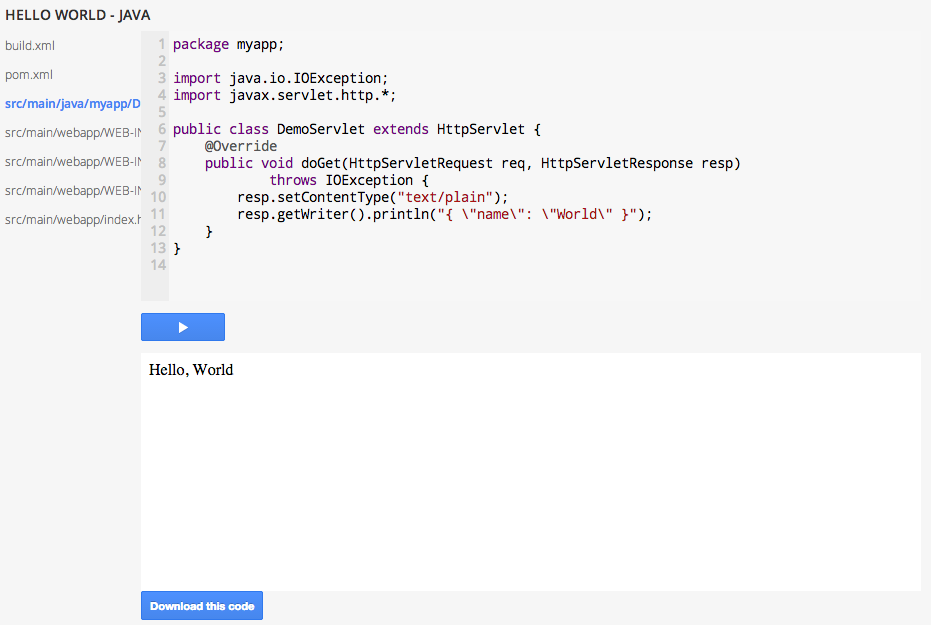 71
Google App Engine
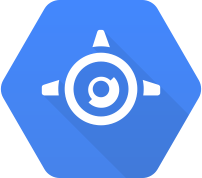 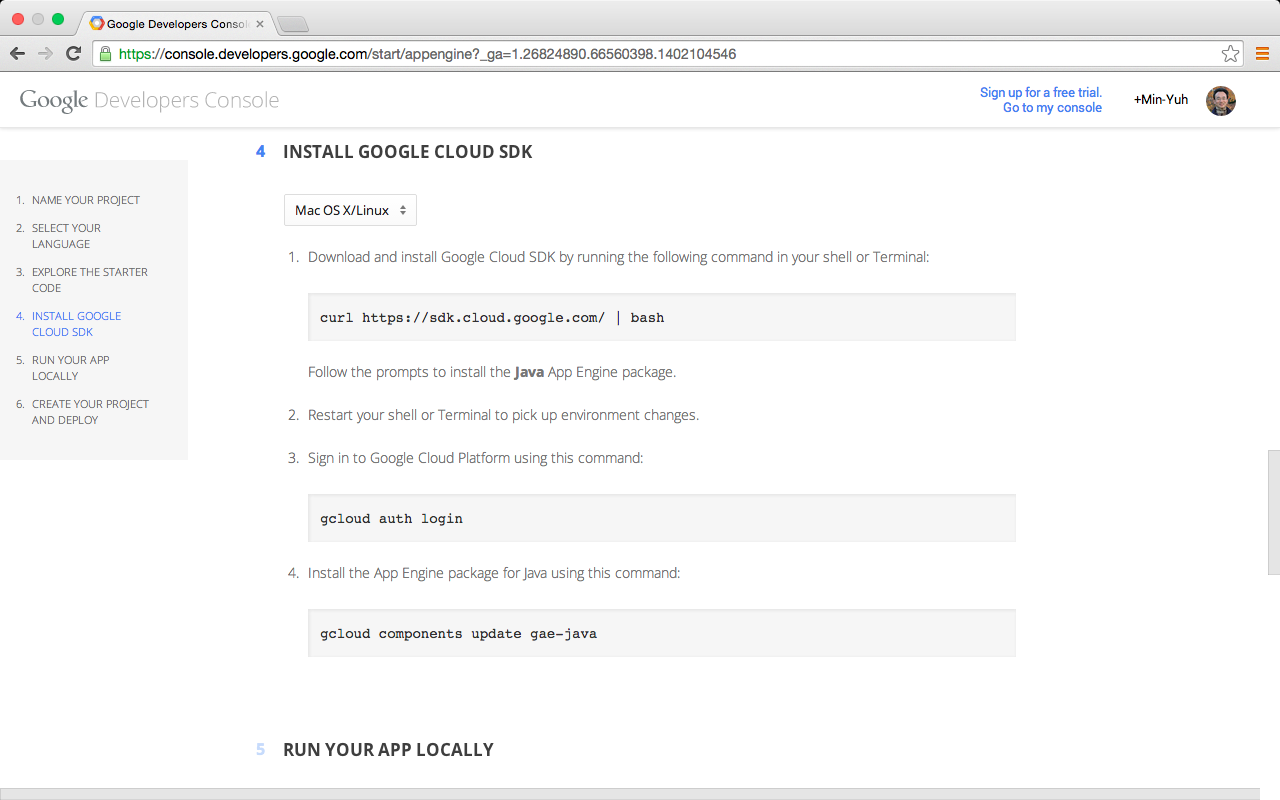 72
Google App Engine
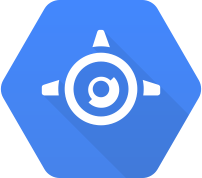 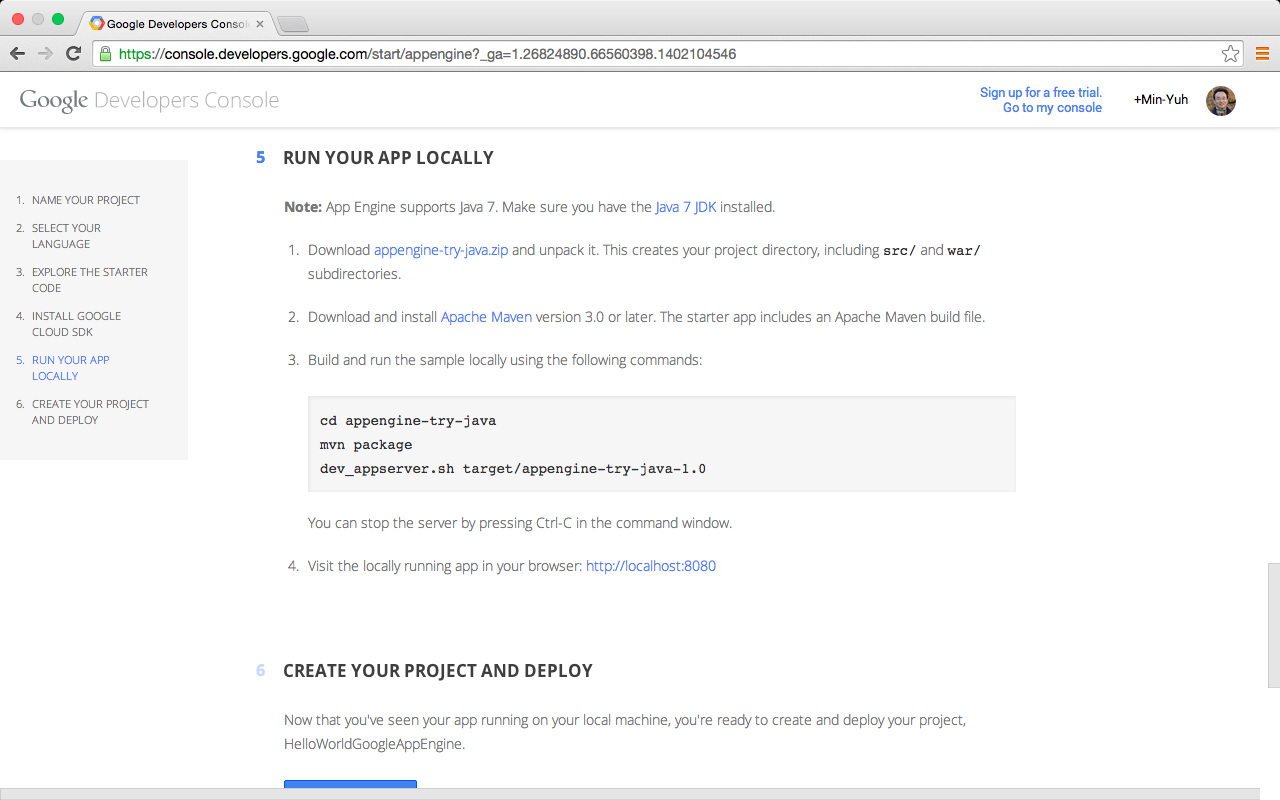 73
Google App Engine
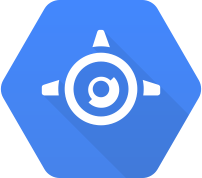 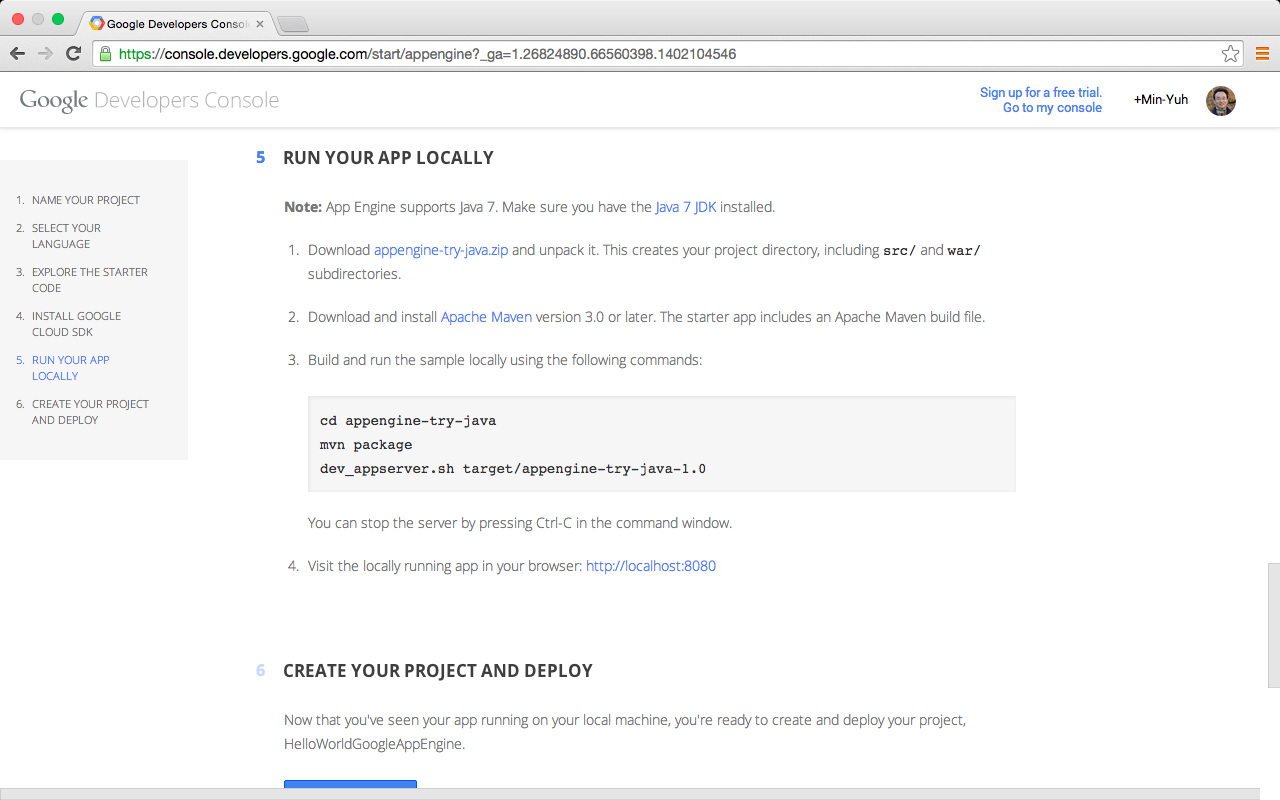 74
Google App Engine
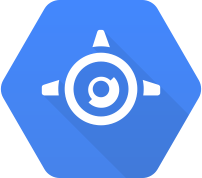 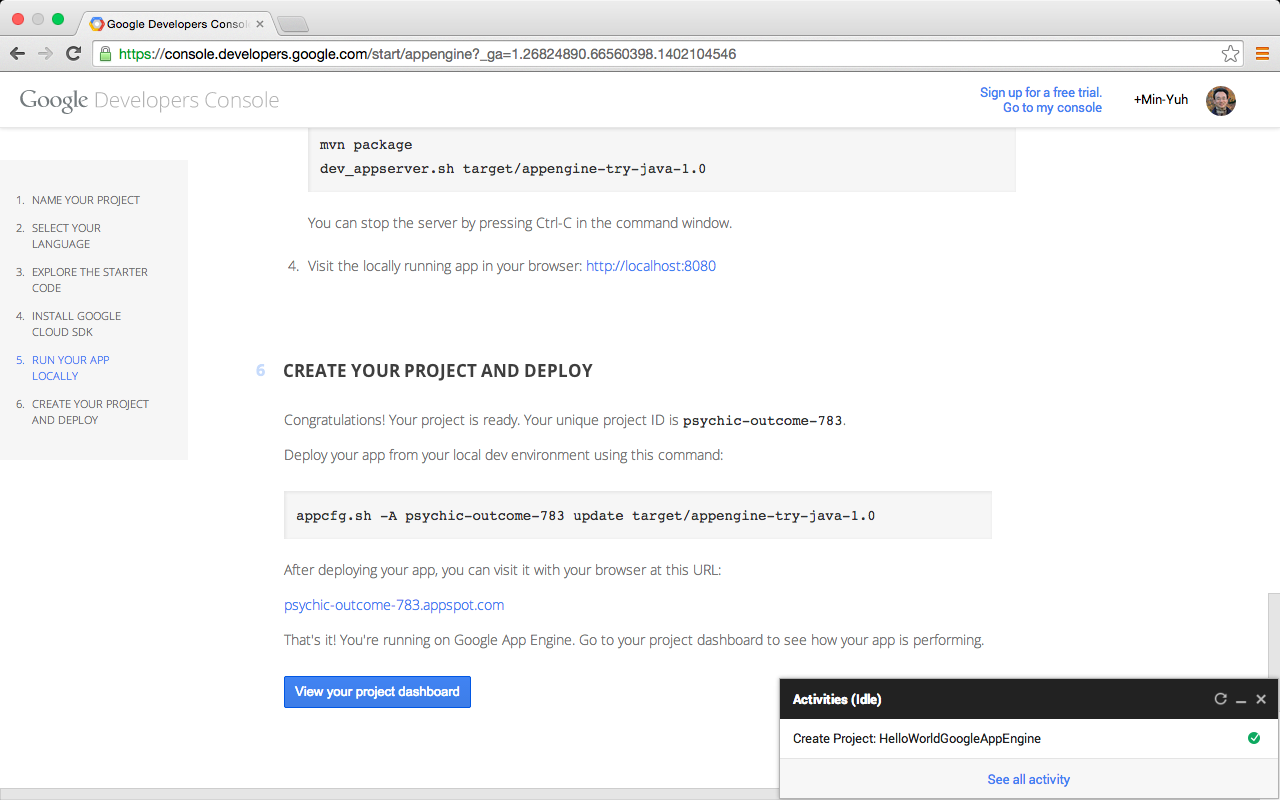 75
Google App Engine Build an App Engine Application using Python
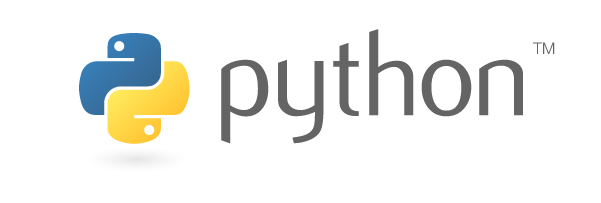 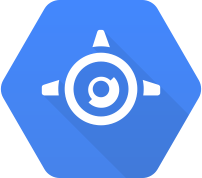 Creating a Guestbook
1. Download the App Engine SDK
2. Explaining the webapp2 Framework
3. Using the Users Service
4. Handling Forms with webapp2
5. Using the Datastore
6. Using Templates
7. Using Static Files
8. Uploading Your Application
Source: https://cloud.google.com/appengine/docs/python/gettingstartedpython27/introduction
76
Google App Engine
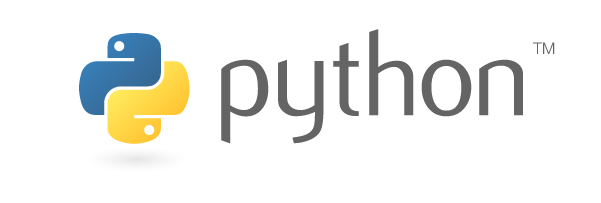 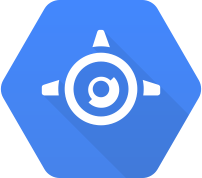 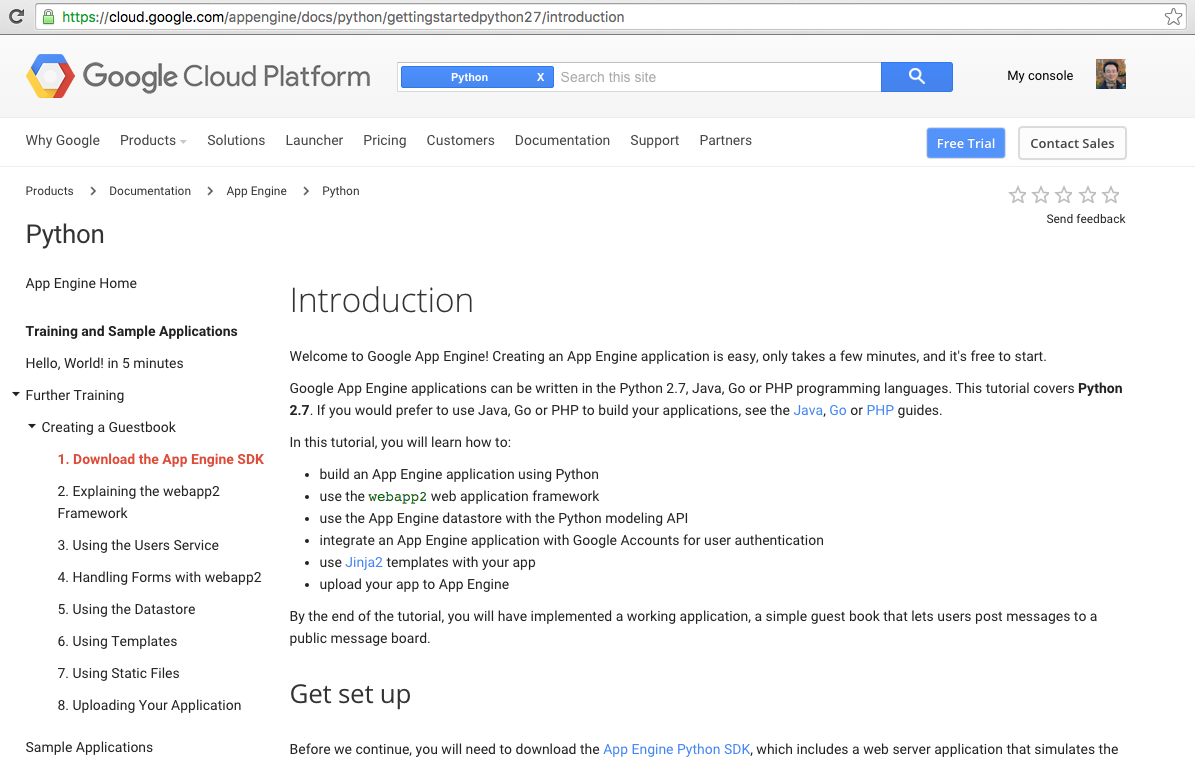 Source: https://cloud.google.com/appengine/docs/python/gettingstartedpython27/introduction
77
Google App Engine
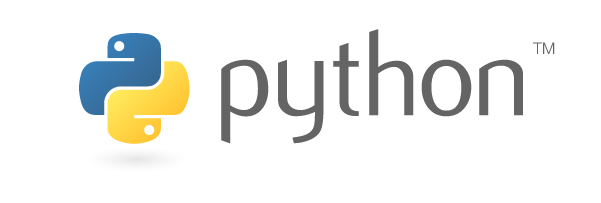 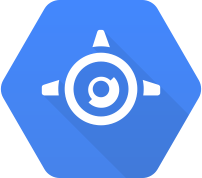 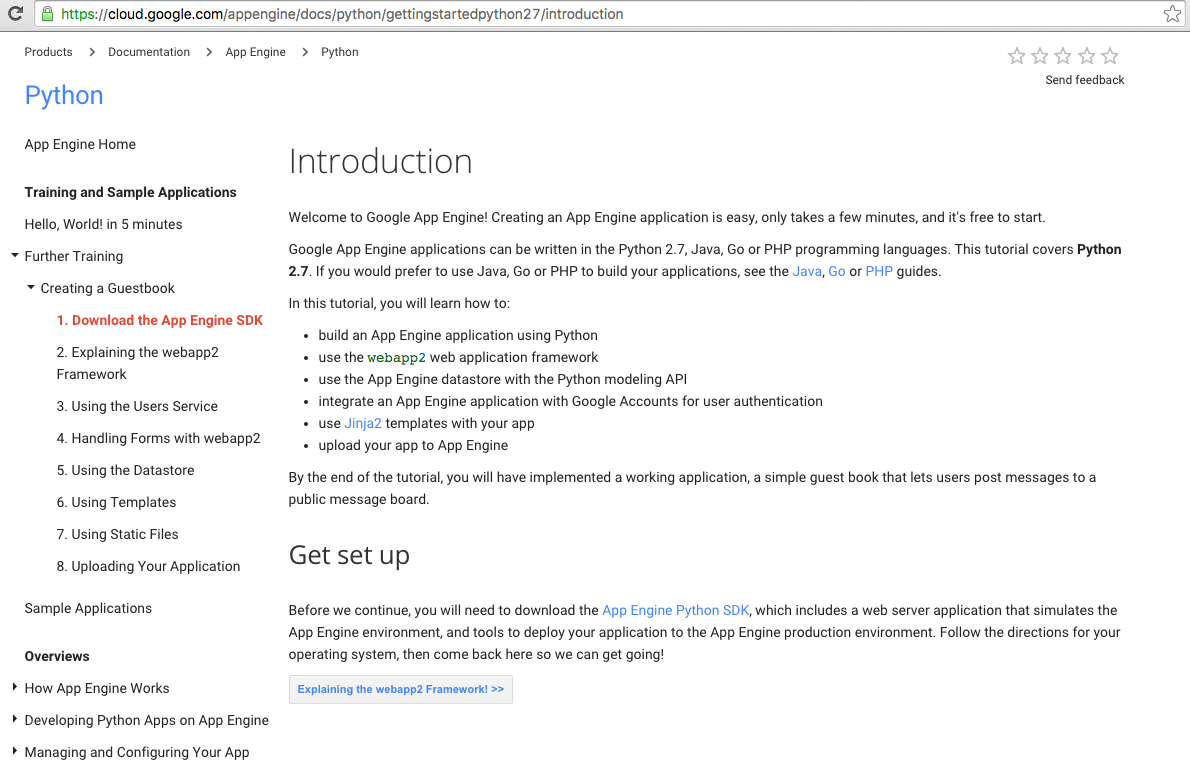 Source: https://cloud.google.com/appengine/docs/python/gettingstartedpython27/introduction
78
Google App Engine
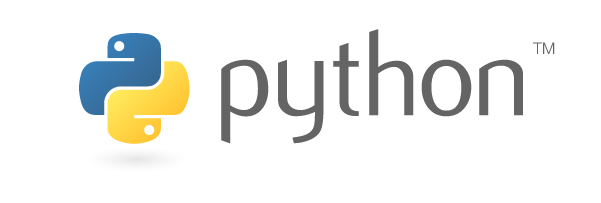 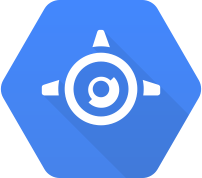 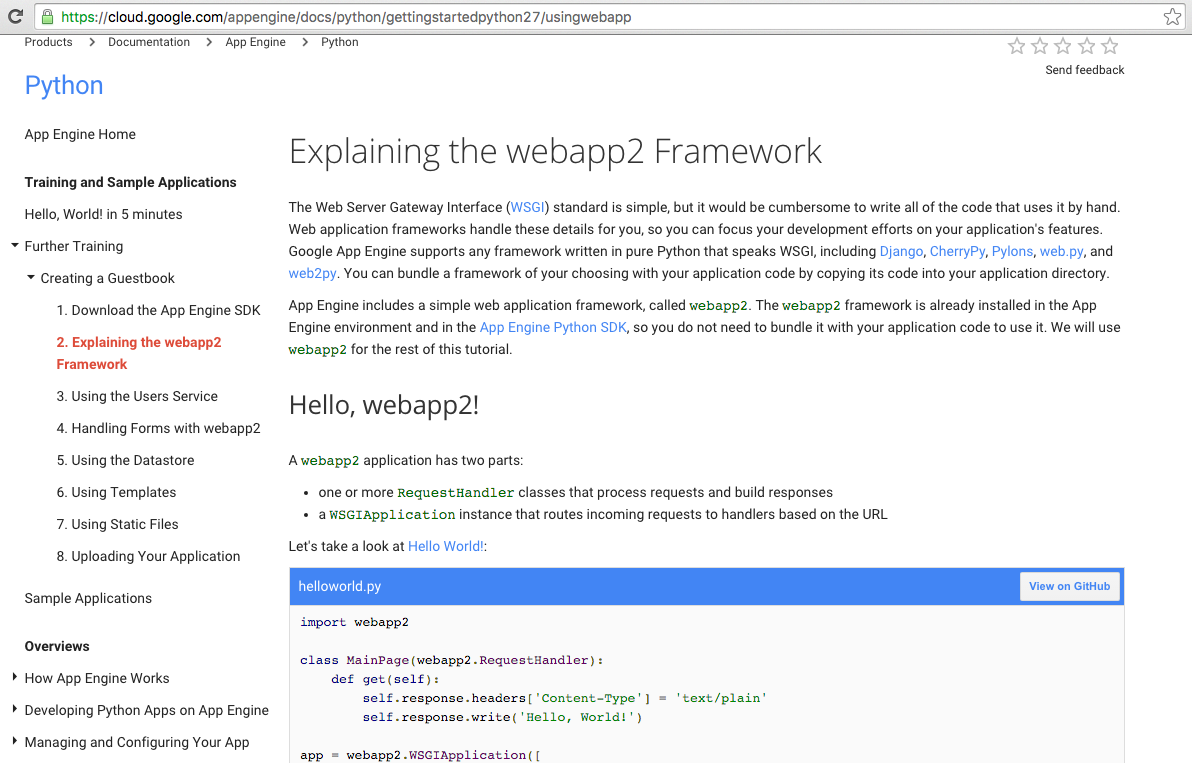 Source: https://cloud.google.com/appengine/docs/python/gettingstartedpython27/introduction
79
Google App Engine
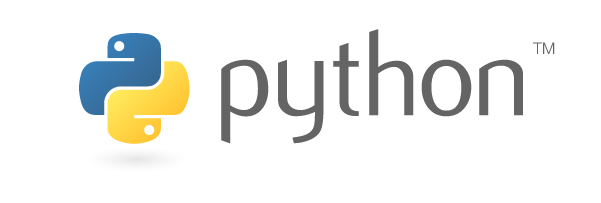 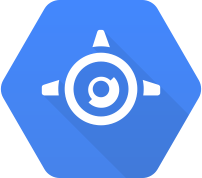 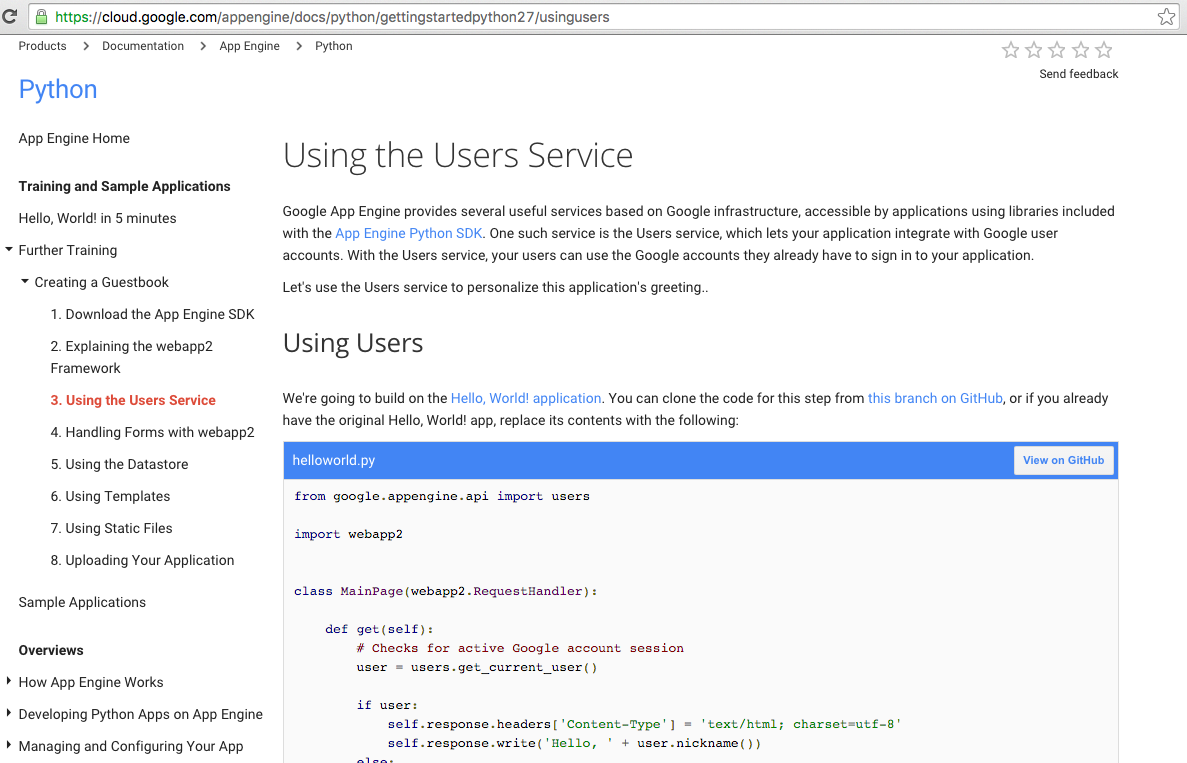 Source: https://cloud.google.com/appengine/docs/python/gettingstartedpython27/introduction
80
Google App Engine
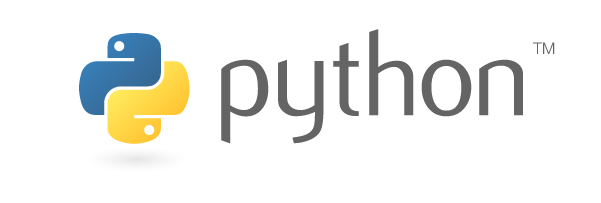 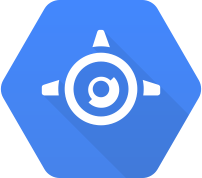 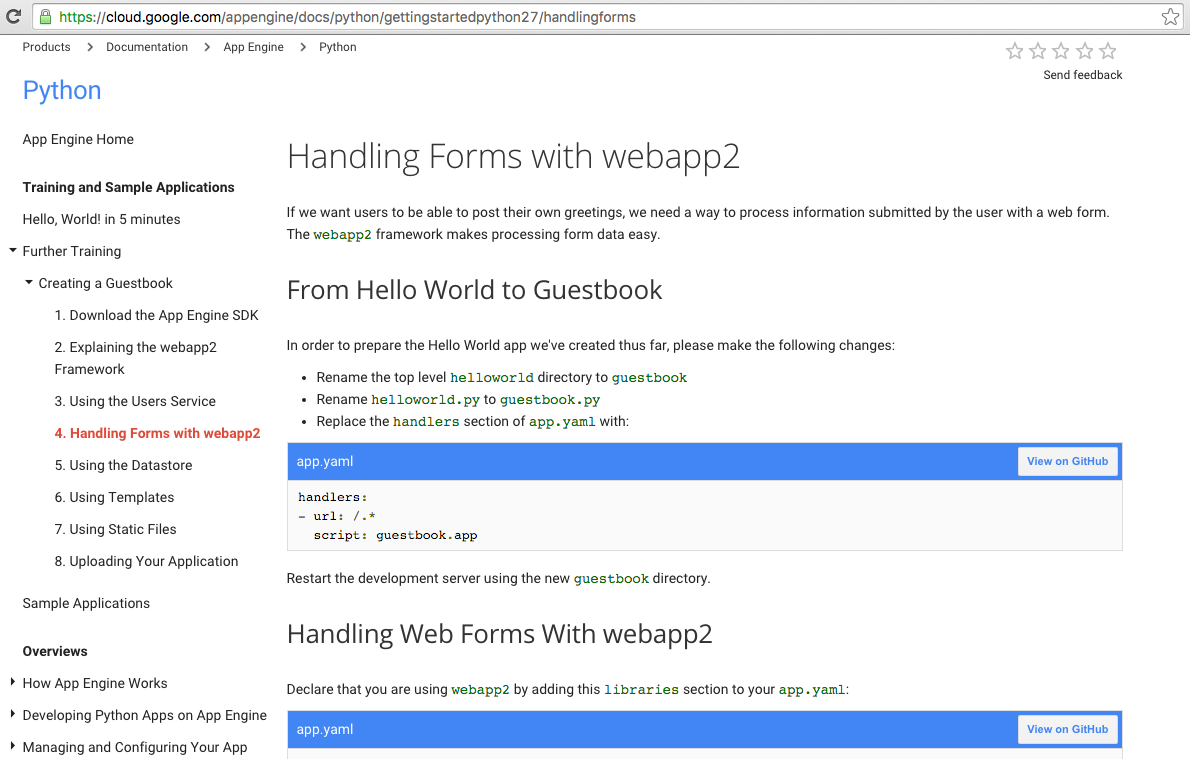 Source: https://cloud.google.com/appengine/docs/python/gettingstartedpython27/introduction
81
Google App Engine
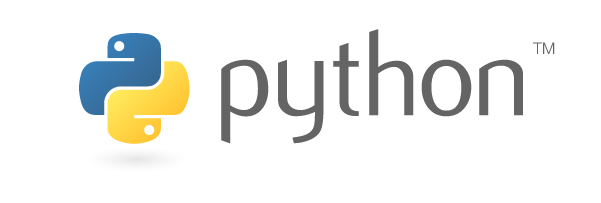 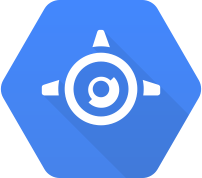 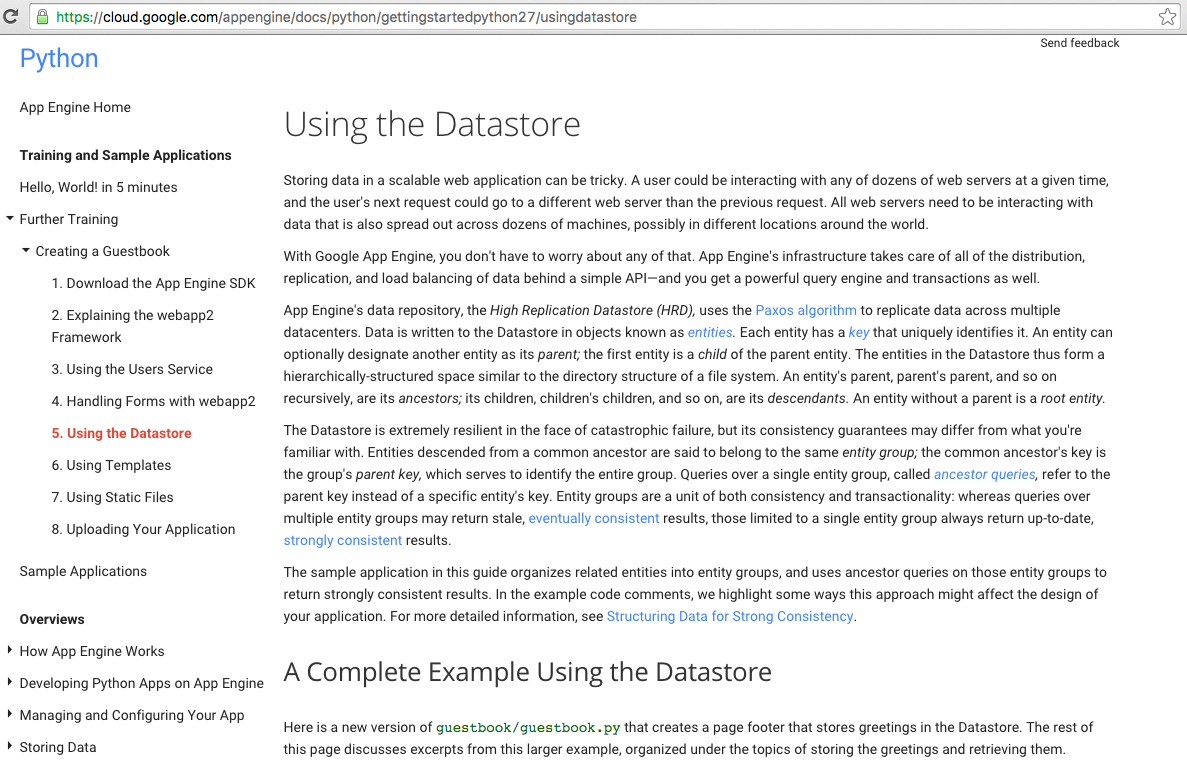 Source: https://cloud.google.com/appengine/docs/python/gettingstartedpython27/introduction
82
Google App Engine
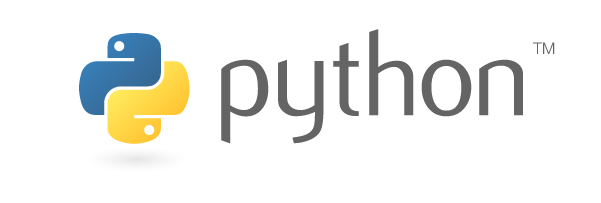 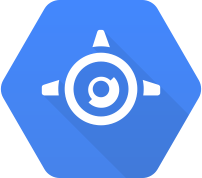 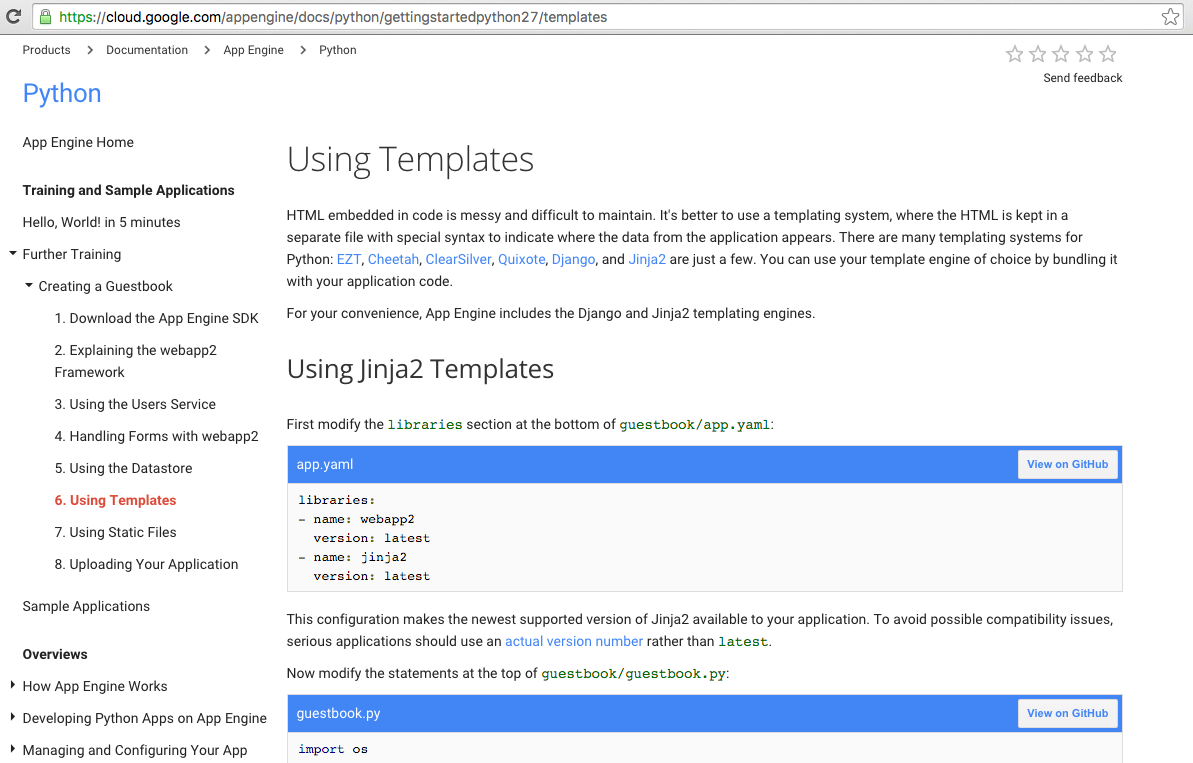 Source: https://cloud.google.com/appengine/docs/python/gettingstartedpython27/introduction
83
Google App Engine
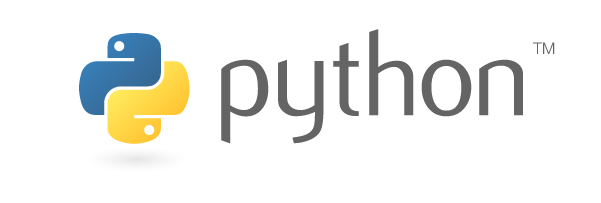 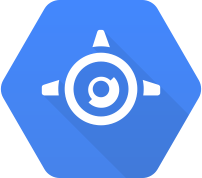 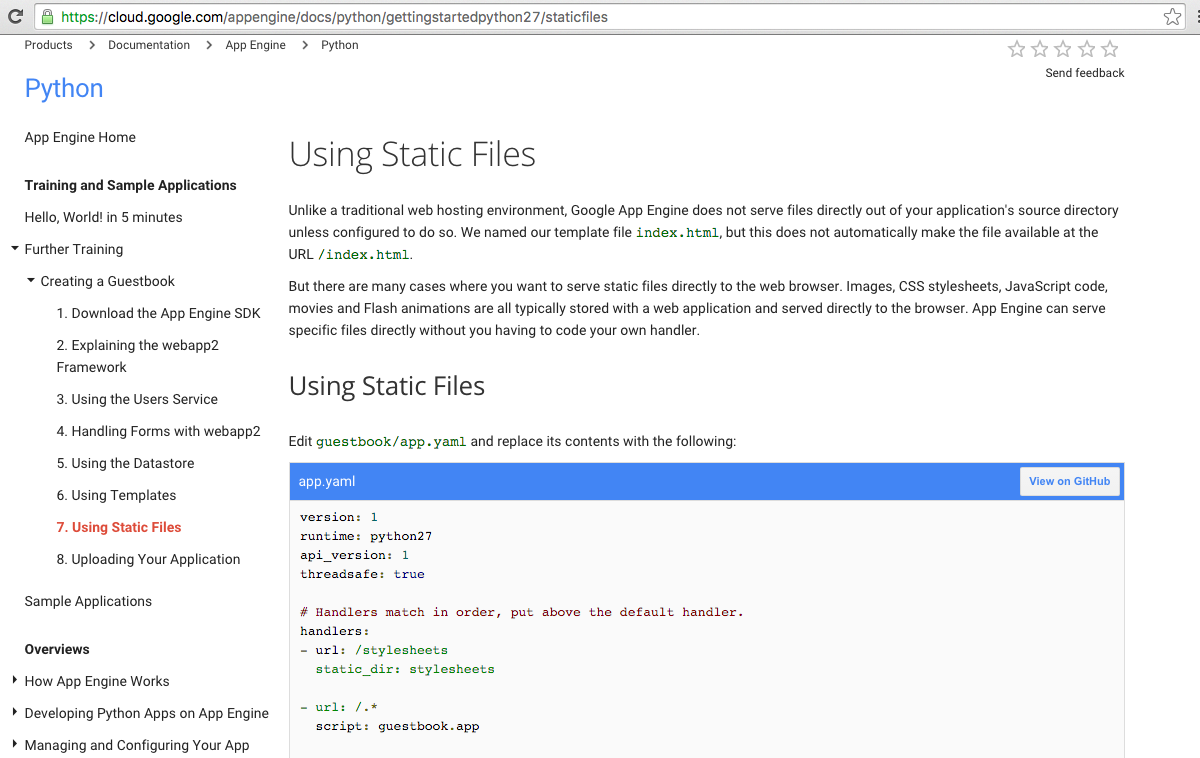 Source: https://cloud.google.com/appengine/docs/python/gettingstartedpython27/introduction
84
Google App Engine
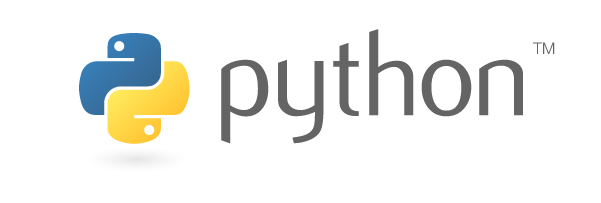 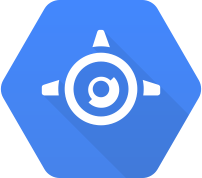 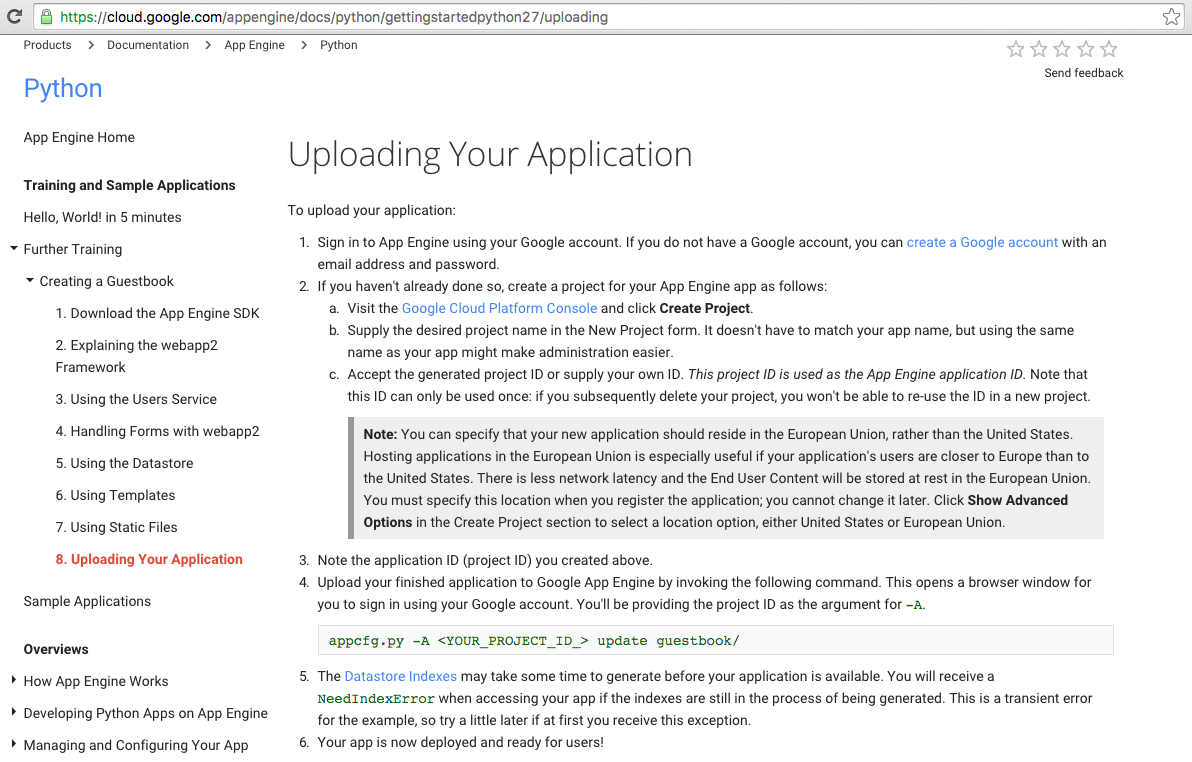 Source: https://cloud.google.com/appengine/docs/python/gettingstartedpython27/introduction
85
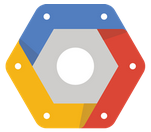 Google Cloud Platform
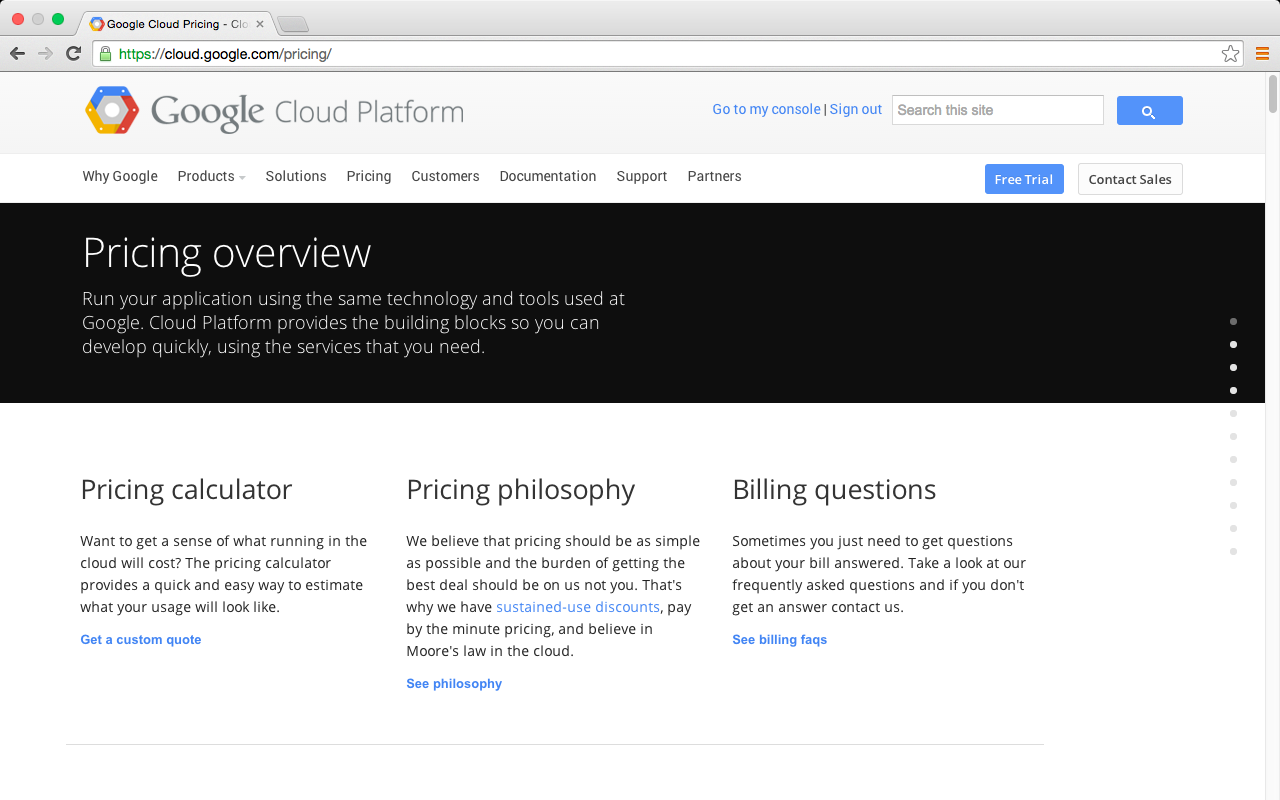 86
Google Cloud Platform
Google Cloud Platform is a set of modular cloud-based services that allow you to create anything from simple websites to complex applications.
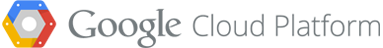 Source: https://cloud.google.com/
87
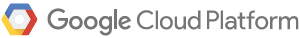 Mobile App Backend Services
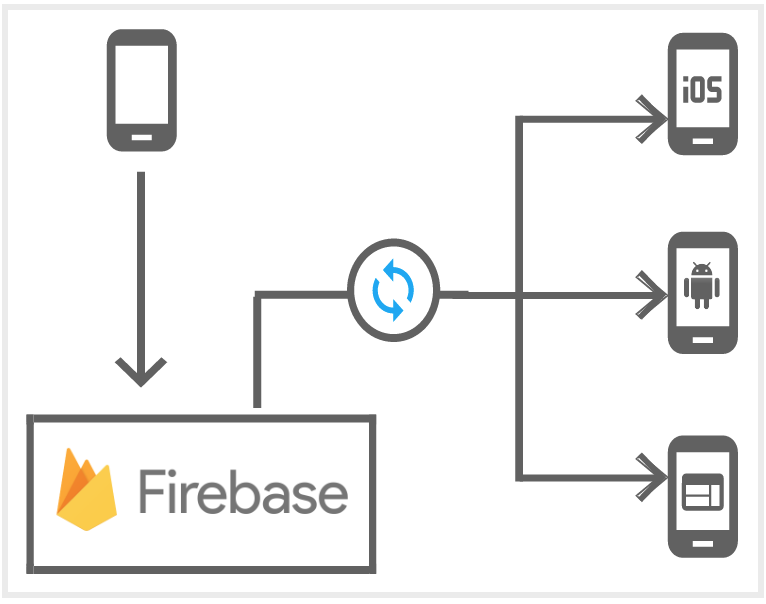 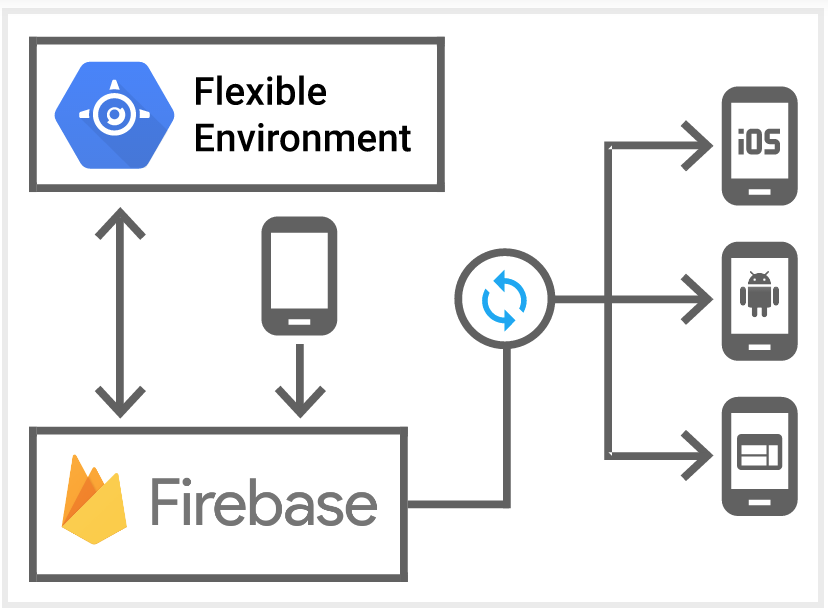 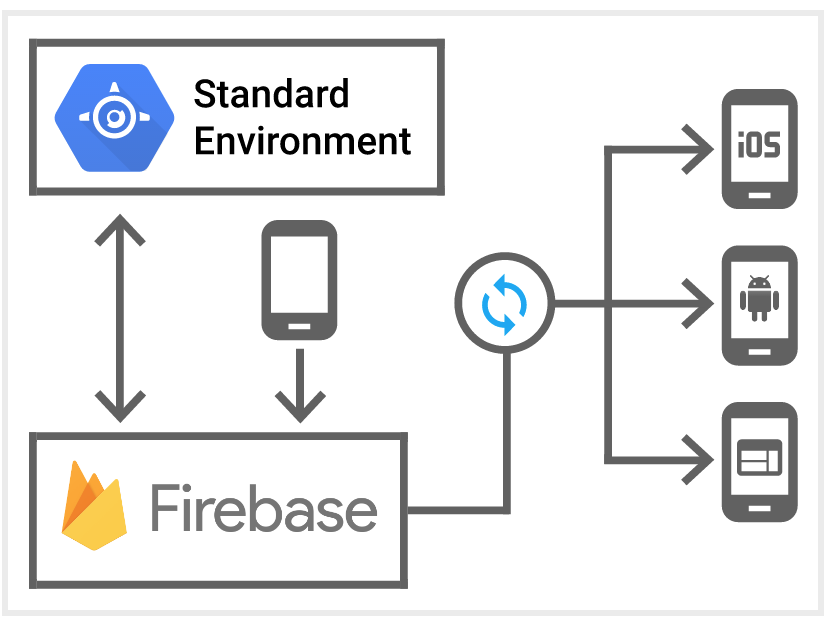 Source: https://cloud.google.com/solutions/mobile/mobile-app-backend-services
88
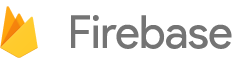 Firebase: Backend as a Service (BaaS)
Source: https://firebase.google.com/
89
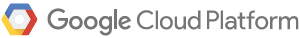 Mobile App Backend Services
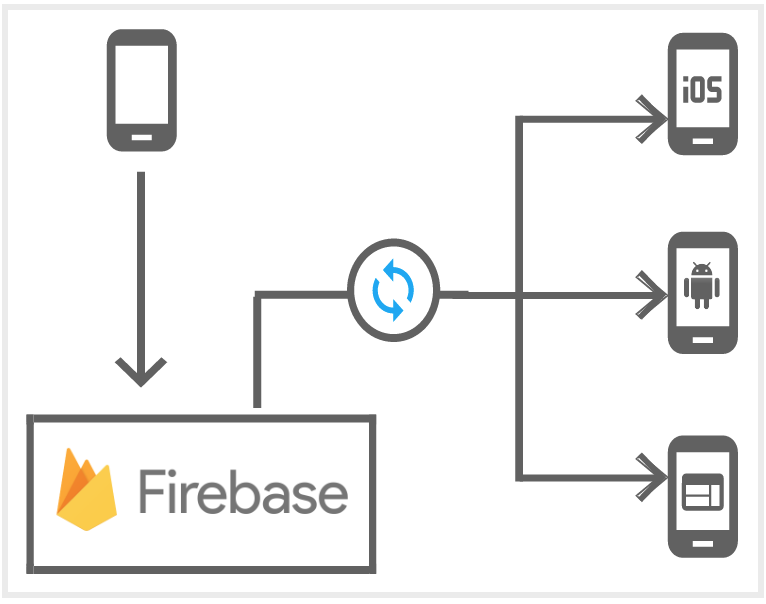 Source: https://cloud.google.com/solutions/mobile/mobile-app-backend-services
90
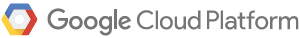 Mobile App Backend Services
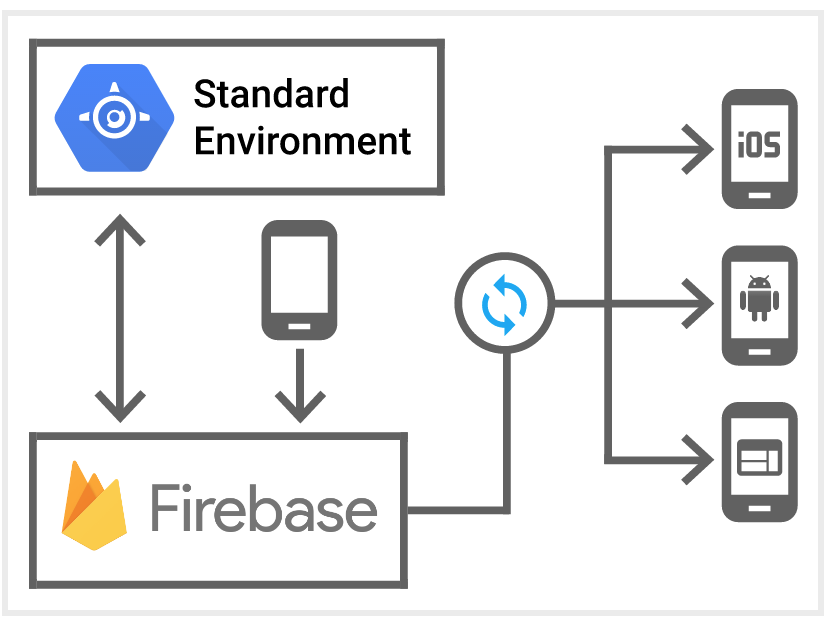 Source: https://cloud.google.com/solutions/mobile/mobile-app-backend-services
91
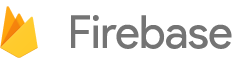 Firebase
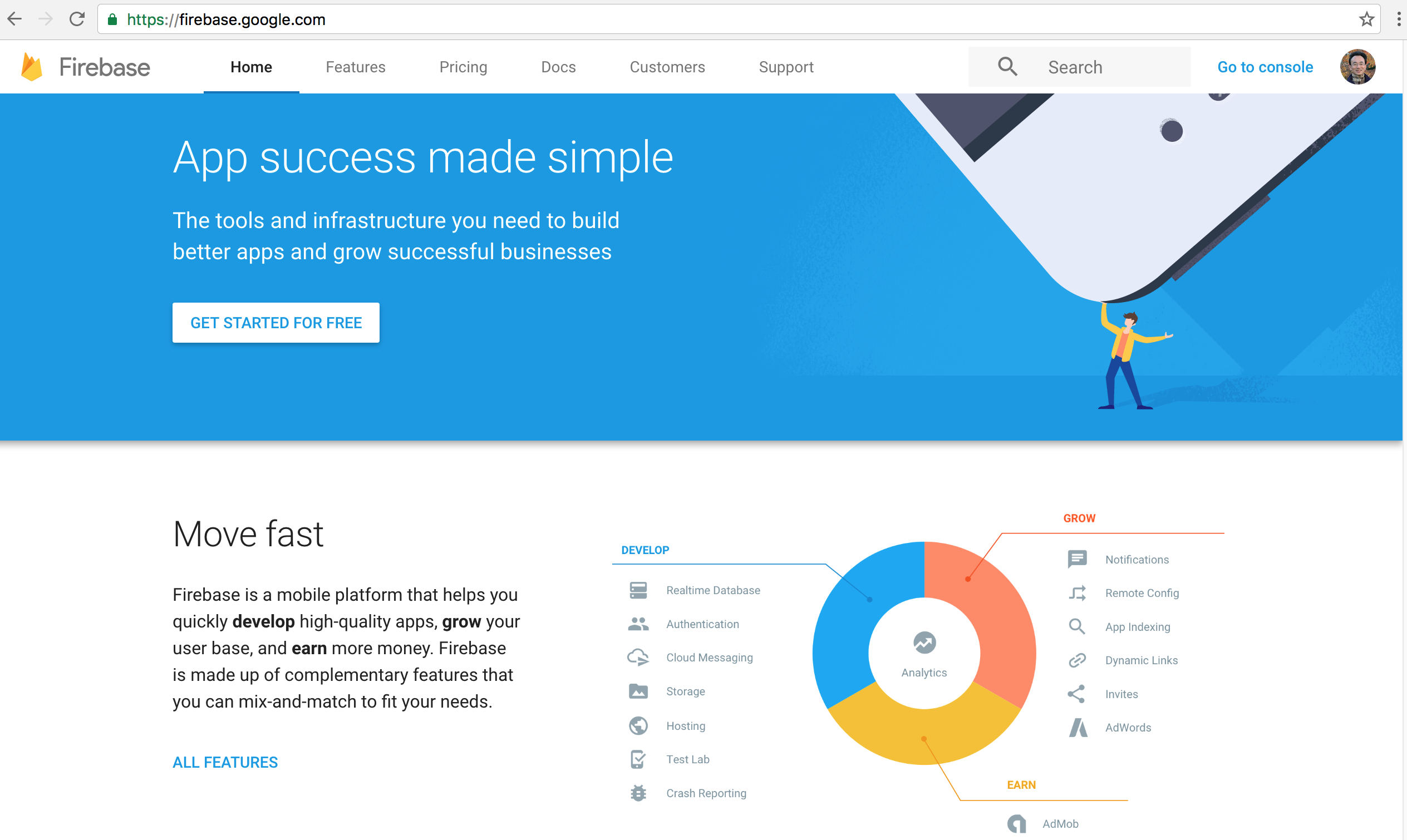 Source: https://firebase.google.com/
92
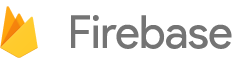 Firebase
Firebase is a mobile platform that helps you quickly develop high-quality apps, grow your user base, and earn more money.
Source: https://firebase.google.com/
93
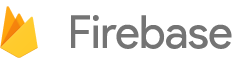 Firebase
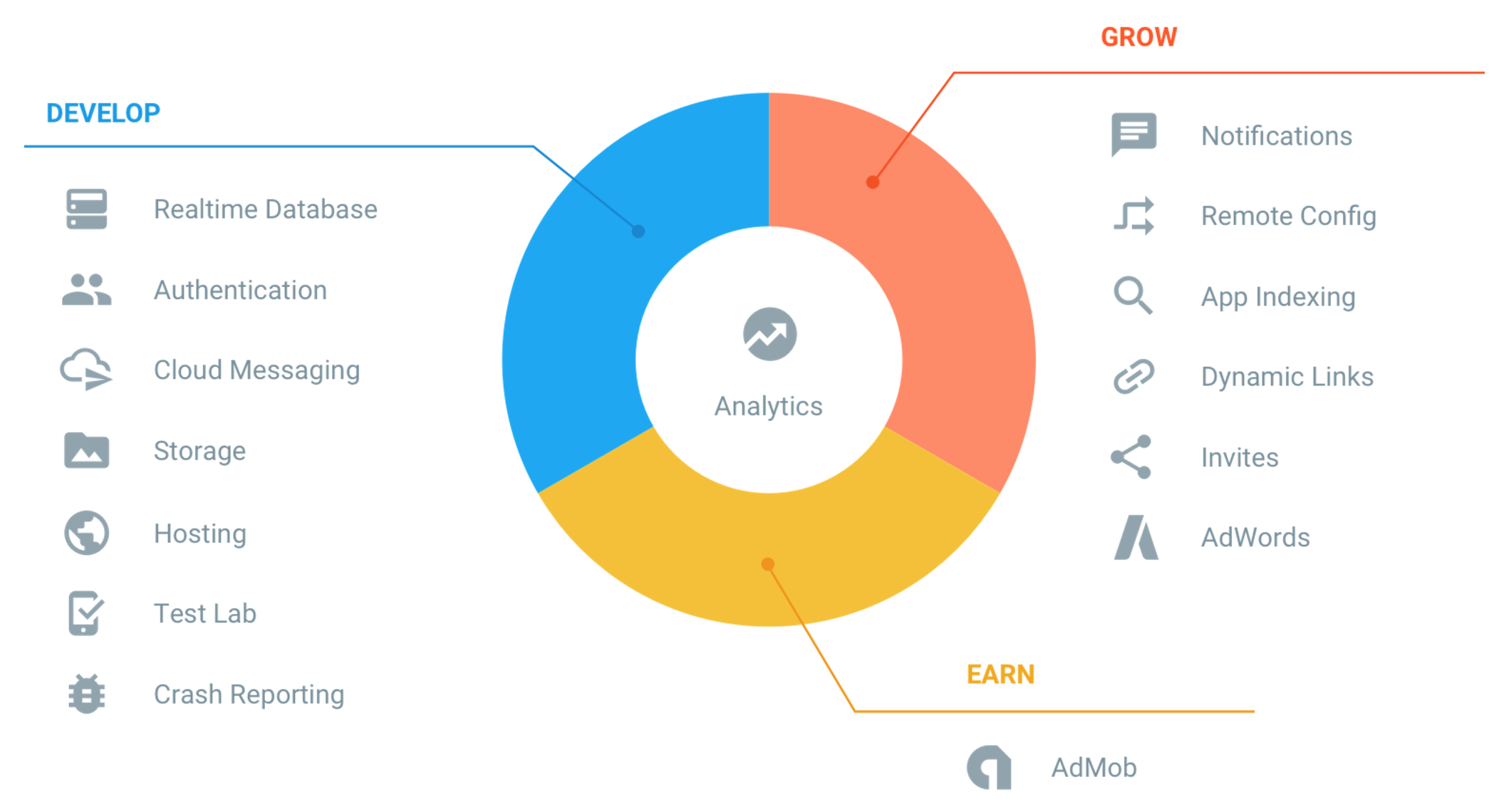 Source: https://firebase.google.com/
94
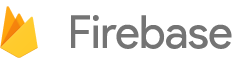 Firebase
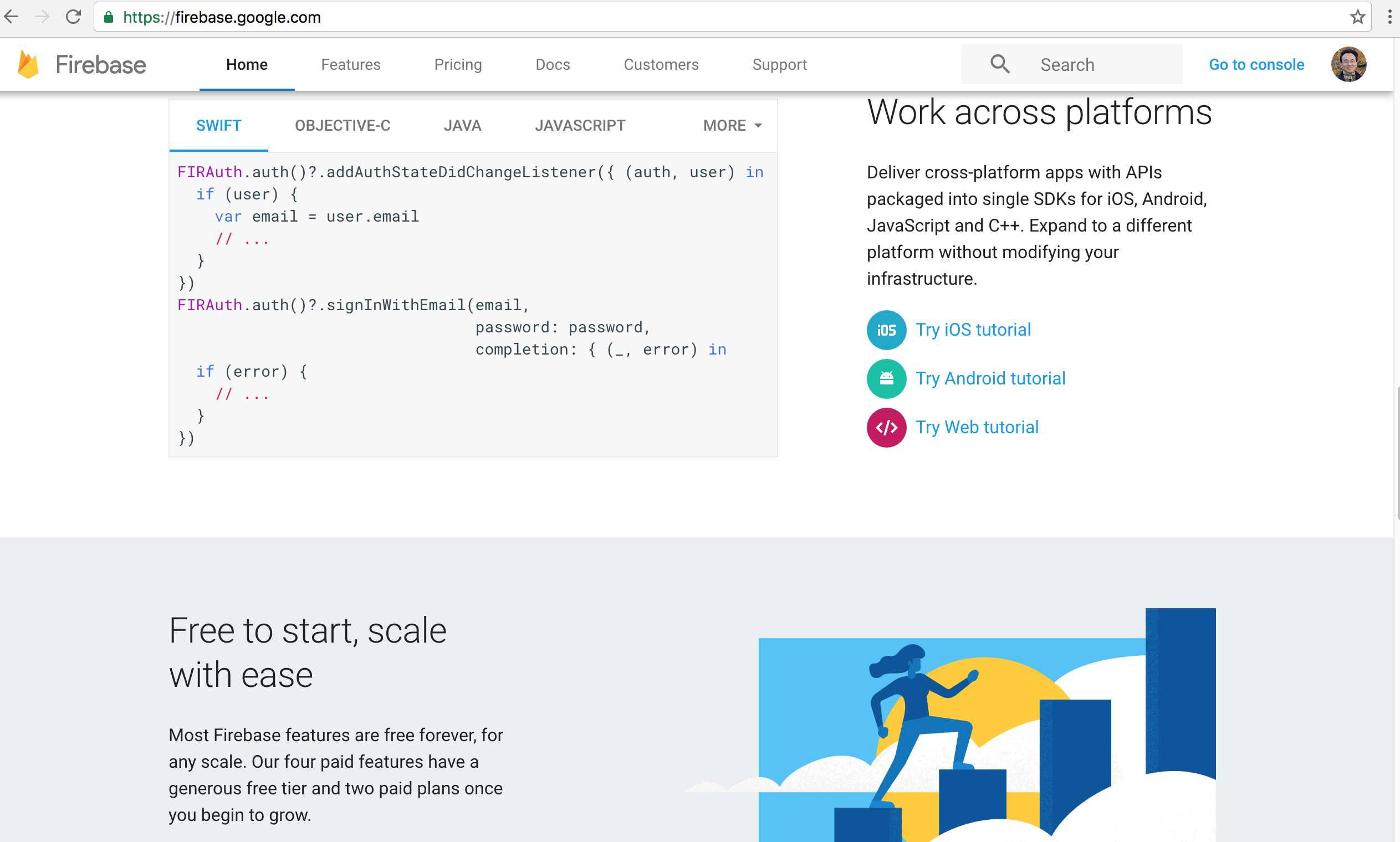 Source: https://firebase.google.com/
95
Cloud Computing
96
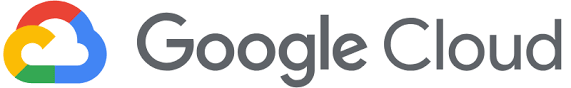 97
Google Cloud Big Data Analytics
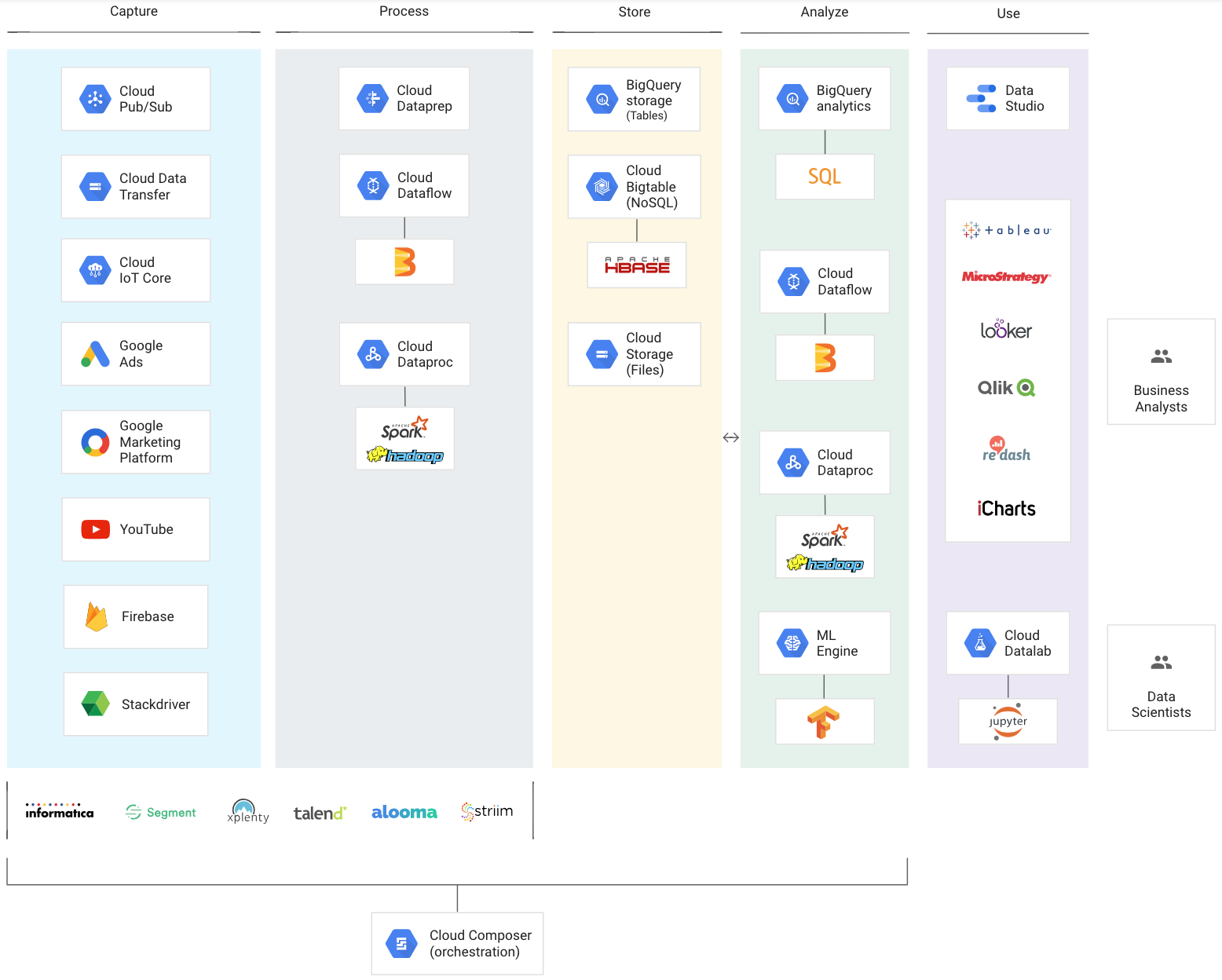 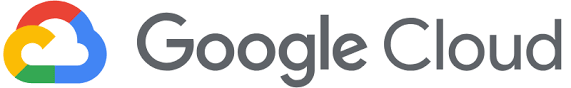 98
Source: https://cloud.google.com/solutions/big-data/
Google CloudMachine learning and Cloud AI
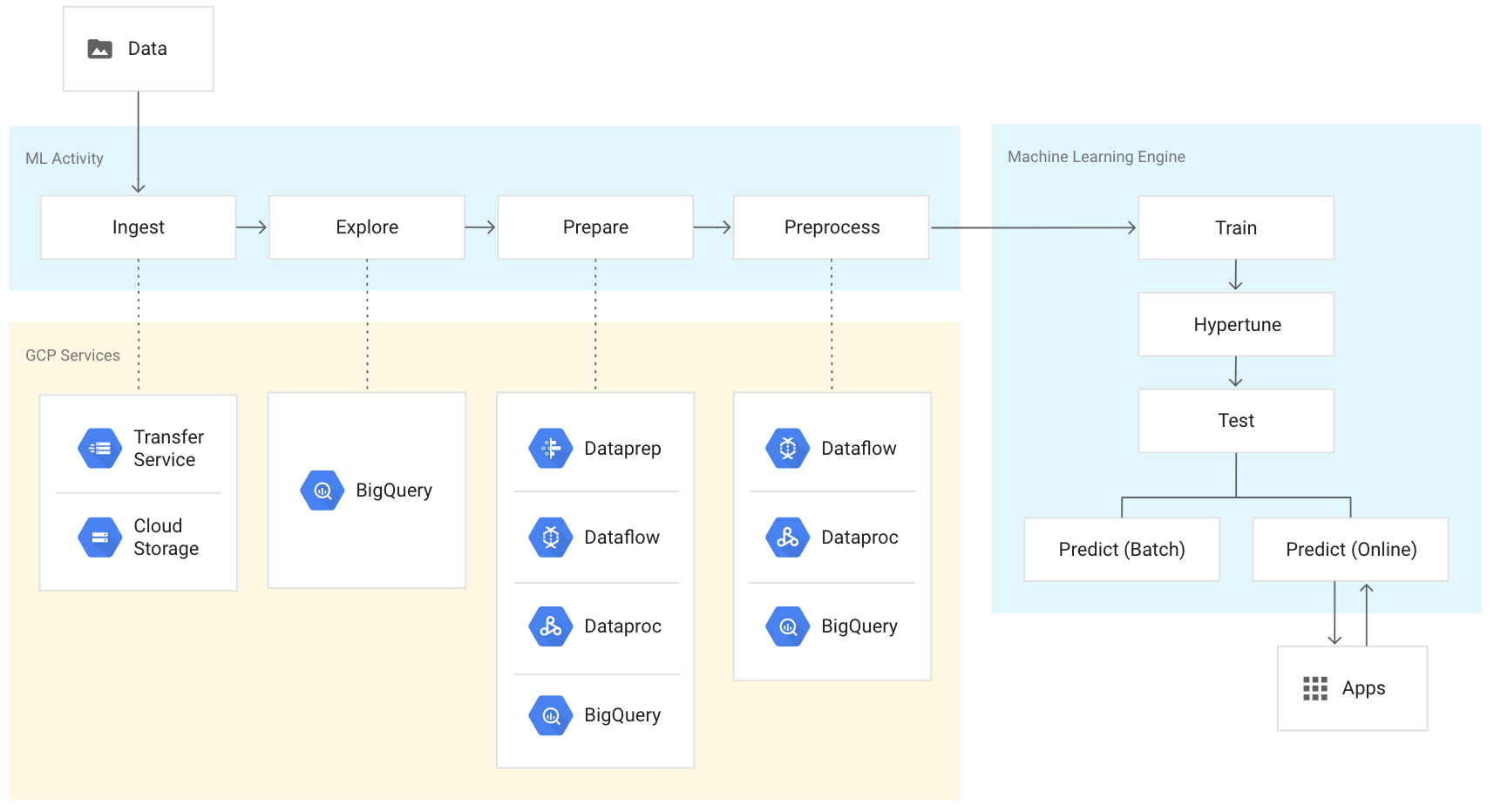 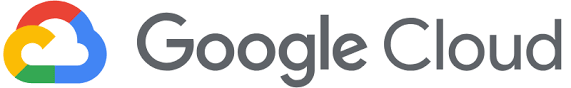 99
Source: https://cloud.google.com/solutions/big-data/overview/machine-learning-cloud-ai/
Google Colab
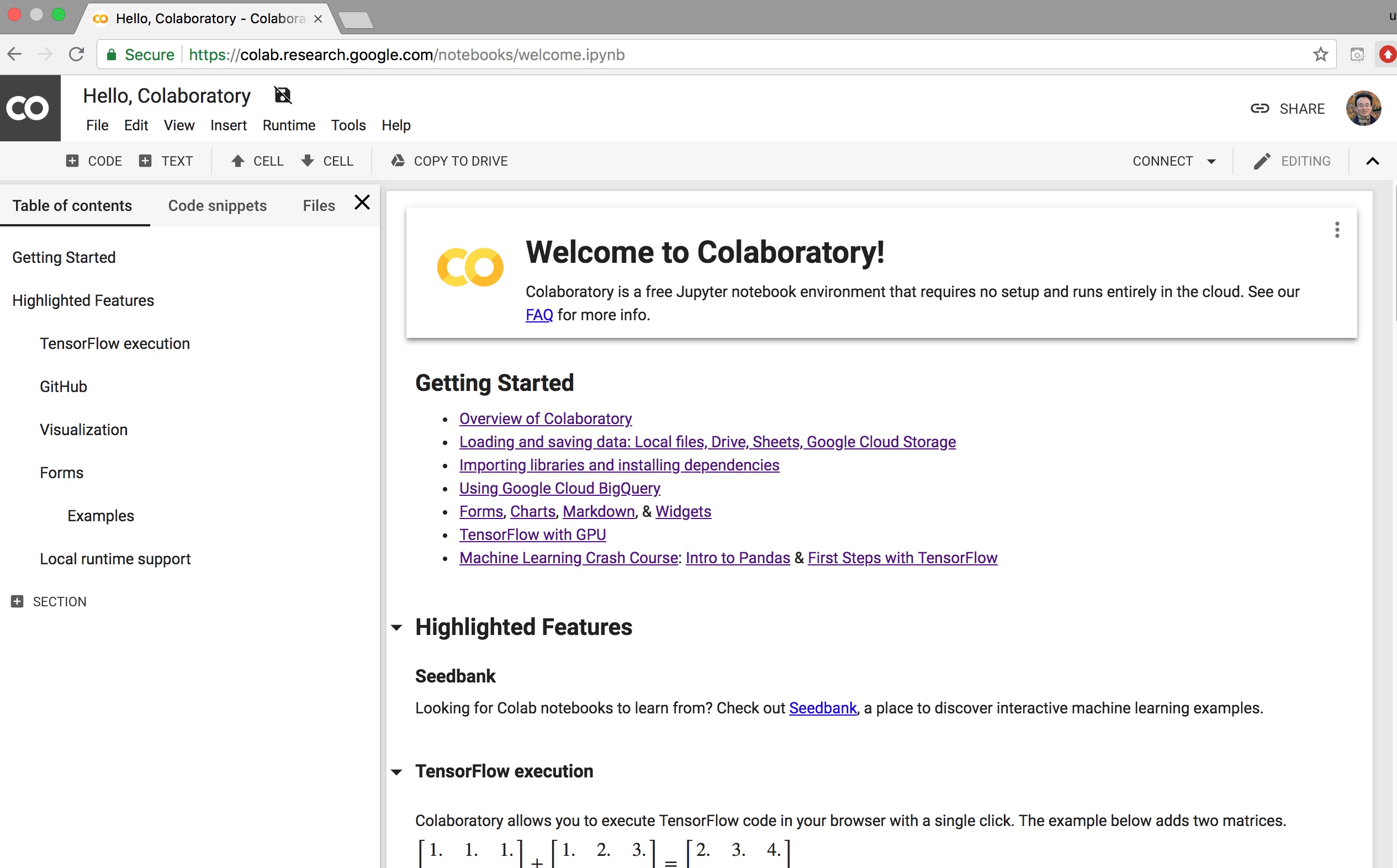 https://colab.research.google.com/notebooks/welcome.ipynb
100
Summary
Google Cloud Platform
Google App Engine
Google Cloud Datastore
Google Cloud Endpoints

Firebase
Mobile App with Google Cloud Platform
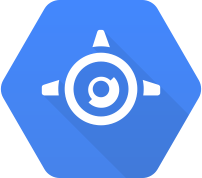 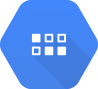 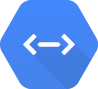 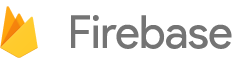 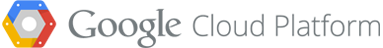 101
References
Google Cloud Platform, https://cloud.google.com/
Google App Engine, https://cloud.google.com/appengine/
Google Cloud Datastore, https://cloud.google.com/datastore/
Google Cloud Endpoints, https://cloud.google.com/endpoints/
Google Firebasehttps://firebase.google.com/
102